«3» – краткое условие, эскиз, 
описано движение  и записаны законы равномерного движения (покоя)!
«4» выписаны все закономерности задачи
«5»- все вычисления и полный 
развёрнутый ответ
Домашнее задание.
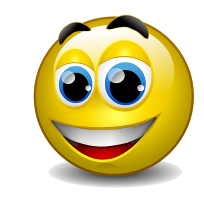 гр1
  152- 244,235,231,225 
т6
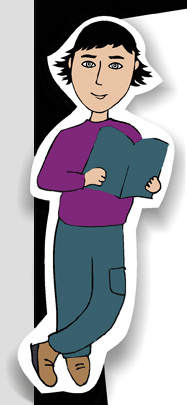 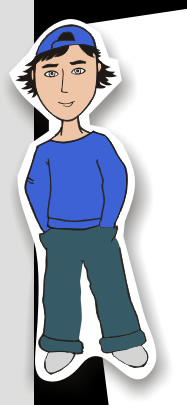 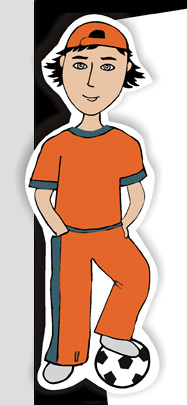 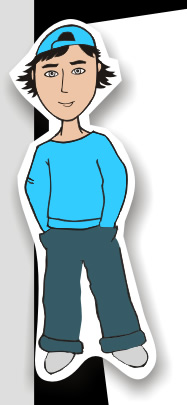 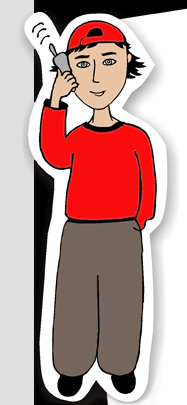 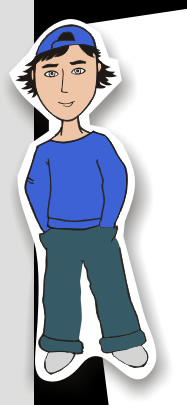 ИНЕРЦИЯ – явление сохранения v.
Бездеятельность
=
S1 + S2 + … +Sn
vср=
t1 + t2 + … + tn
m1
m2
v2
v1
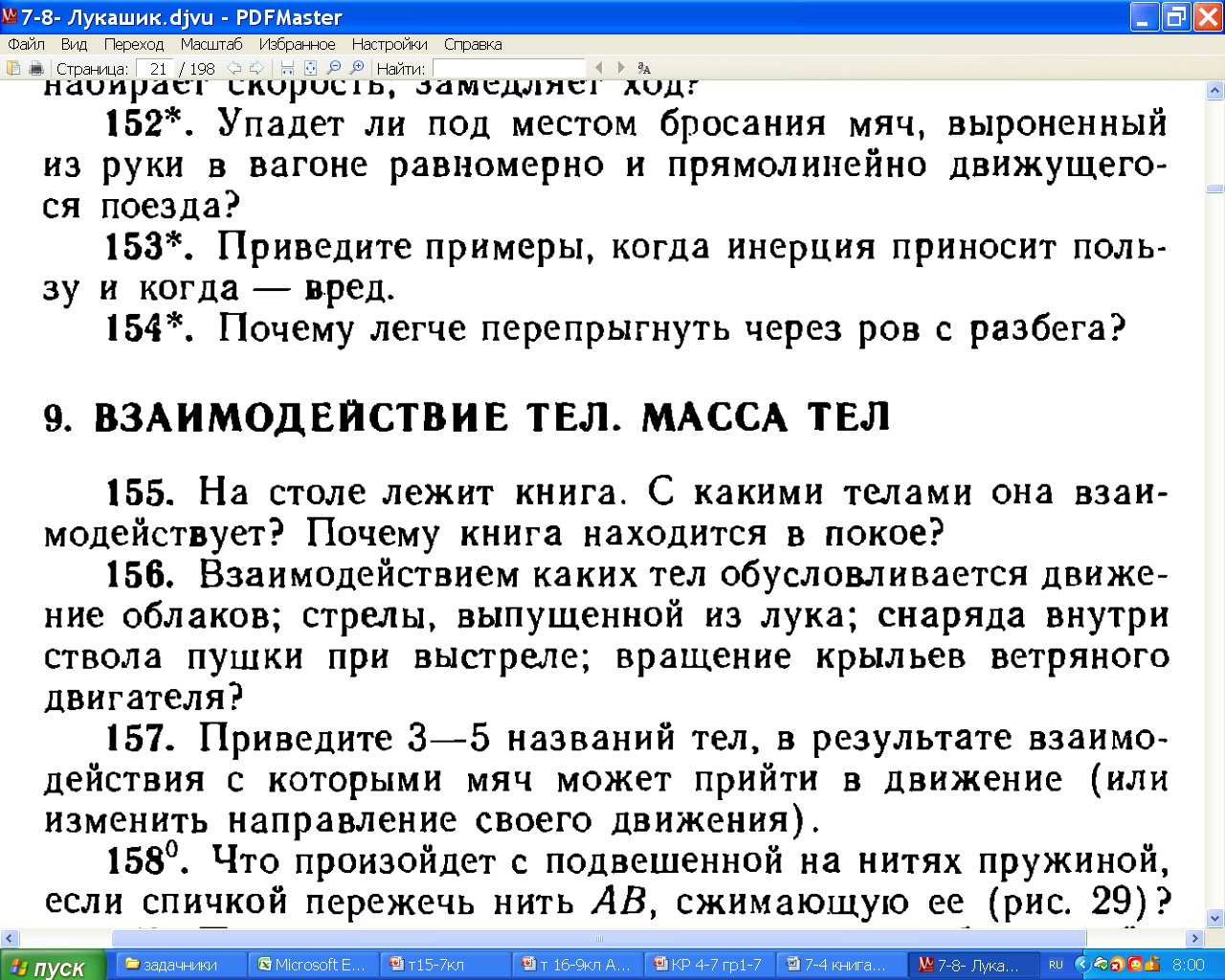 11
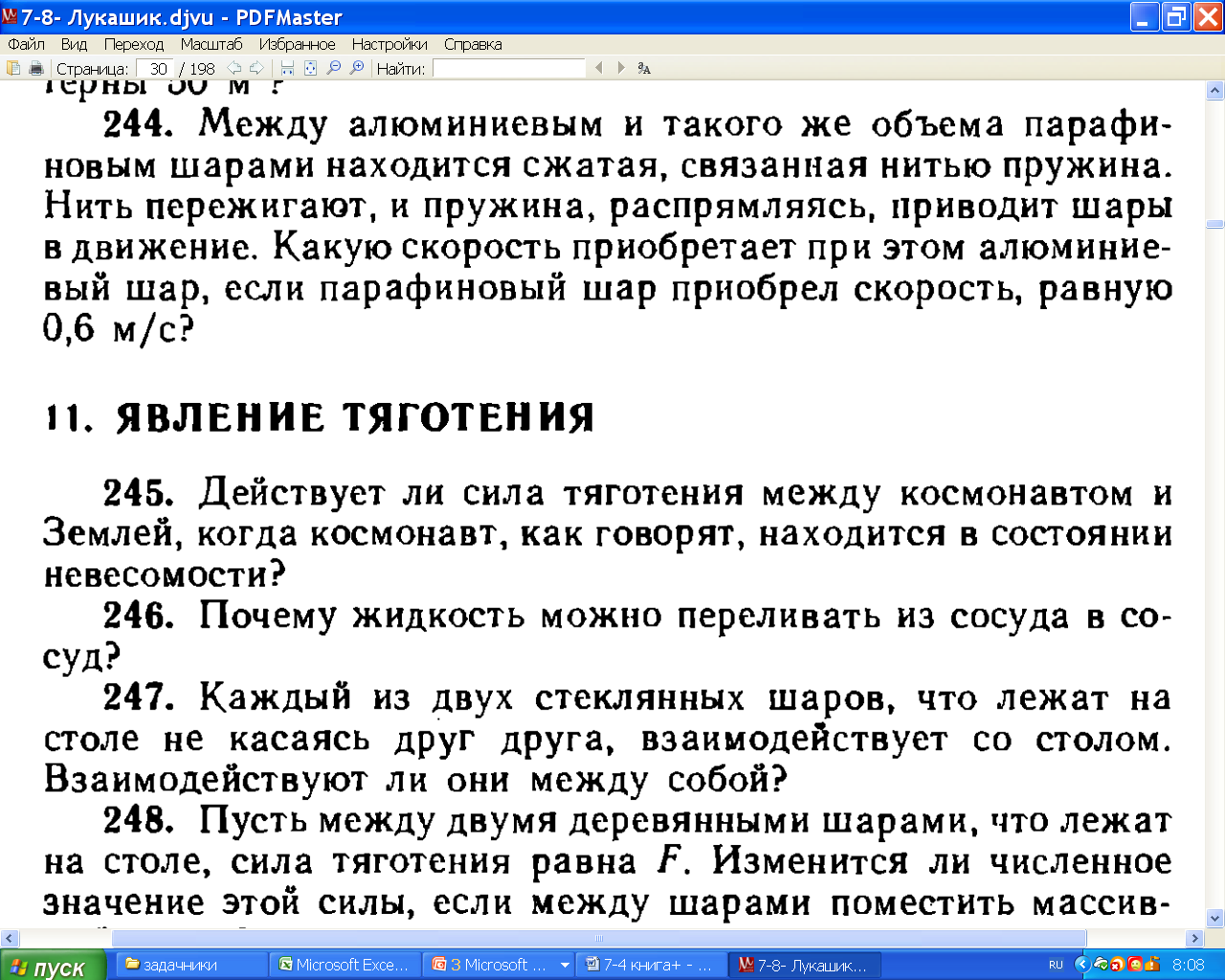 12
vпар= 0,6м/с
 vал-?
=
m

×
V
Плотности   в г/см3
Стекло      -  2,5
Свинец      - 11,3
Сталь         -  7,8
Кирпич       – 3,0
Алюминий – 2,7

m /
Vстекла=
m1
m2
v2
v1
Ответ:
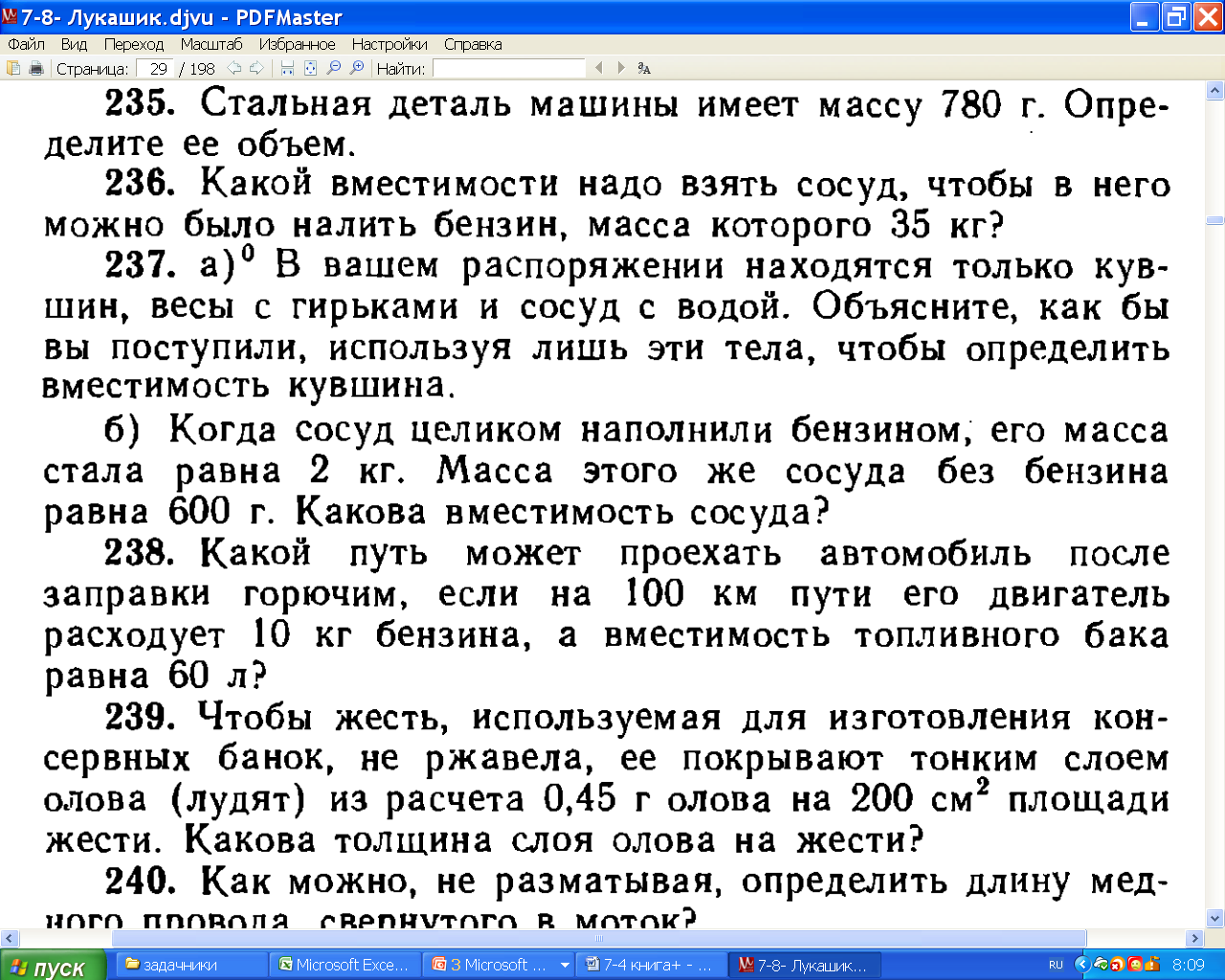 13
Mcт=780г
 Vст-?
m

×
V

m /
Vстекла=
Плотности   в г/см3
Стекло      -  2,5
Свинец      - 11,3
Сталь         -  7,8
Кирпич       – 3,0
Алюминий – 2,7
Ответ:
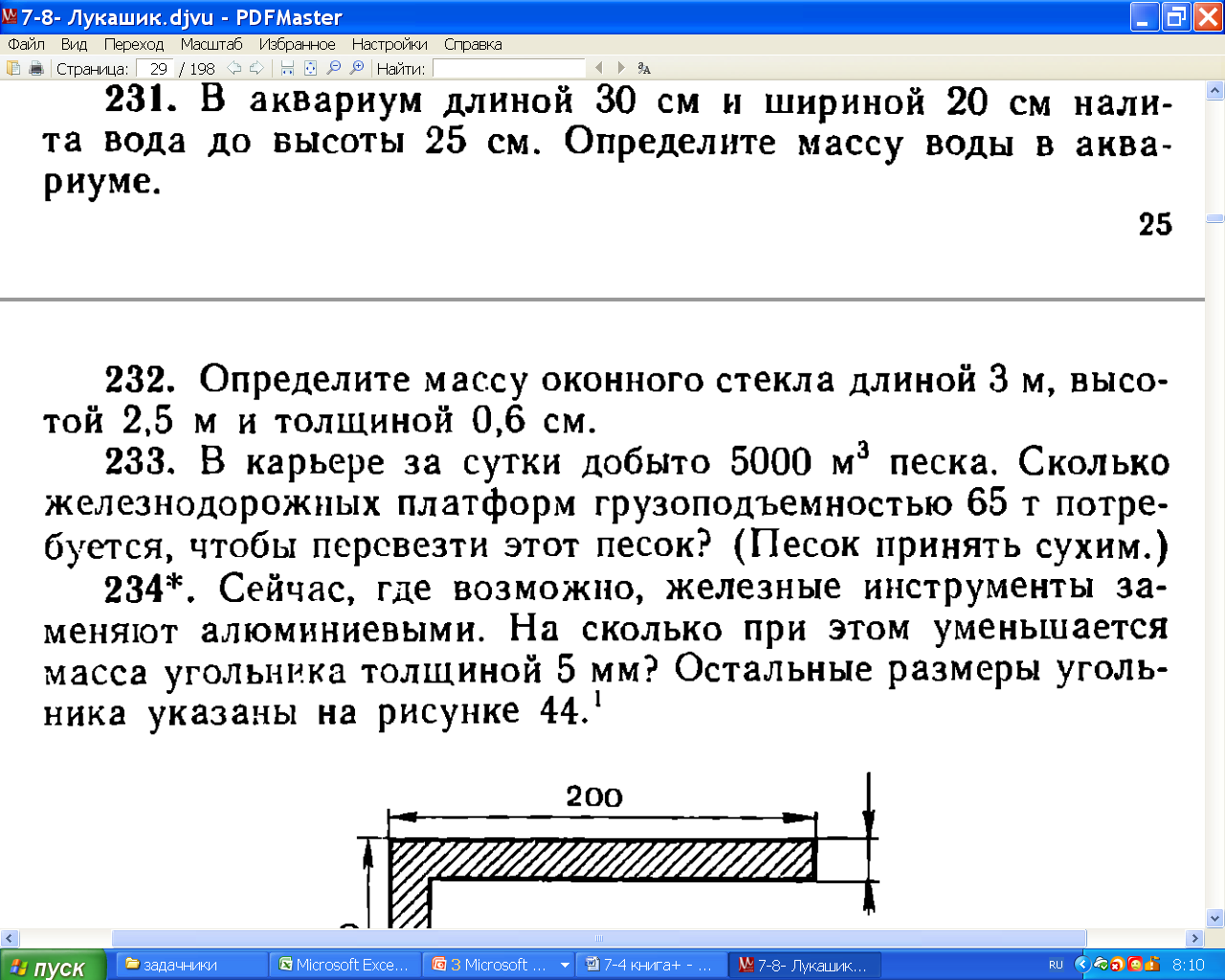 14
mg
Р
N
Fcр= 7500кН 
 s =50 м 
t= 10мин
 Ар - ? Nр- ?
×
V
m =
mg
Р
9,8Н/кг
=
=
При равномерном движении вес тела по величине равен силе тяжести!
Ответ:
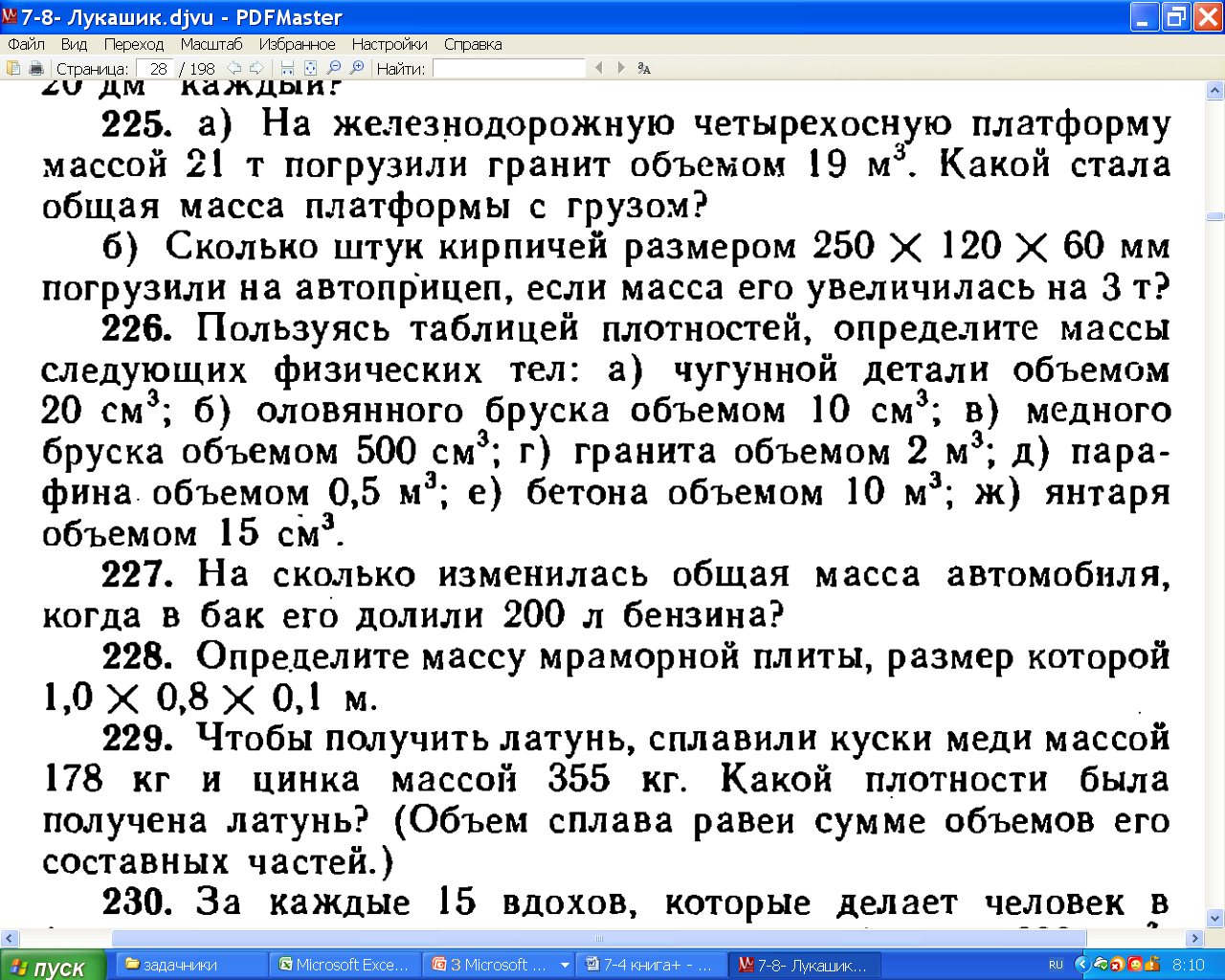 15
Fcр= 7500кН 
 s =50 м 
t= 10мин
 Ар - ? Nр- ?
×
V
m =
Ответ:
Домашнее задание.
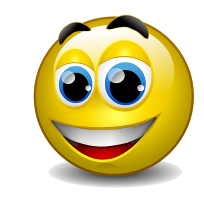 гр2
 615 614 612 611 609 
15 A
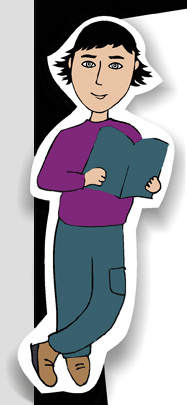 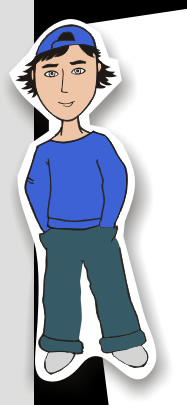 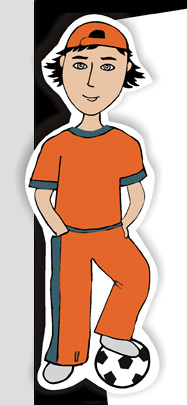 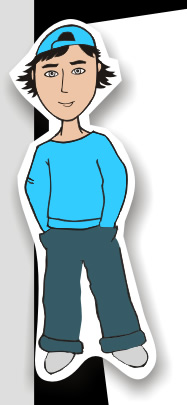 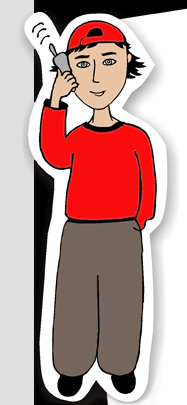 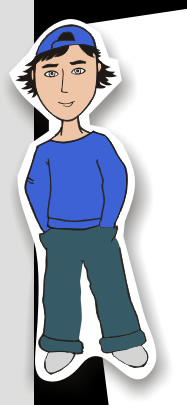 21
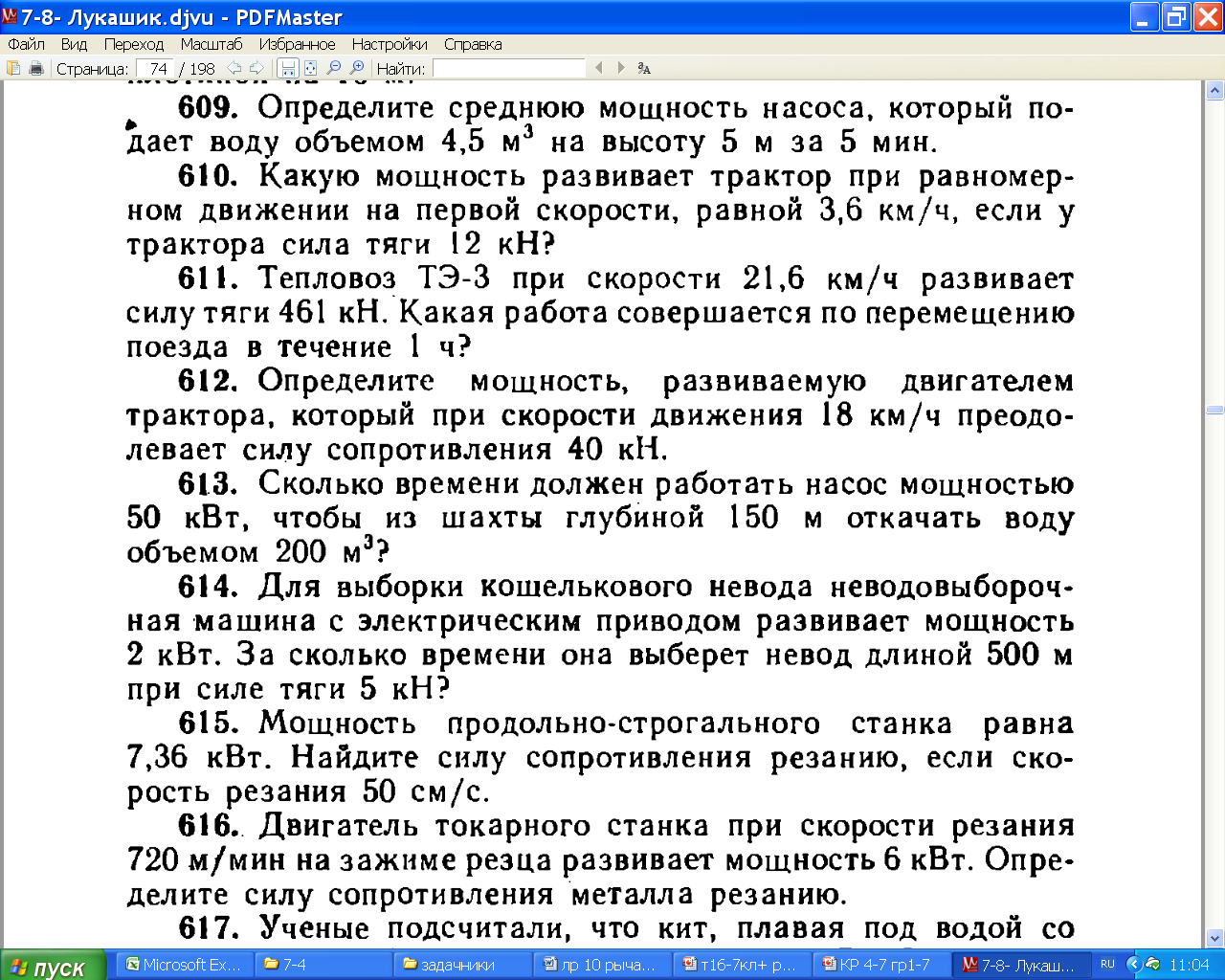 V= 4,5м3 
 s =5 м 
t= 5мин
 Ар - ? Nр- ?
1. Масса воды M= V
насоса
2.  Как? Двигается равномерно вверх
3. Почему? y) Fнас –Mg = 0
Fнас
Mg
45кН
45кН
A = Fнас·s =
АF
= NF
Ответ:
t
22
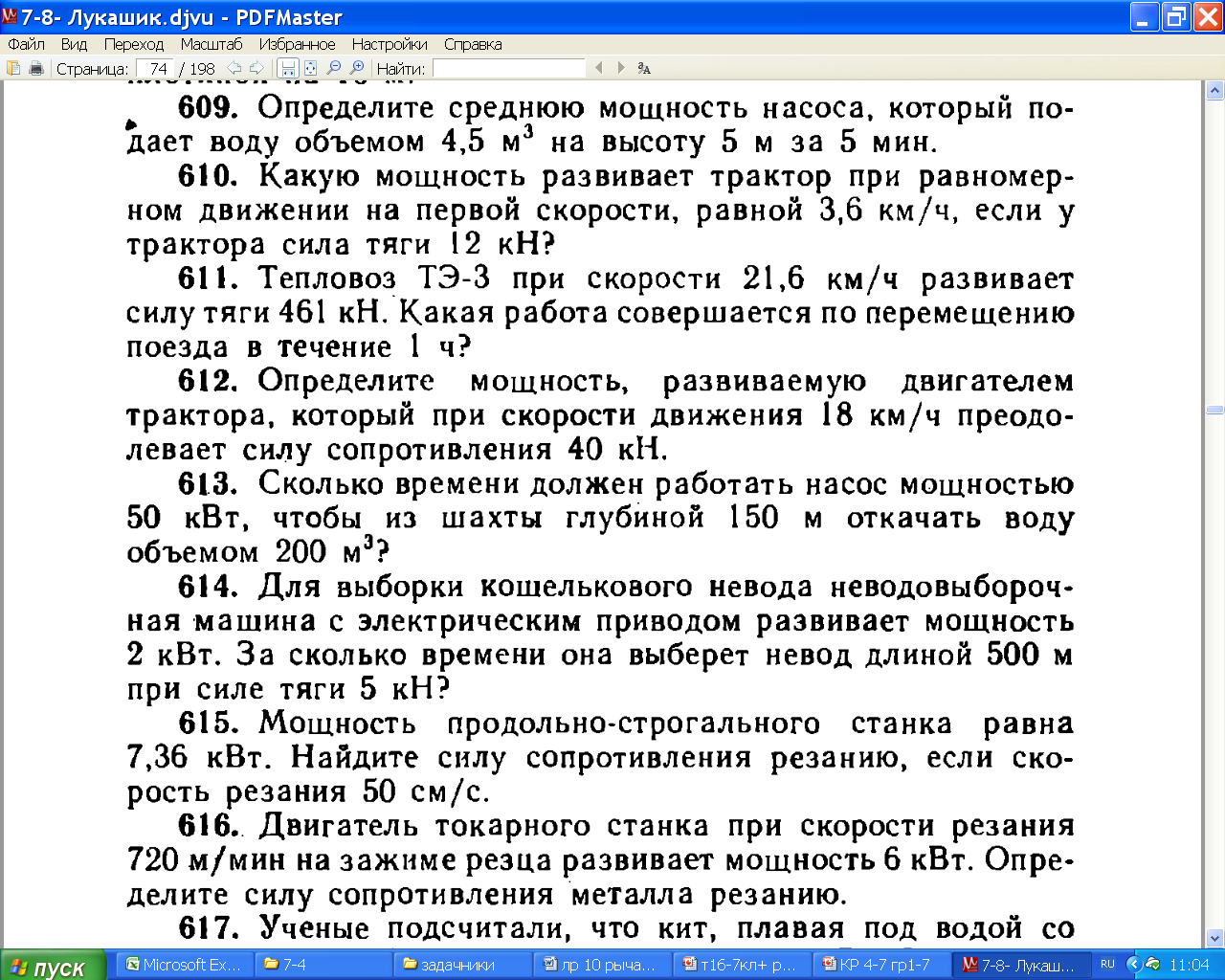 v= 6м/с 
Fтяг =461кН 
t= 3600с
 Ар - ? Nр- ?
Амот=Fмотs
Тепловоз двигается равномерно
N
Fмот
v
416кН
Потому что ox)Fмот-Fтр  = 0
Fтр
oy) N – Mg = 0 (1з-н Н)
v=21,6·1000м/3600с =
6м/с
S=vt=6м/с·3600с=
Mg
АF
= NF
Ответ:
t
23
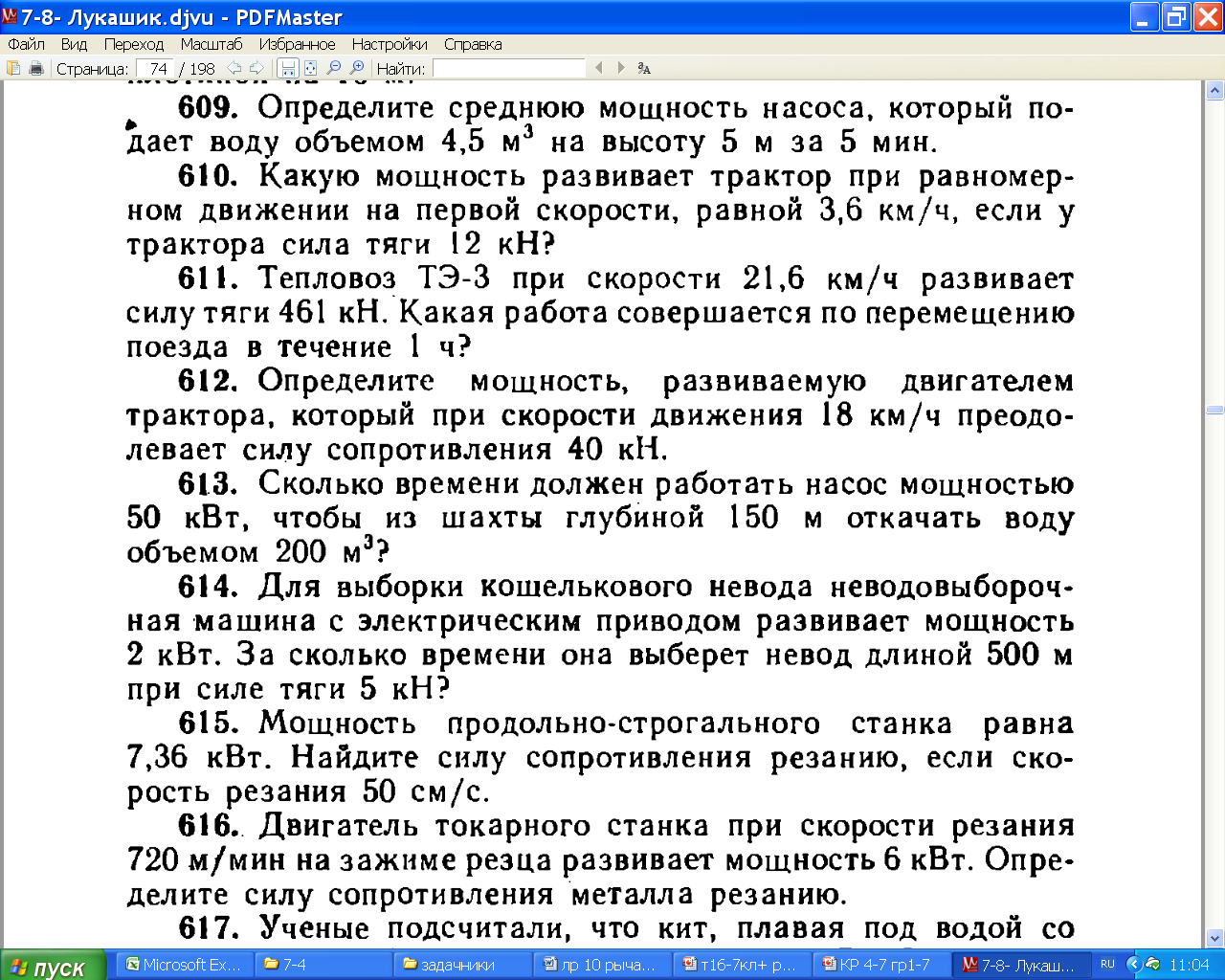 Амот=Fмотs
v= 5м/с 
Fсопр =40кН 
t= 10с
Ар - ? Nр- ?
Трактор двигается равномерно
Потому что Fмот-Fсопр  = 0
N
Fмот
v
40кН
40кН
Fсопр
oy) N – Mg = 0 (1з-н Н)
v=18·1000м/3600с =
Mg
S=vt=5м/с·10с=
АF
= NF
Ответ:
t
24
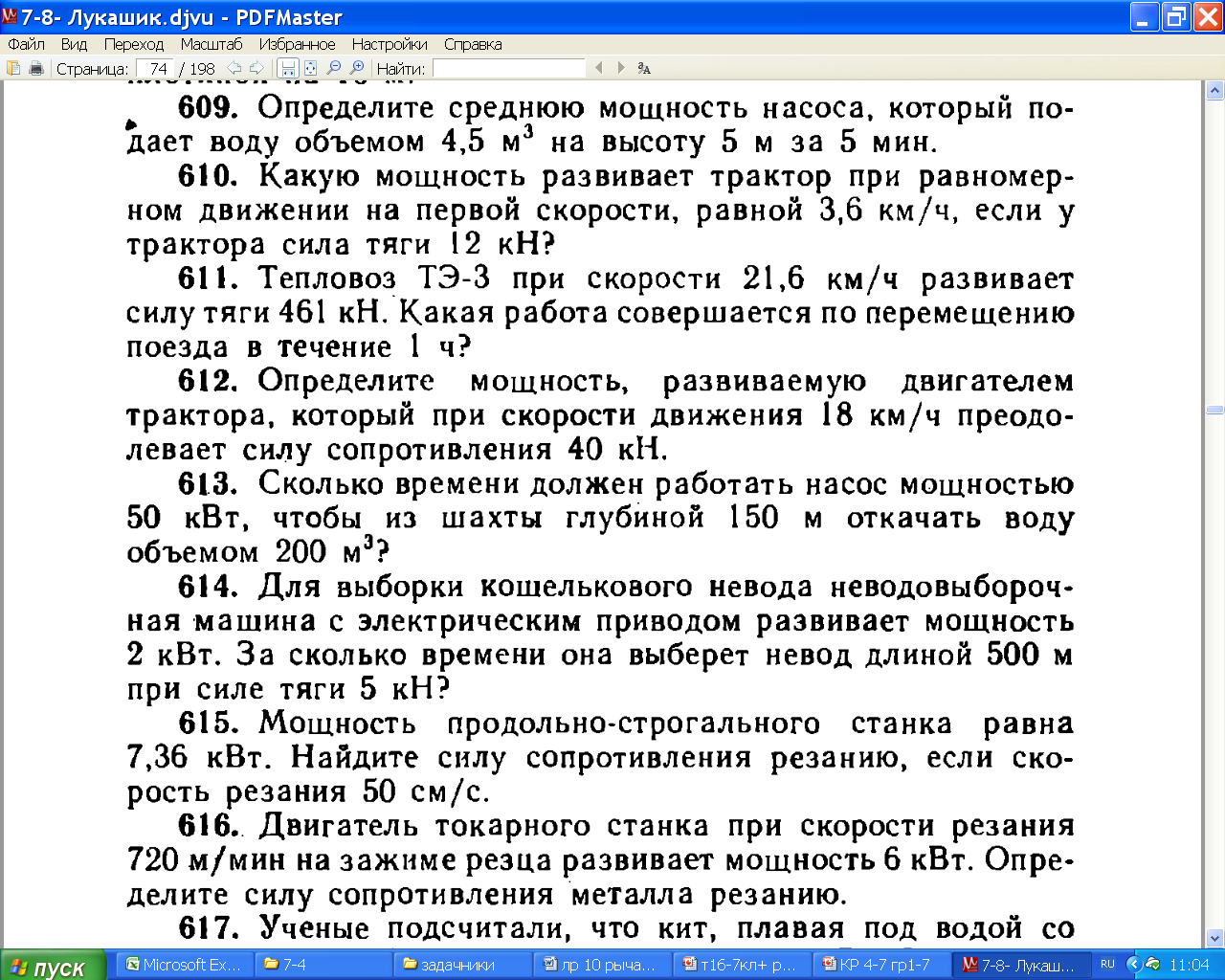 s= 500м 
Fсопр =5кН 
N= 2 кВт
t - ?
Тепловоз двигается равномерно
oy) N – Mg = 0 (1з-н Н)
N
Fмот
v
5кН
Потому что ox)Fмот-Fсопр  = 0
Fсопр
Амот=Fмотs
Mg
АF
АF
= NF
= t
t
NF
Ответ:
25
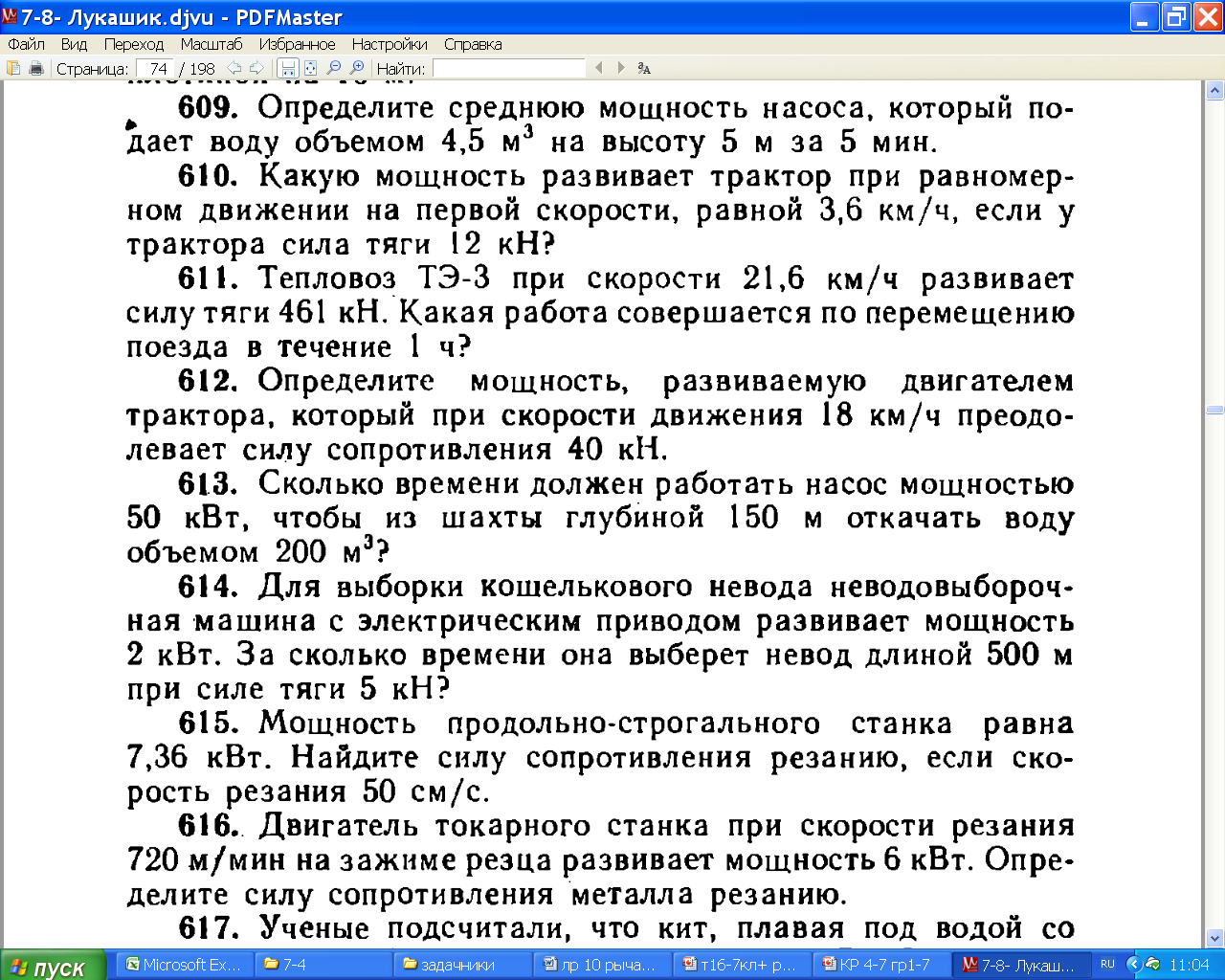 Деталь двигается равномерно
t=1c
Потому что ox)Fмот-Fсопр  = 0
N
Fмот
v
oy) N – Mg = 0 (1з-н Н)
Fcпр -?
v = 0,5м/c 
t= 1c
Nмот=7,36кВт
?
Fсопр
S=vt=0,5м/с·1с=
АF = NF t=
Амот=Fмотs
Mg
2
=Fм∙v
Fм=NF/v
Fм∙s
АF
АF
=NF
NF=
=
t
t
t
Ответ:
Домашнее задание.
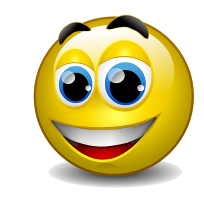 Гр3 
 669 667 647 645 643 
16 рыч
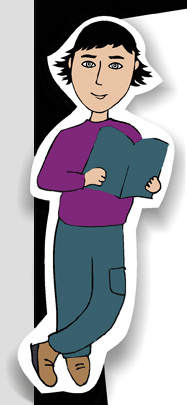 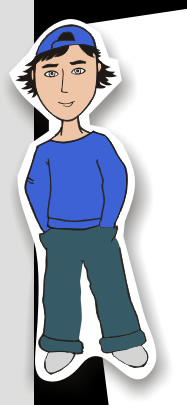 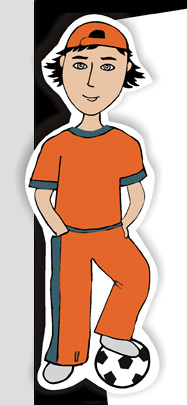 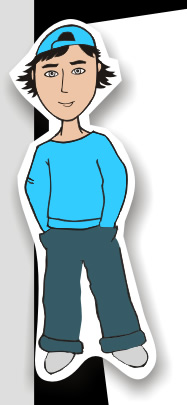 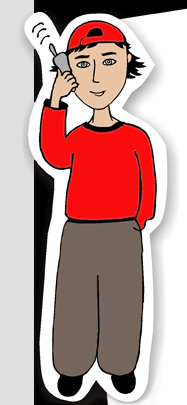 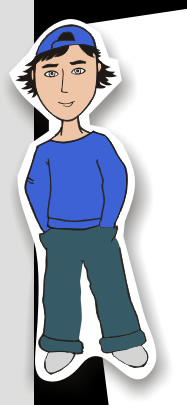 d1 - ? 
Р1= 2,5Н, Р2= 4Н. 
d1+d2 =52см
31
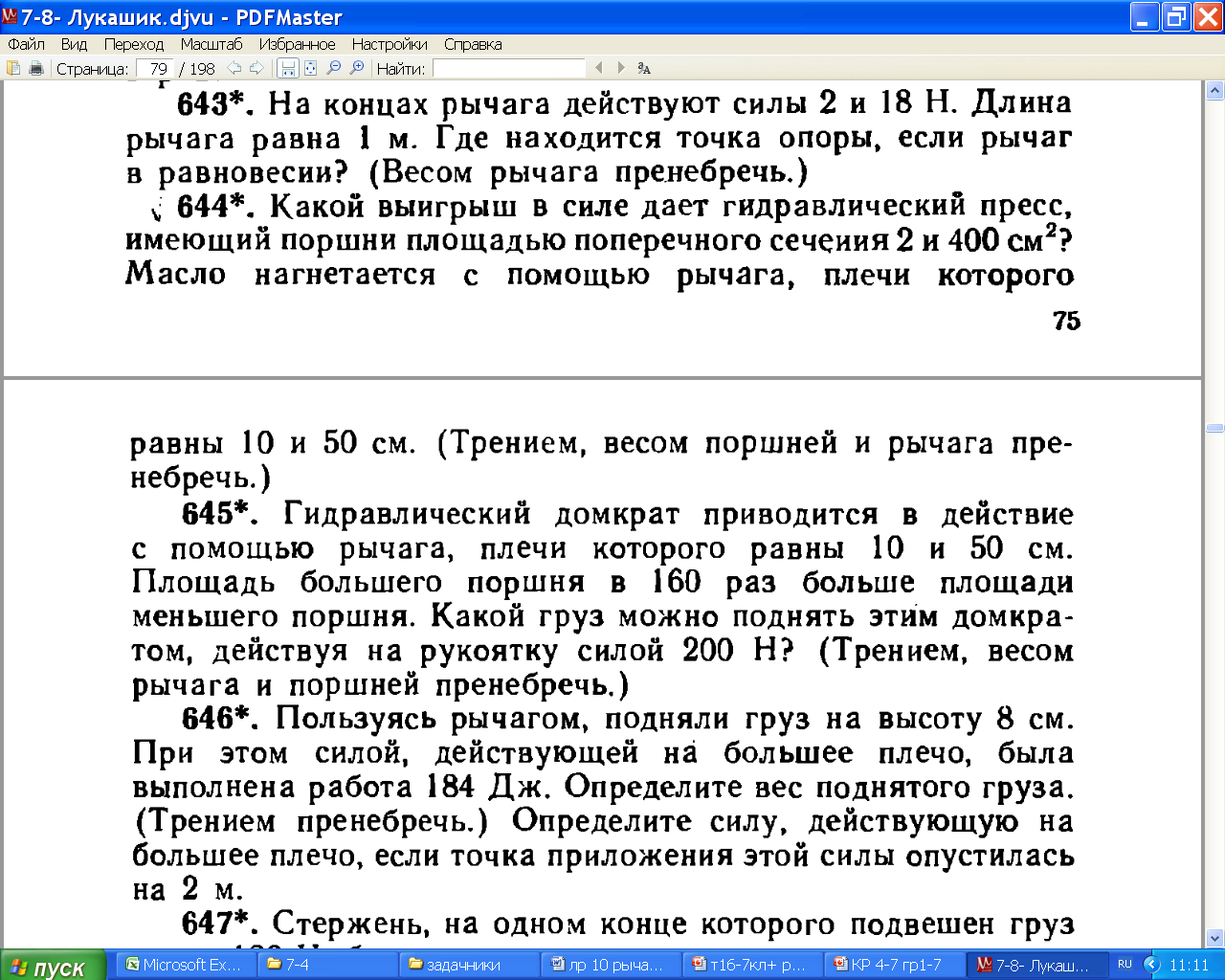 d1
d2
F3
Рассмотрим равновесие рычага
20Н
-Р1- Р2+F3 =0
М=0 не вращается
Р1·d1 +Р2·d2 =0
2Н
18Н
Р1
Р2
ПО   ч.с.
-2·d1+18·(100- d1) =0
ПРОТИВ  Ч.С.
-2·d1 +1800- 18d1 =0
Скобки раскрыть
сложить подобные…
1800 =20d1
….см =d1
Ответ: точка подвеса рычага должна отстоять от малой силы на ,,.см, от большой на …см. Нагрузка на точку опоры составит  ….Н.
32
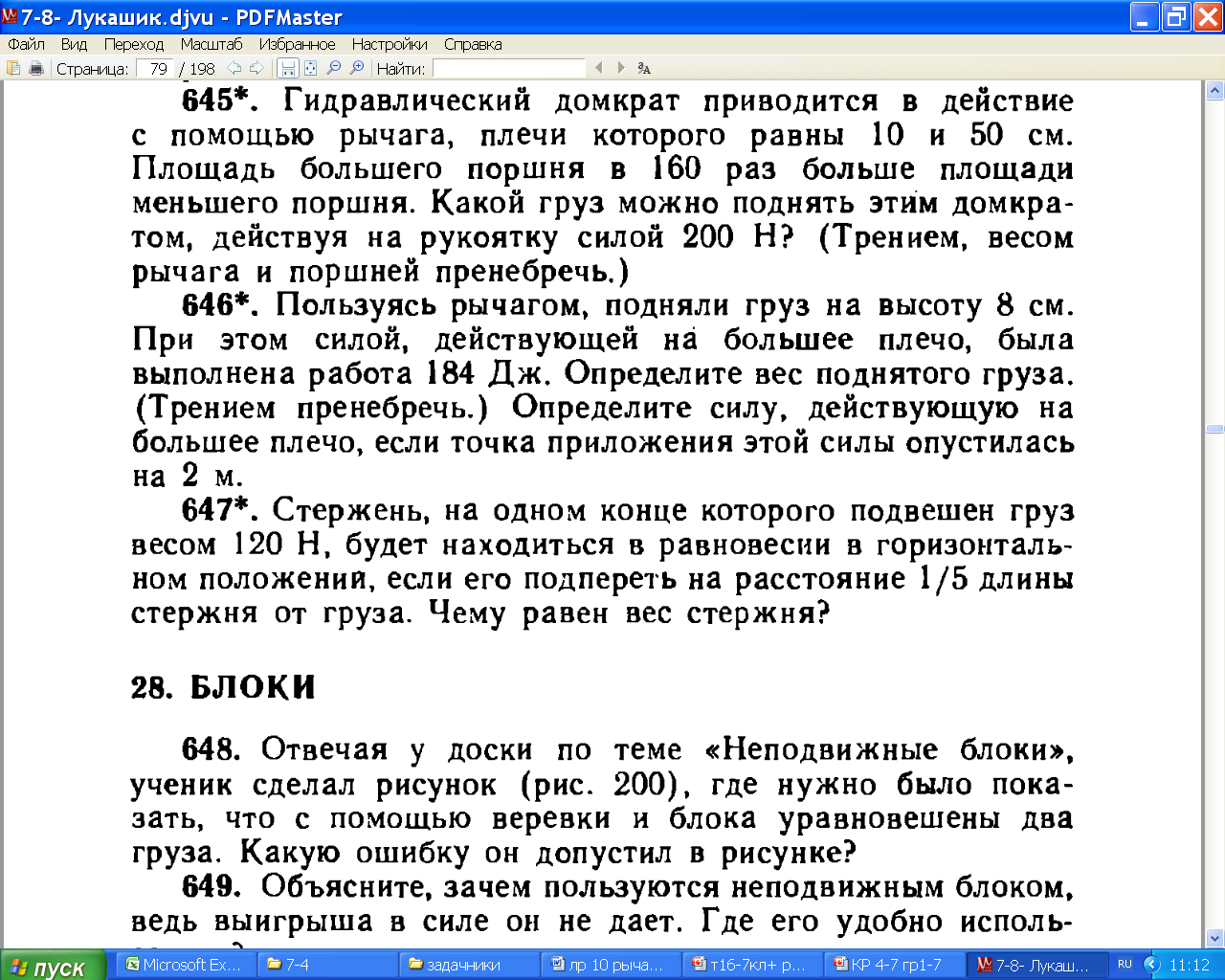 d1
d2
F1= 200Н 
d1=50cм
d2=10cм
SБ = 160Sм
 Fб-?
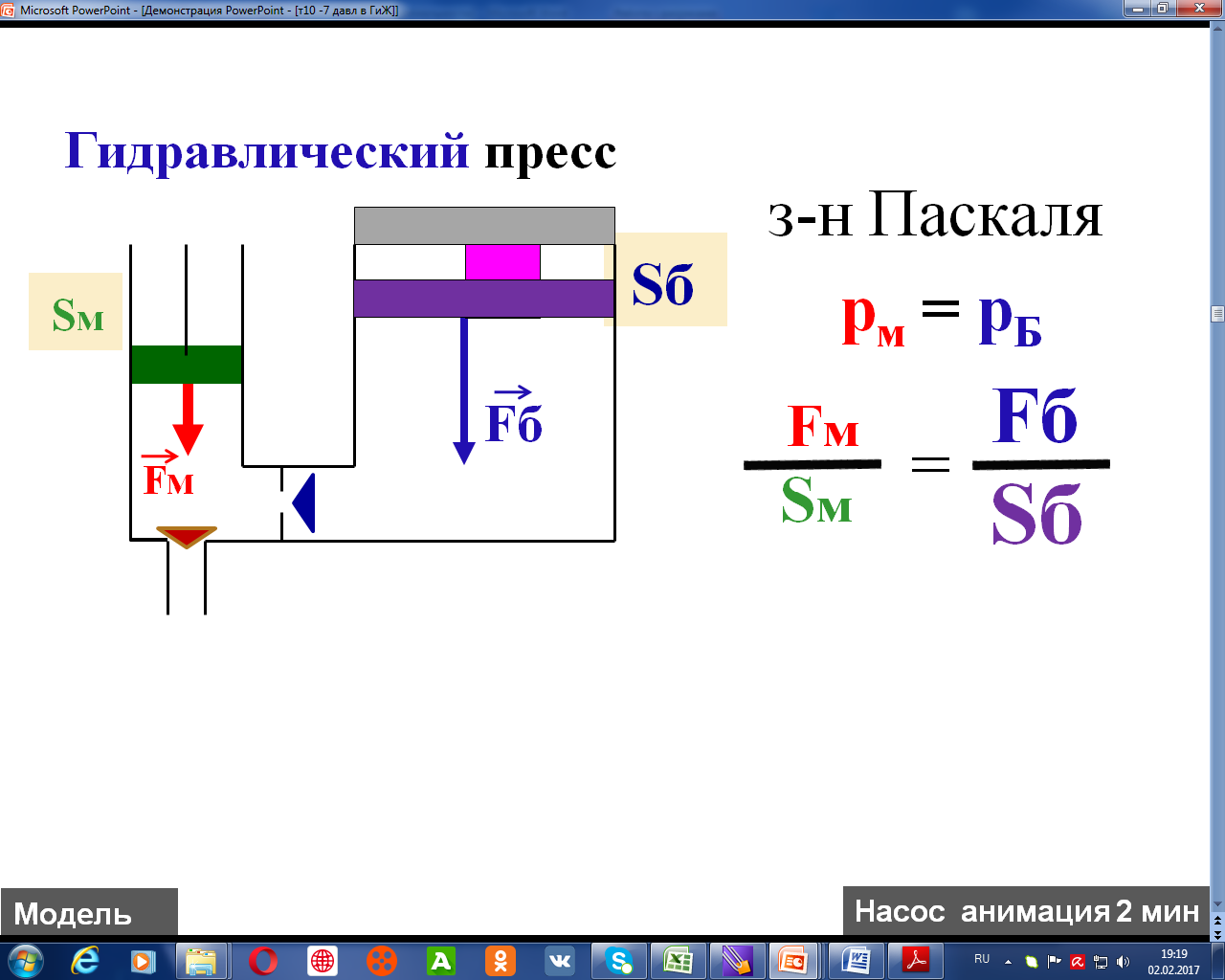 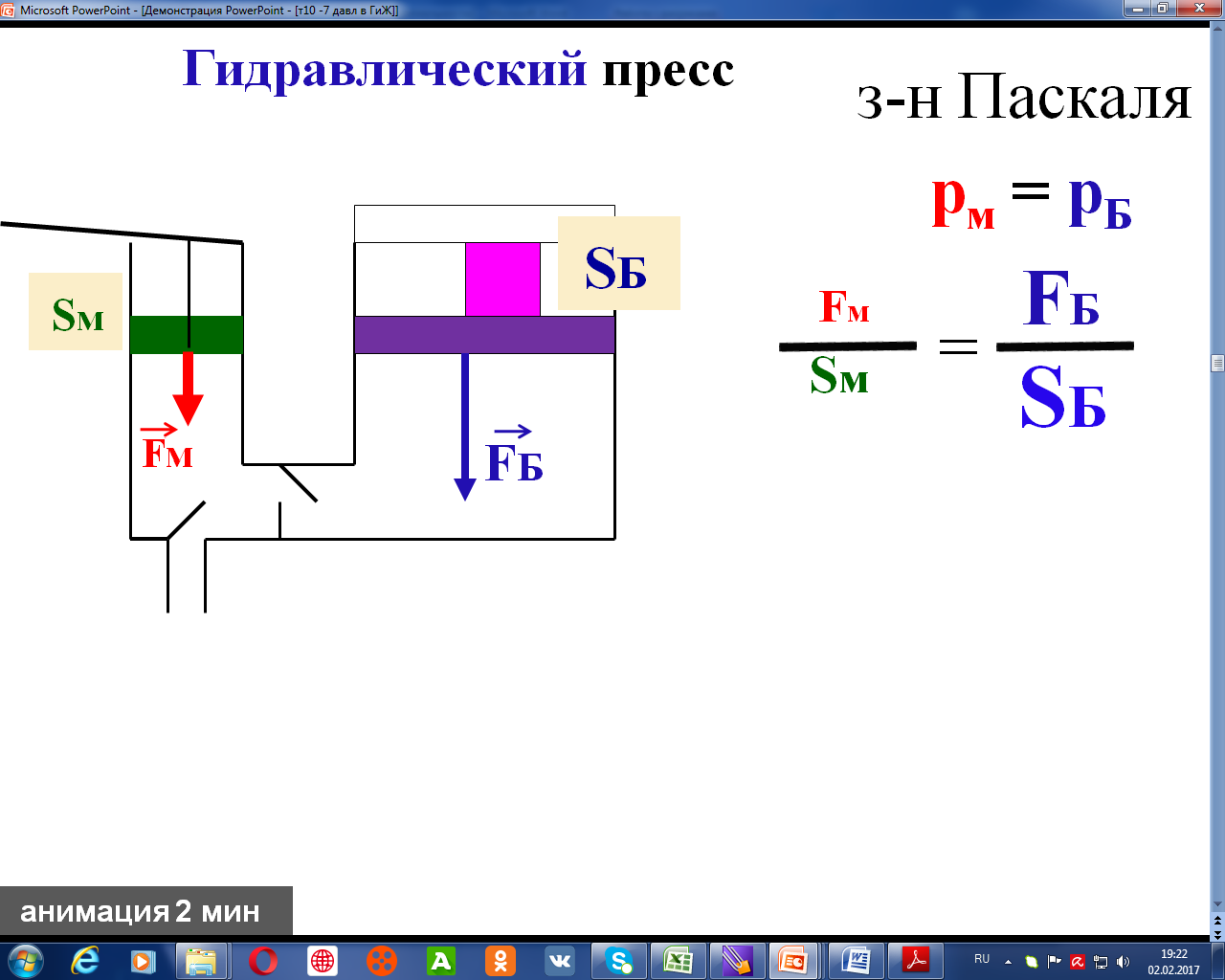 Рычаг не вращается, тк. …..
F1·d1 +F2·d2 =0
Ответ:
33
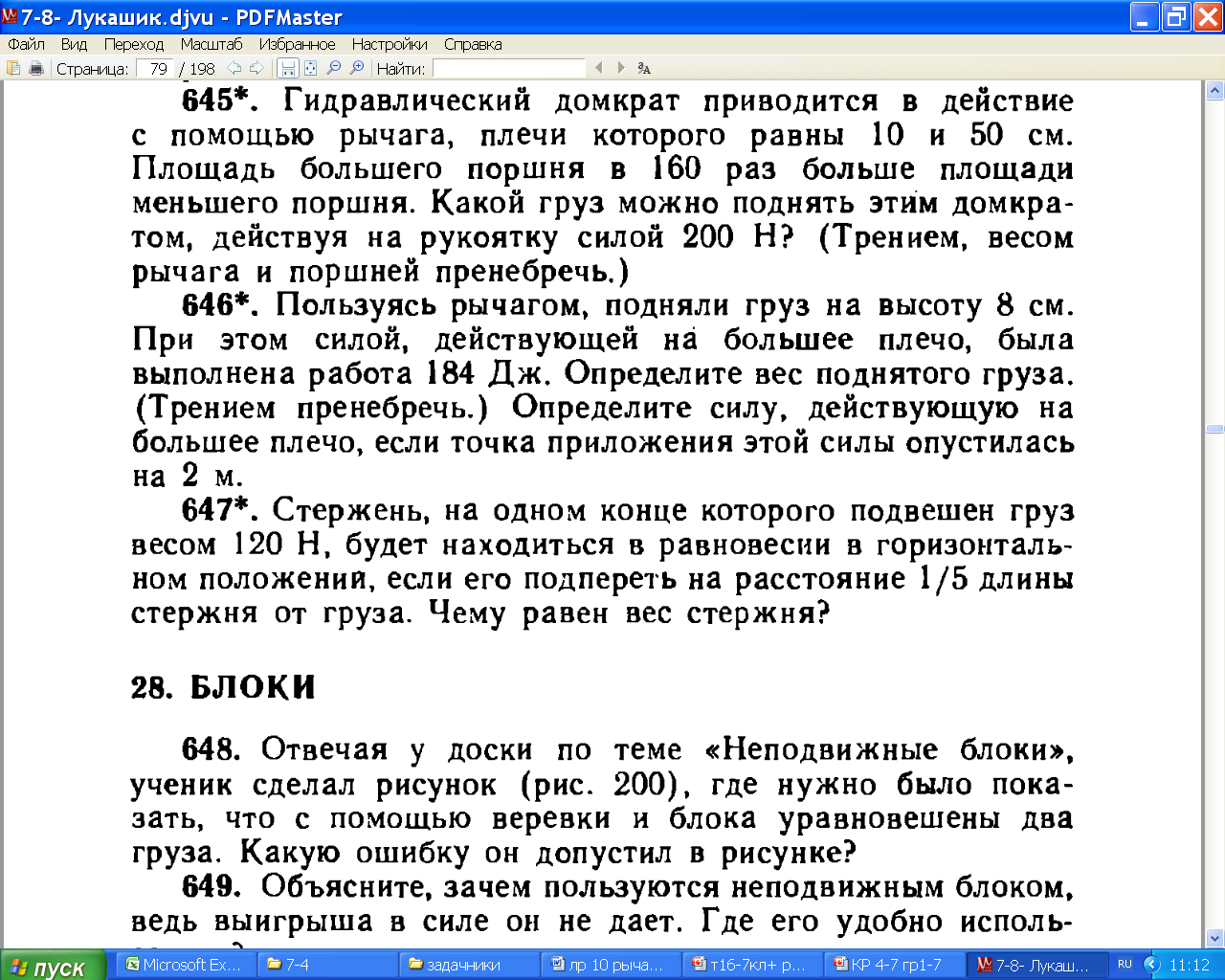 12кг
Р= 120Н 
 s =10м 
dгр= 2м
 mg- ?
Р
N
5м
О
2м
Mg
Ответ:
33
1.Что?
стержень, m=?кг
5м
12кг
О
Покоится!
2м
Р
N
3. Почему не движется?
N-Mg-Р=0 (1з-нН)
4. Почему не вращается отн. тО?
N0-Mg∙3 +Р∙2 =0 (правило моментов)
Mg
1,5Mg =Р
M =…кг
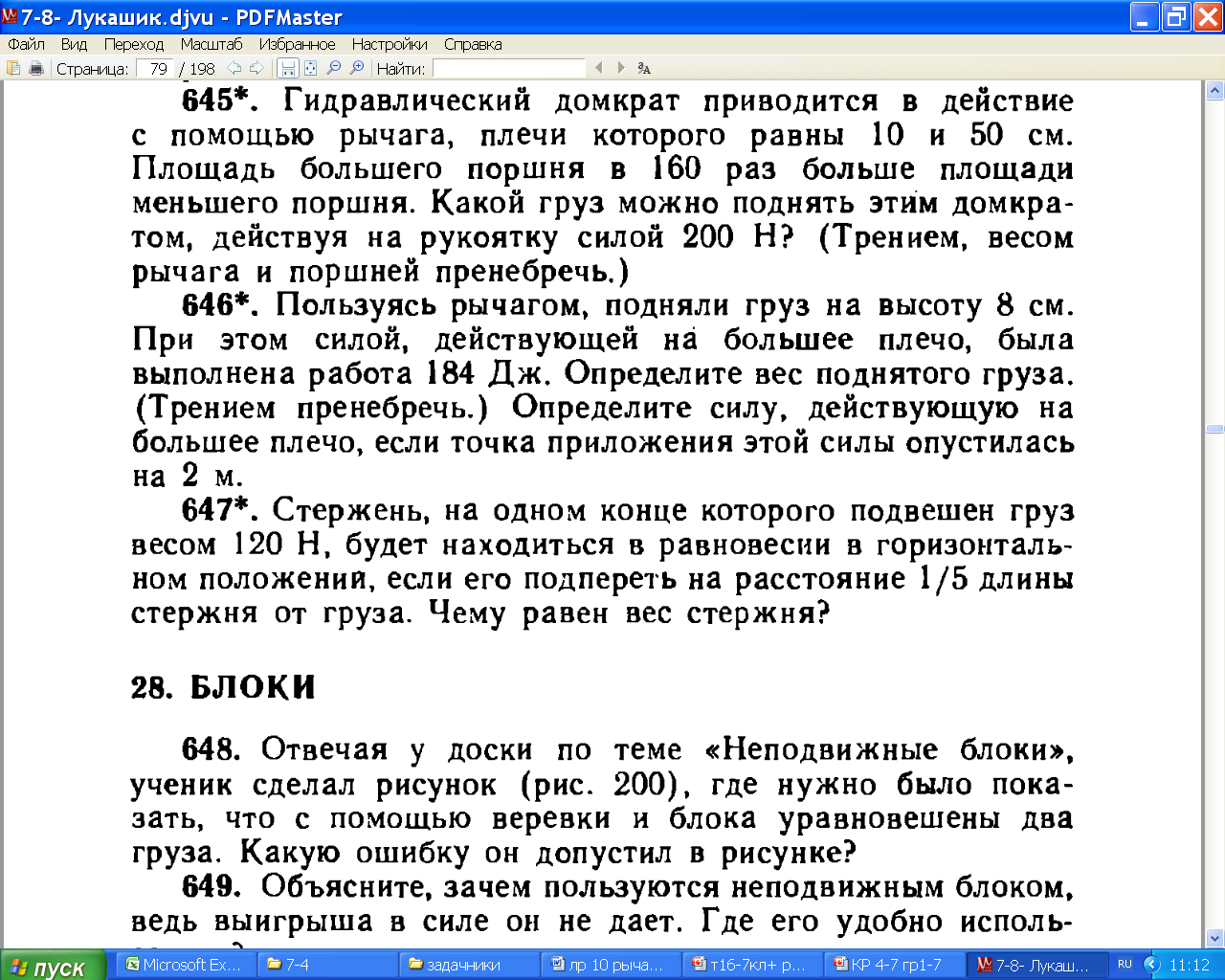 34
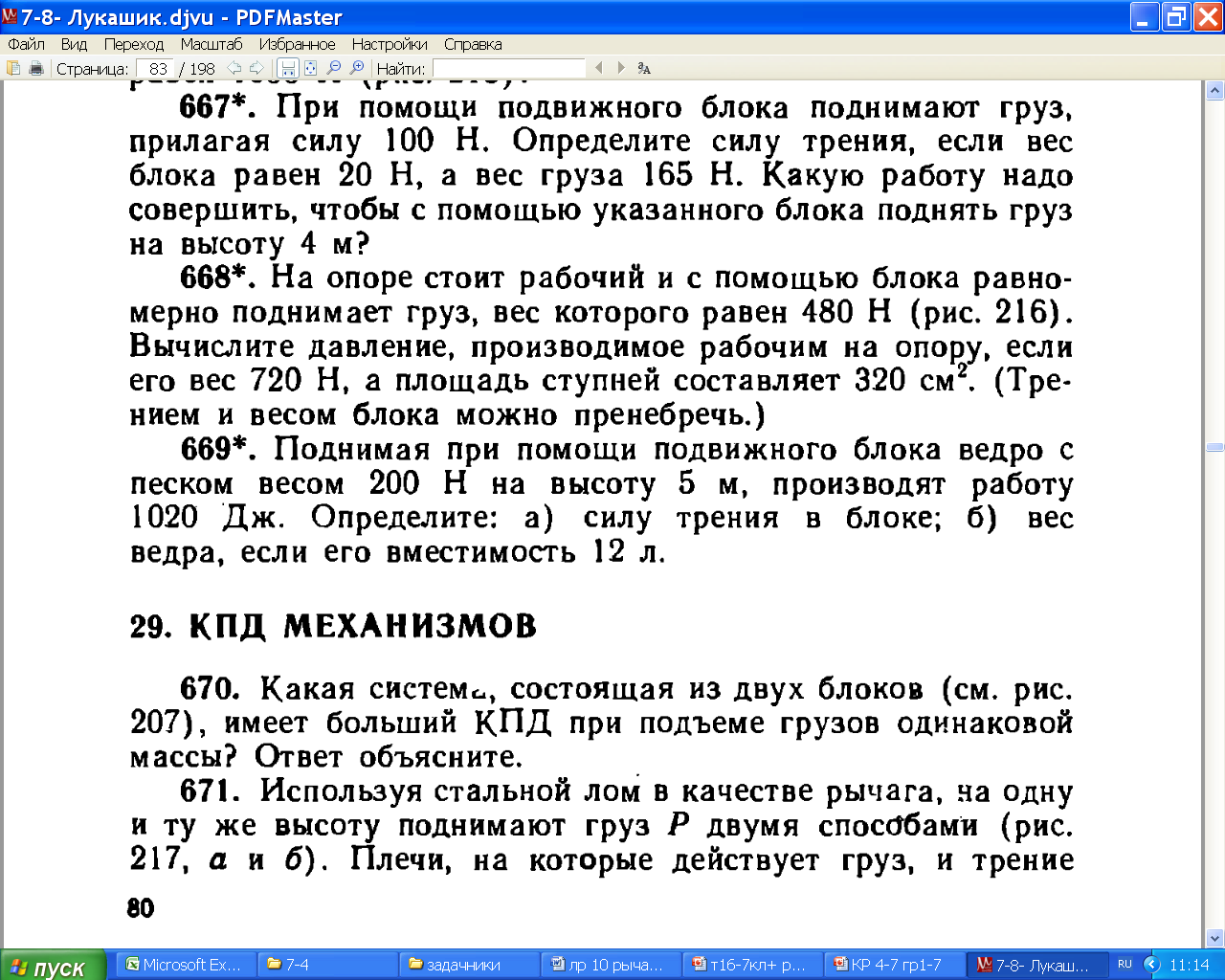 F2=Fр-Fтр
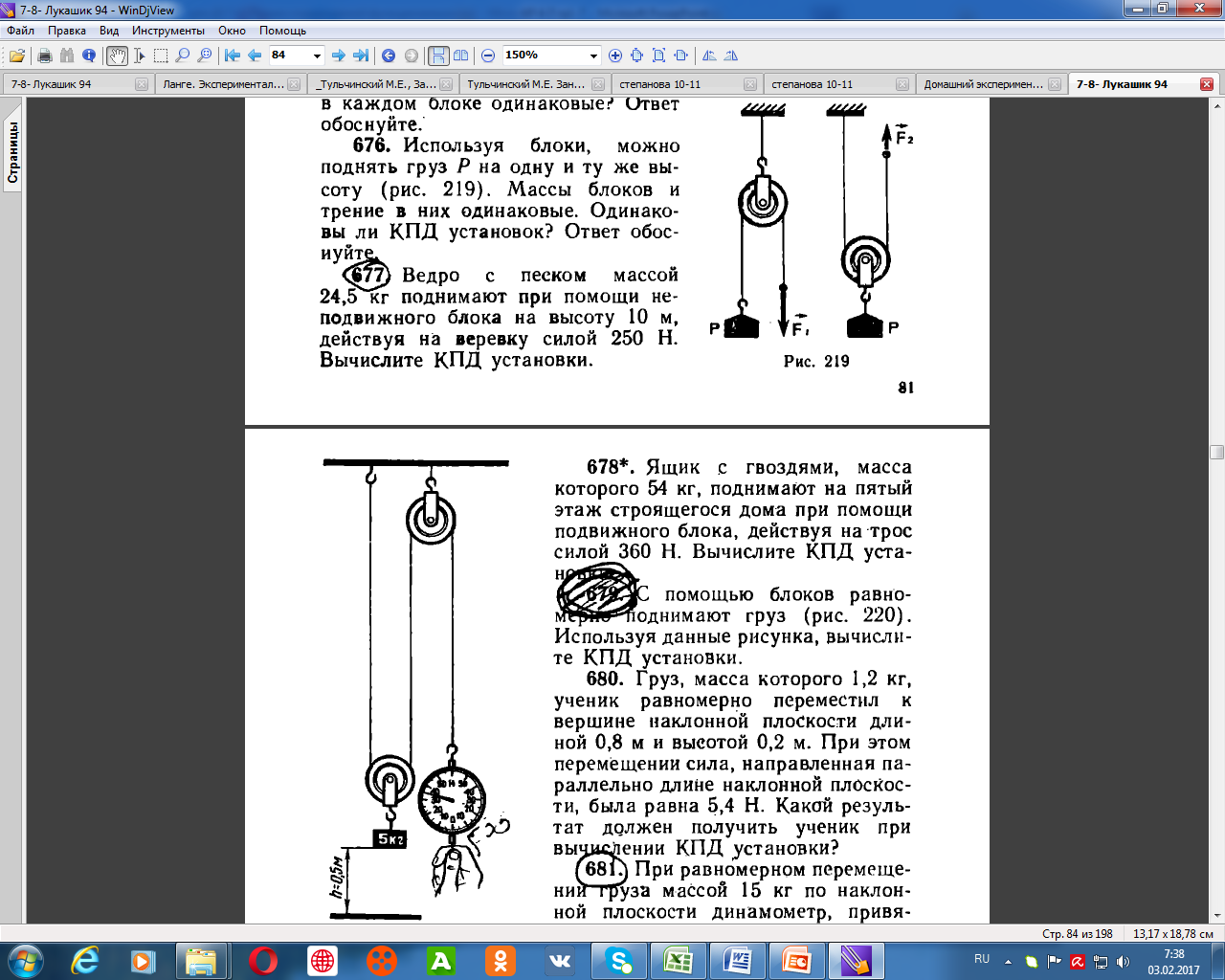 Fр= 100Н 
Р=(165+20)Н
S=4м∙2
t=10мин=600с
 Ар-? Nр-? Fтр- ?
1. Блок  движется равномерно, т.к.
Fр+F2-P = 0
F2
Fр
100Н+(100Н-Fтр)-185Н = 0
Fтр
Fтр =15Н
2. Найду работу силы руки…
Р1
Ар=Fр∙s
Ар=100H∙8м=800Дж
3. Найду мощность силы руки…
АF
NF =
t
Ответ:
35
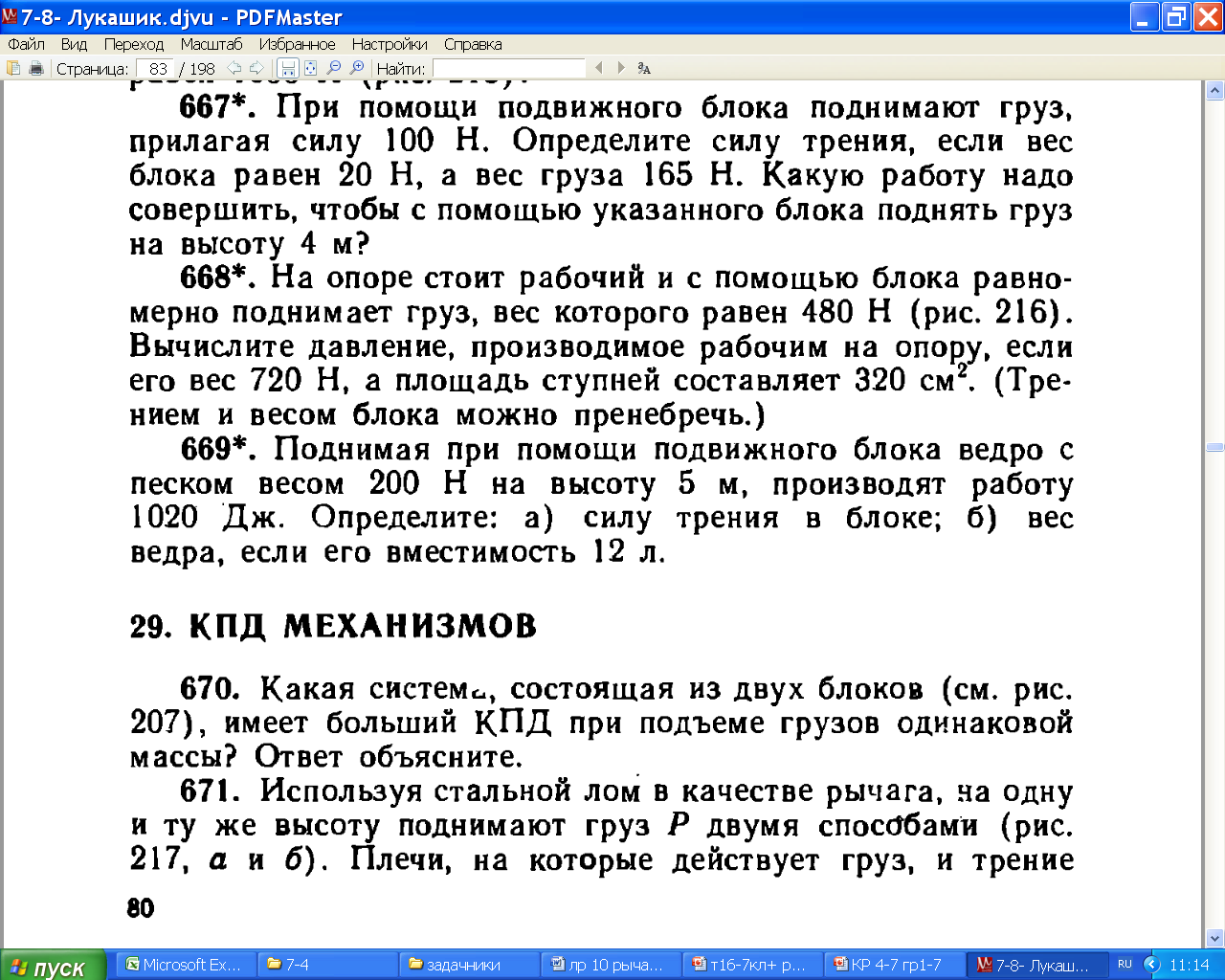 Fр= ….Н 
Р=200Н
S=5м∙2
Ар=1020Дж 
Fтр- ?
1. Зная работу найду силу руки…
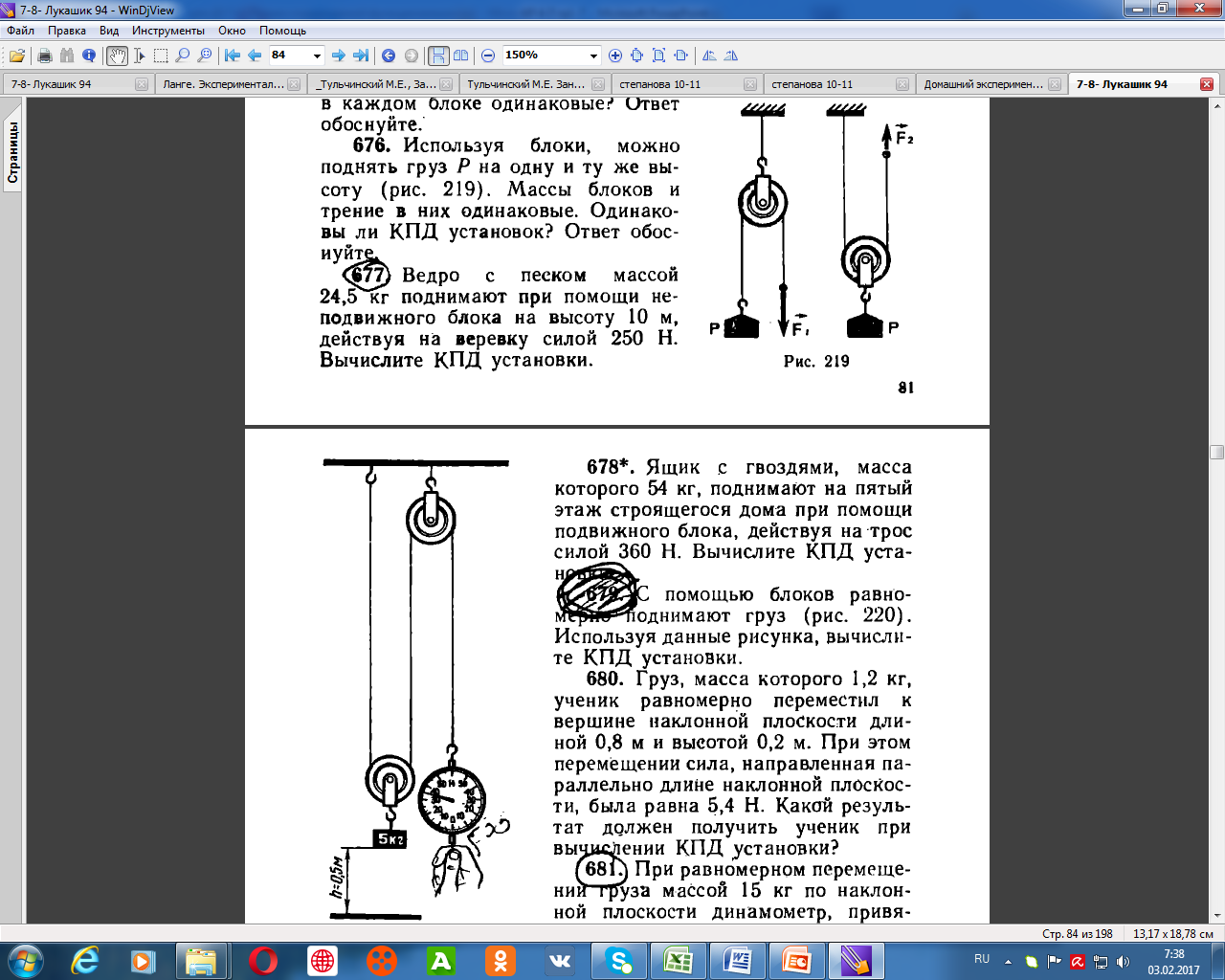 Ар=Fр∙s
1020Дж= Fр ∙10м
102Н= Fр
F2
Fр
2. Для равномерного верёвки движения сила руки должна скомпенсировать F2 и Fтр
F2+Fтр =Fр
Fтр
3. Блок  движется равномерно, т.к.
Р1
Fр+F2-P = 0
Fр +(Fр -Fтр)-200Н = 0
204Н-200Н-Fтр = 0
Fтр =4Н
4. Найду массу песка в ведре
M=ρ∙V=
1500∙12/1000 =
Ответ:
Домашнее задание.
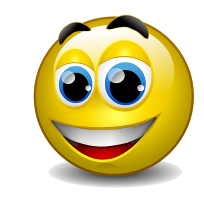 Гр4
 673. 676, 678, 680,702
17 h,Е
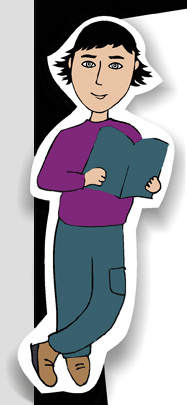 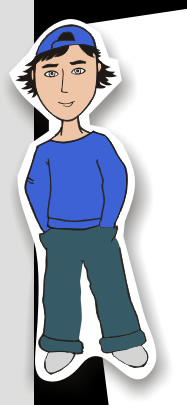 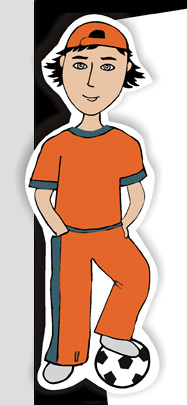 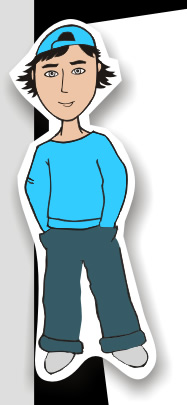 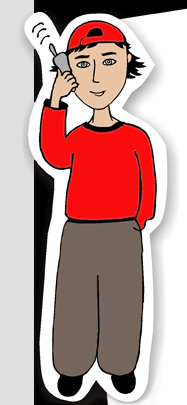 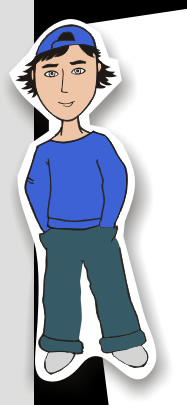 41
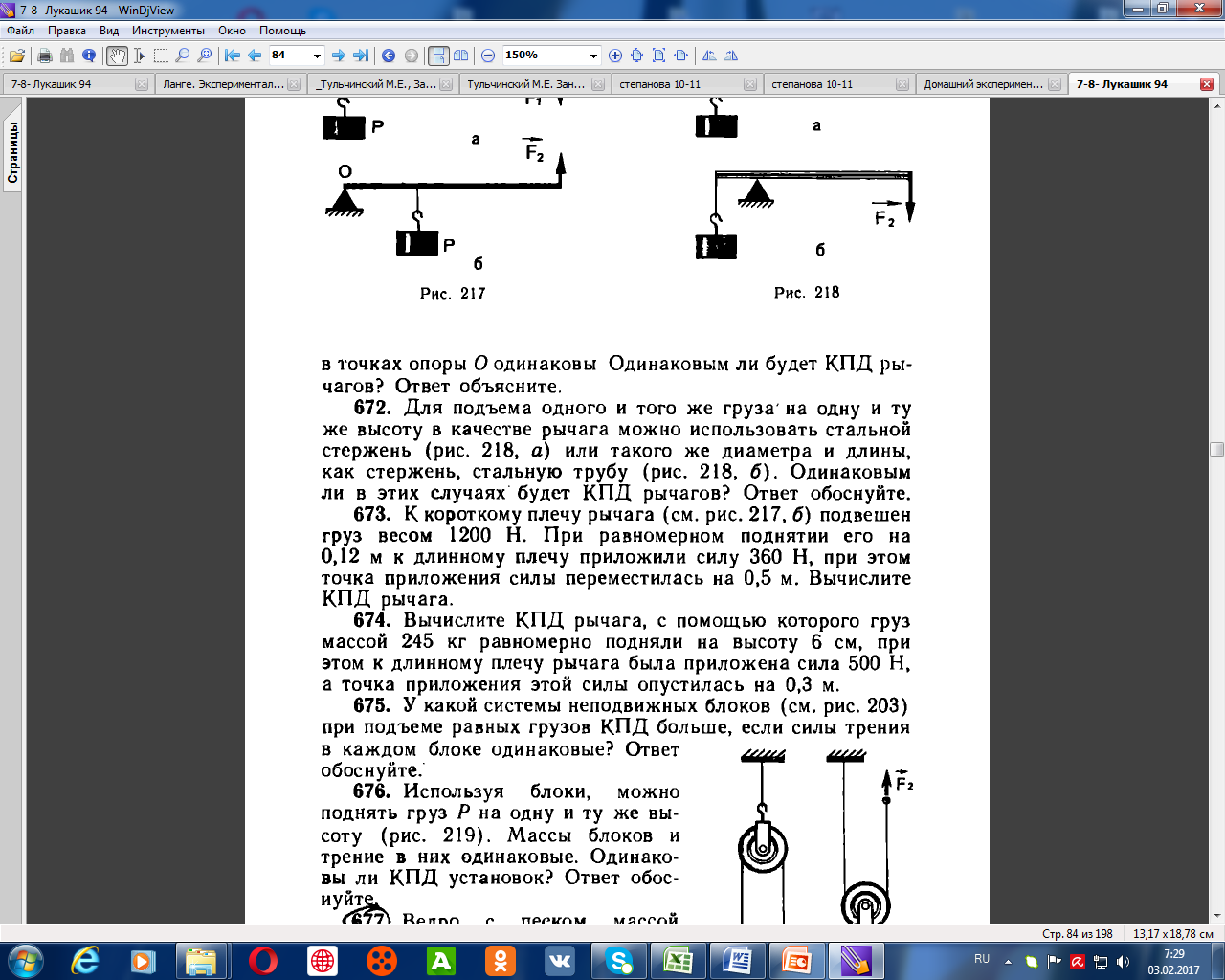 s1
F2
1. Рычаг не двигается т.к.
Fр
s2
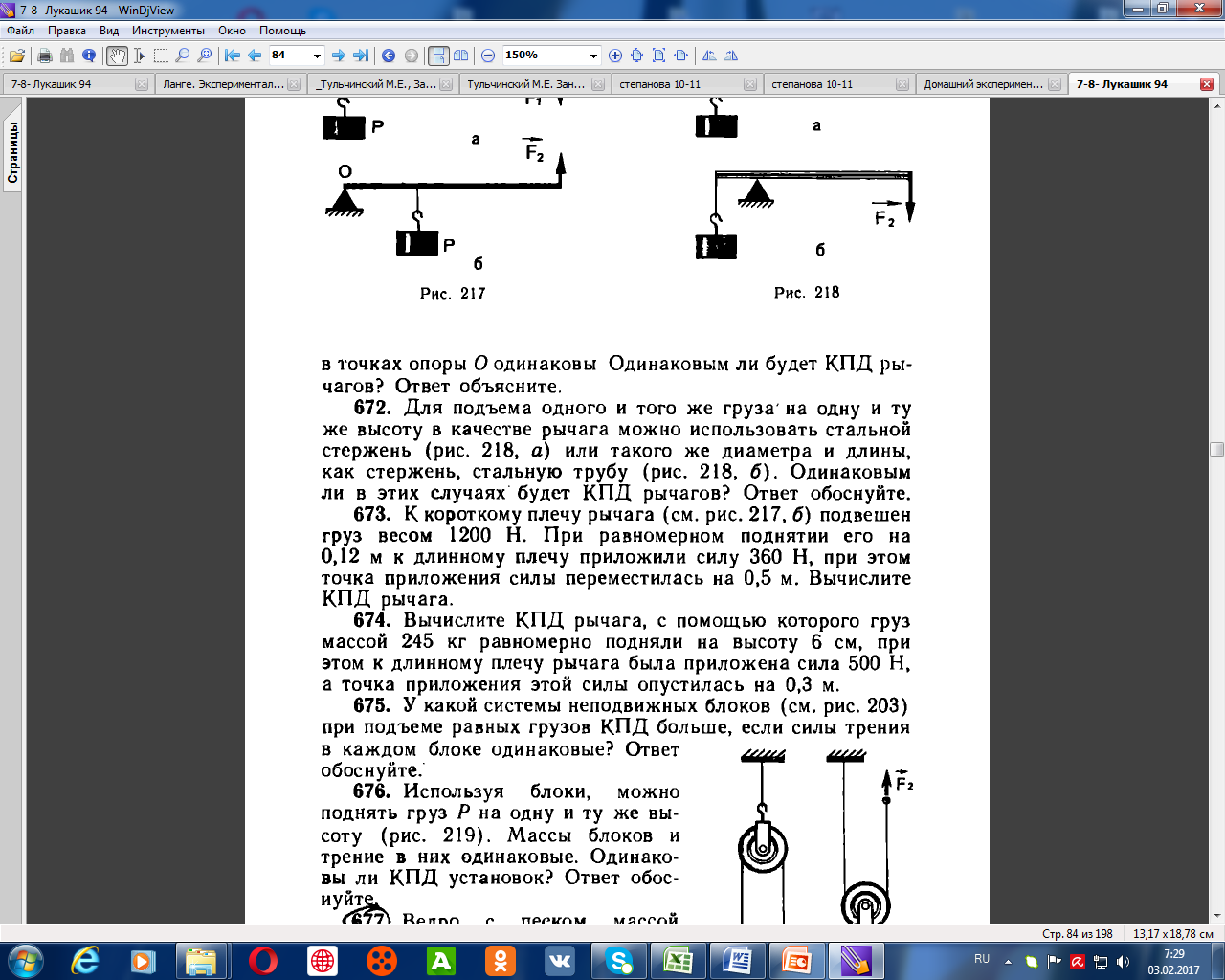 Fр+F2-P = 0
2. Рычаг  вращается равномерно т.к.
-Fр∙dр +P∙d = 0
Fр= 360Н 
 s1 =0,5 м
 s2 =0,12 м
Р=1200Н
 -?
 Аплз-? Азтч-?
Р1
3. Полезная работа  Аплз = Р∙ s2
=1200Н ∙0,12м =
…..Дж
4. Затраченная работа  Азтч = Fр ∙ s1
…..Дж
=360Н ∙0,5м =
АПОЛЕЗН
=
АЗАТРАЧ
Ответ: КПД данного рычага составляет ….%, т.е.
42
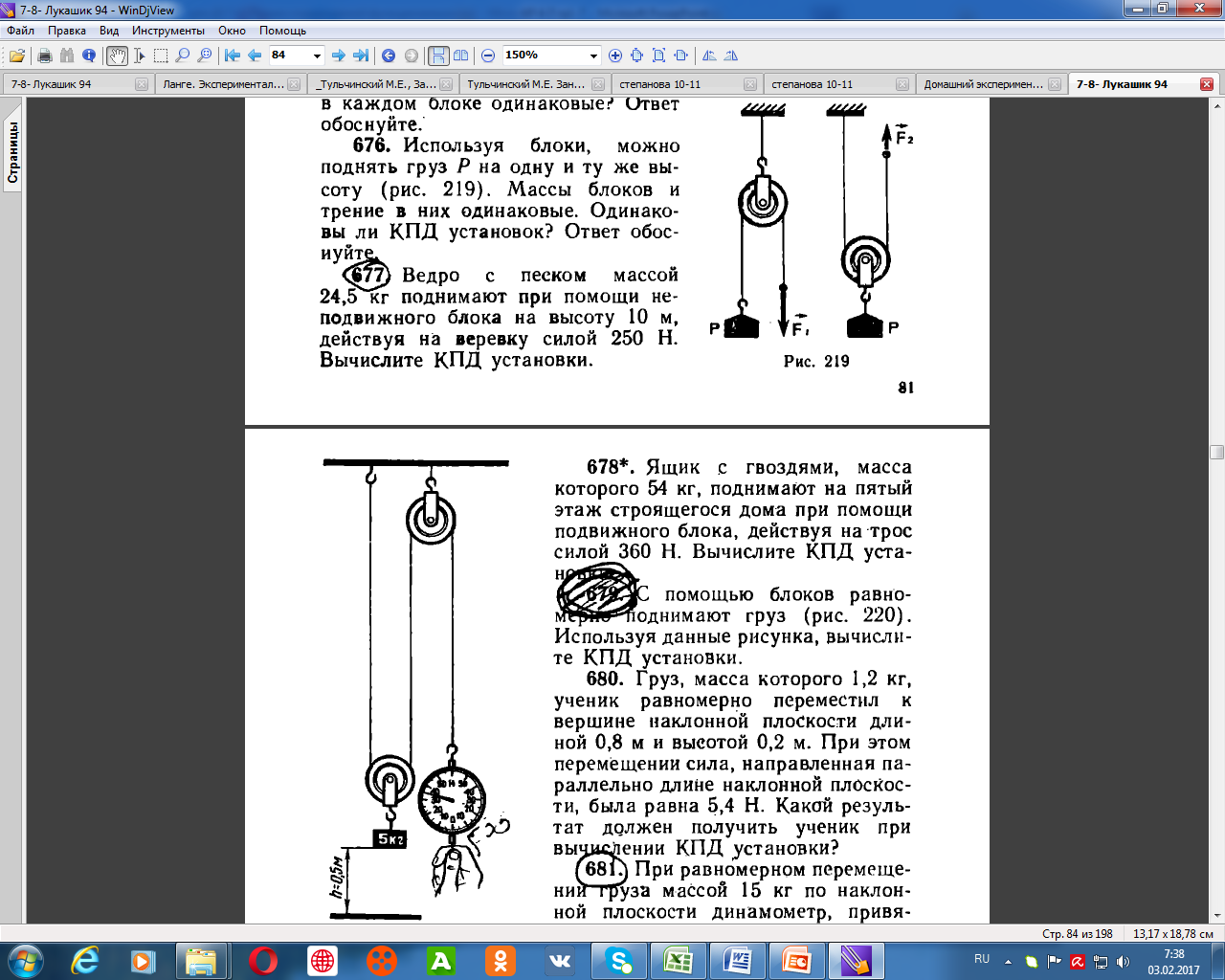 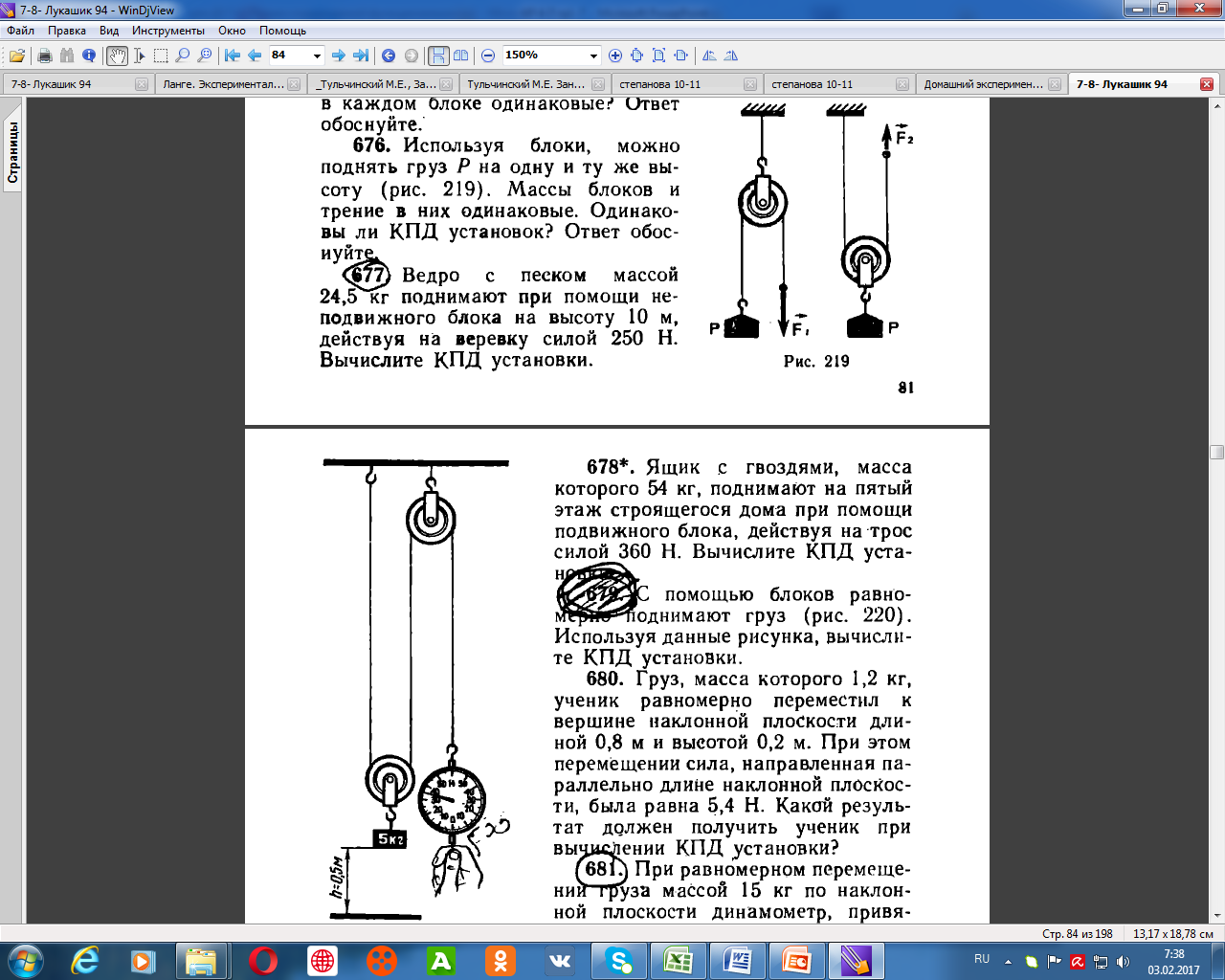 Полезная работа одинакова
  Аплз1= F1∙ s1 ;Аплз2= F2∙ s2
F2=5кН 
 s2 =4м 
F1=10кН 
 s1 =2м 
1 -?2 -?
2. А затраченная во втором случае больше на
  Аз1= Fтр∙ s1 ;   Аплз2= Fтр∙ s2
3. Поэтому КПД во втором случае меньше
АПОЛЕЗН
=
АЗАТРАЧ
Ответ:
43
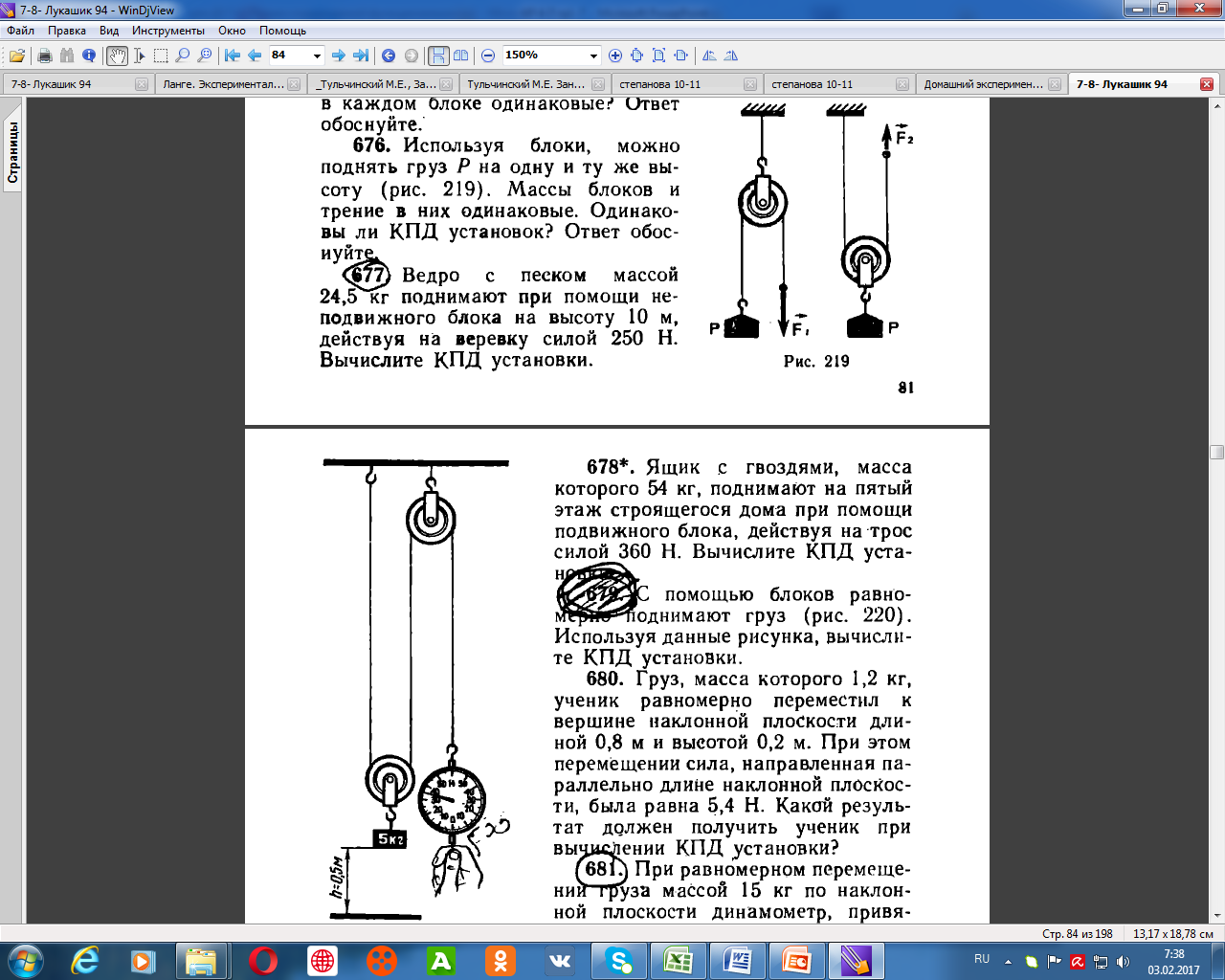 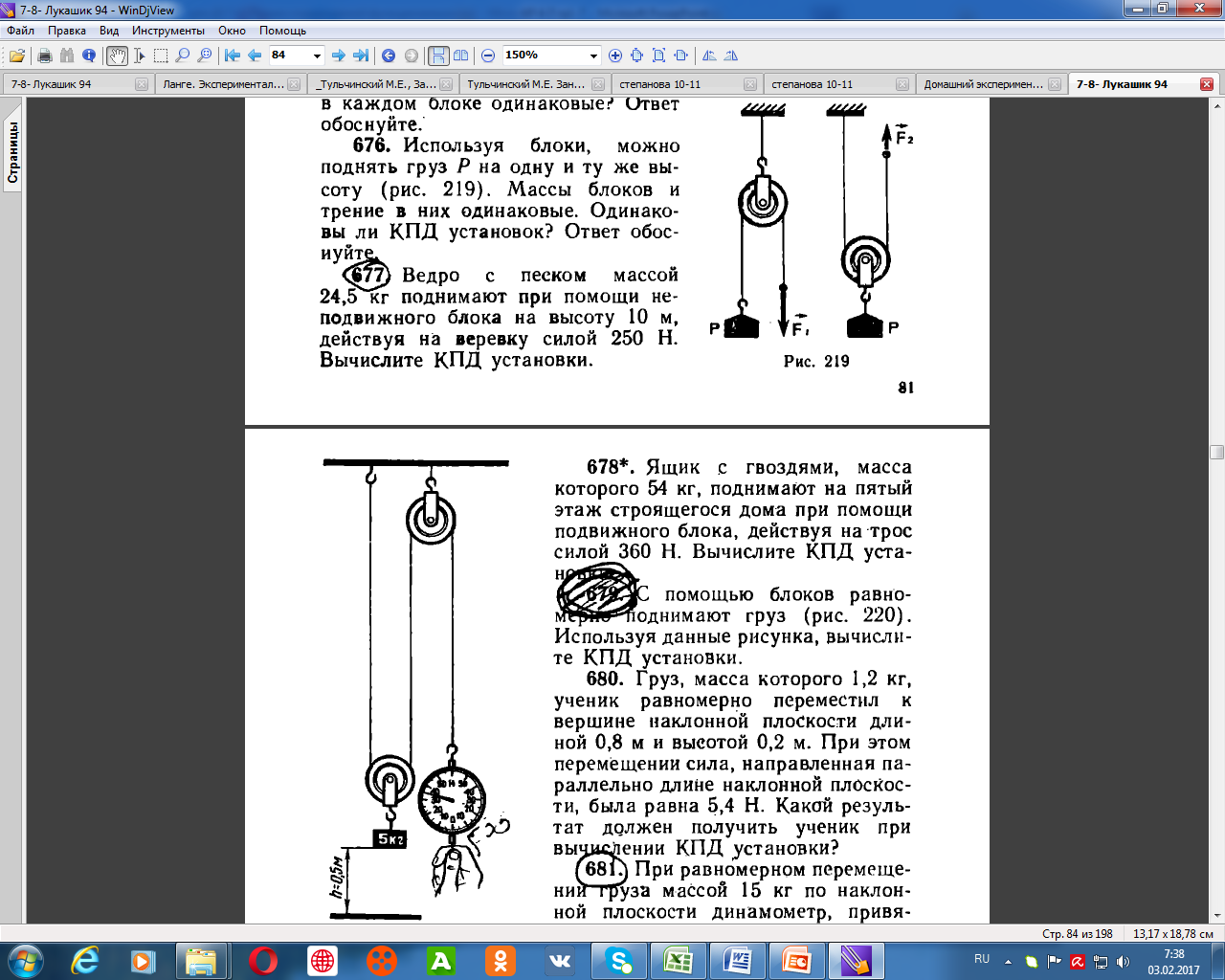 новки
Fр= 360кН 
 h =20м 
 Аплзн-? 
Азатр-? 
-?
Mgh
АПОЛЕЗН
=
=
АЗАТРАЧ
Fр 2h
h
Mg
540Н
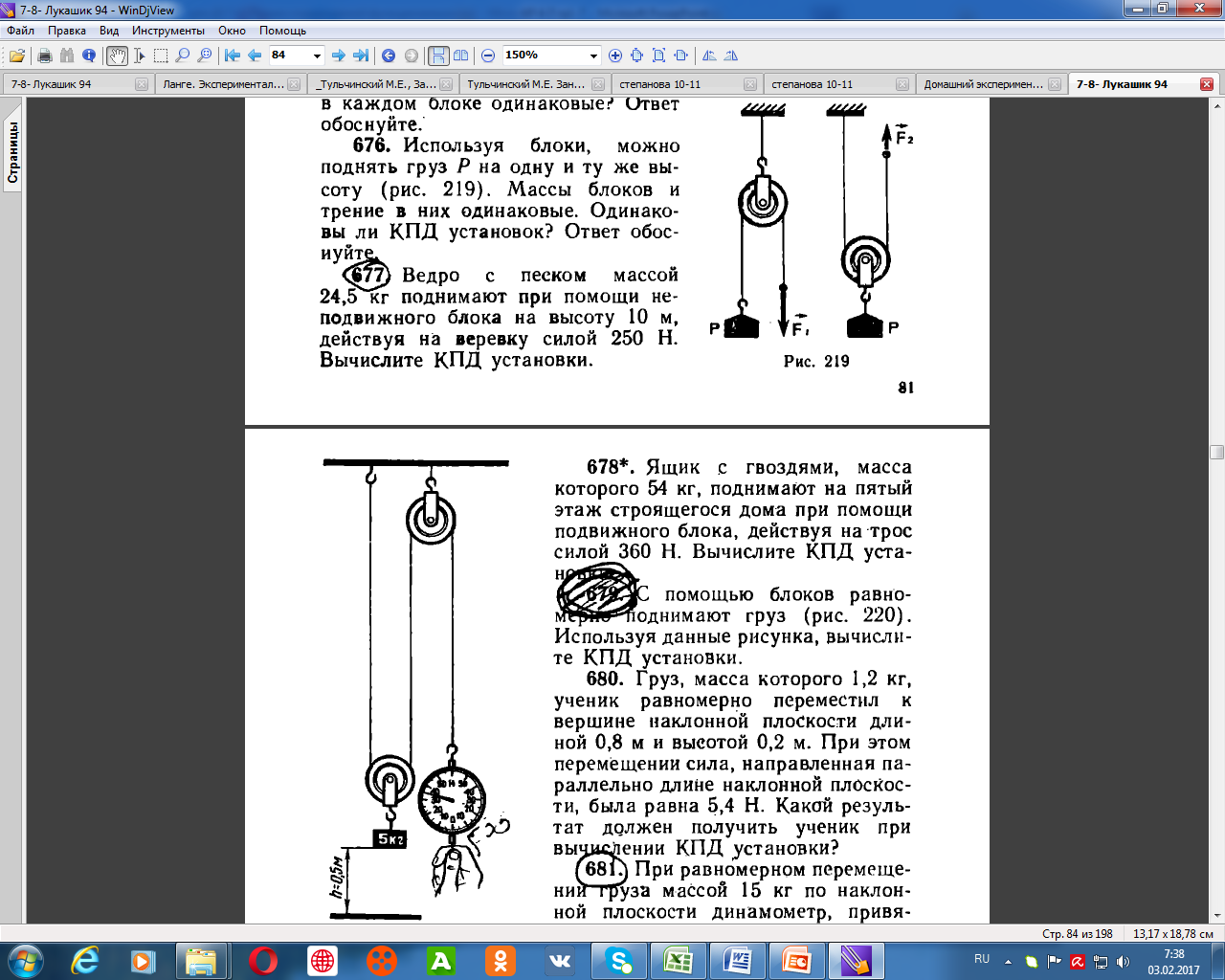 Ответ:
0,14
АПОЛЕЗНую
Aп =Mgh
=
0,5
0,28
AЗ = FДs
АЗАТРАЧЕННую
2,8
Mg
n=
Выигрыш в силе
FД
0,7
Ответ: С увеличением угла наклона КПД ………….  ,  а выигрыш в силе ….. ………….
брусок двигаем равномерно.
44
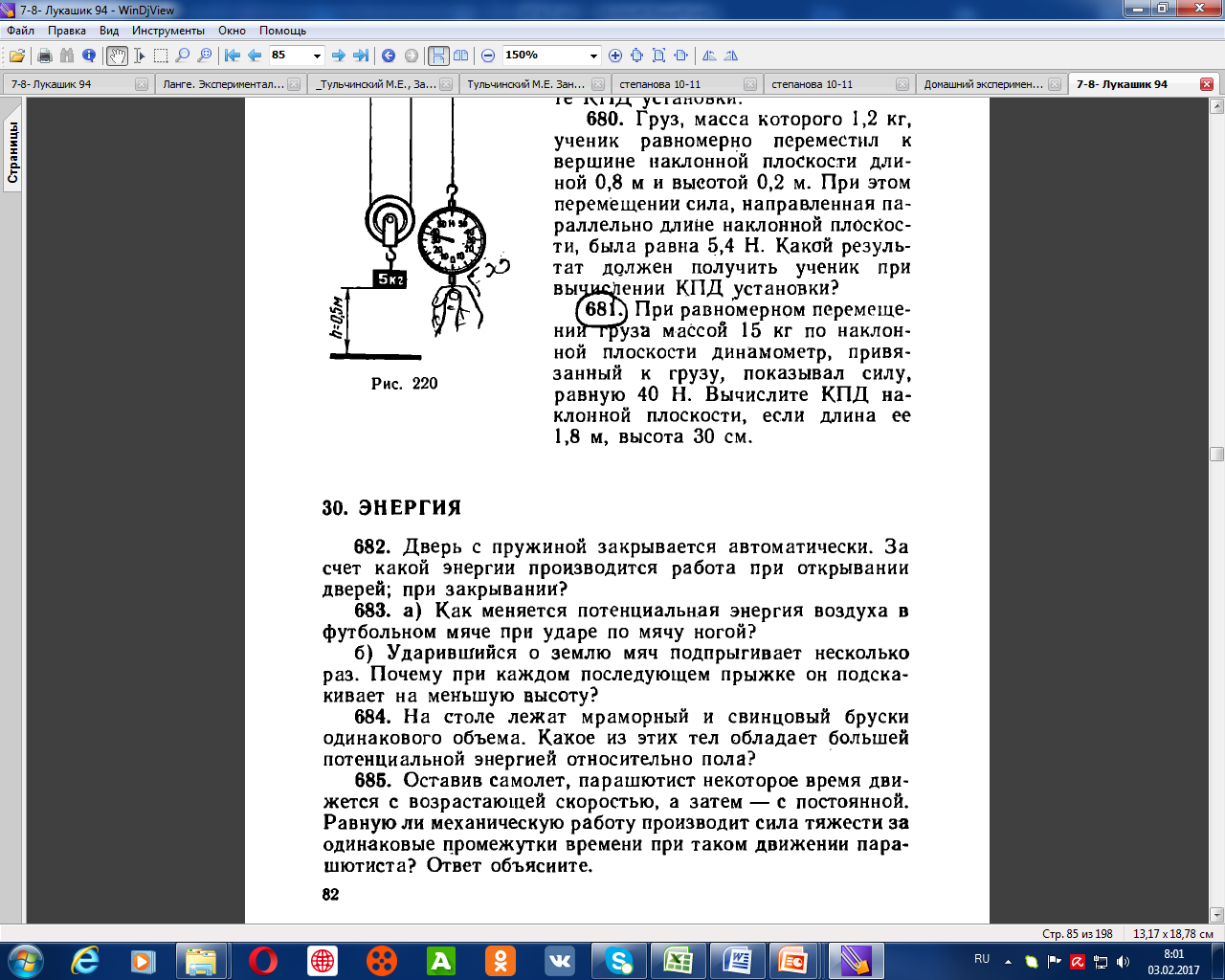 x
Mgh
N
АПОЛЕЗН
h
=
=
Mg x
FД
Fтр
s
АЗАТРАЧ
Fд s
V
Fд= 5,4Н, s =0,8м 
h=0,2м   M=1,2кг; 
Аплзн-?Азатр-?-?
Mg
Ответ:
45
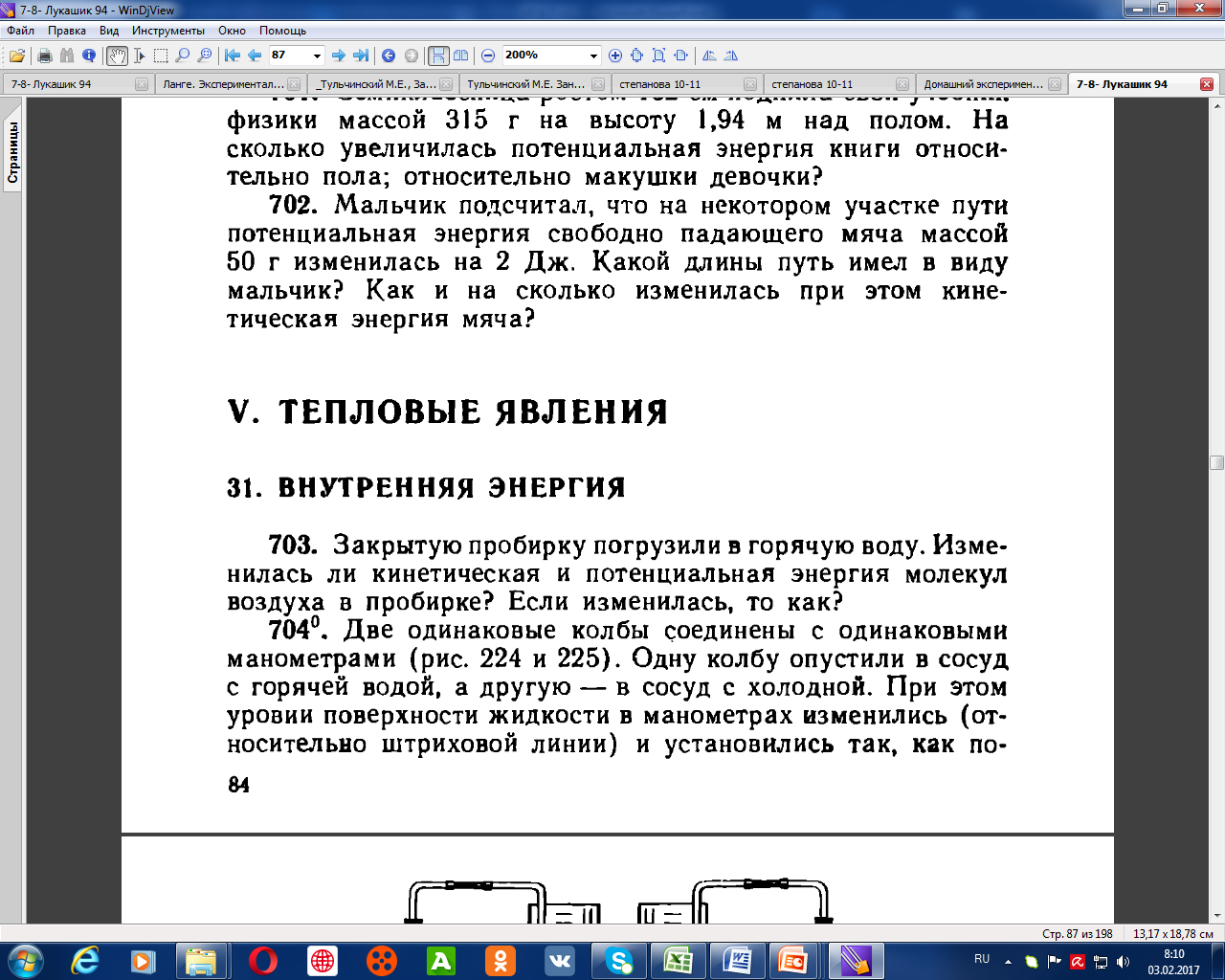 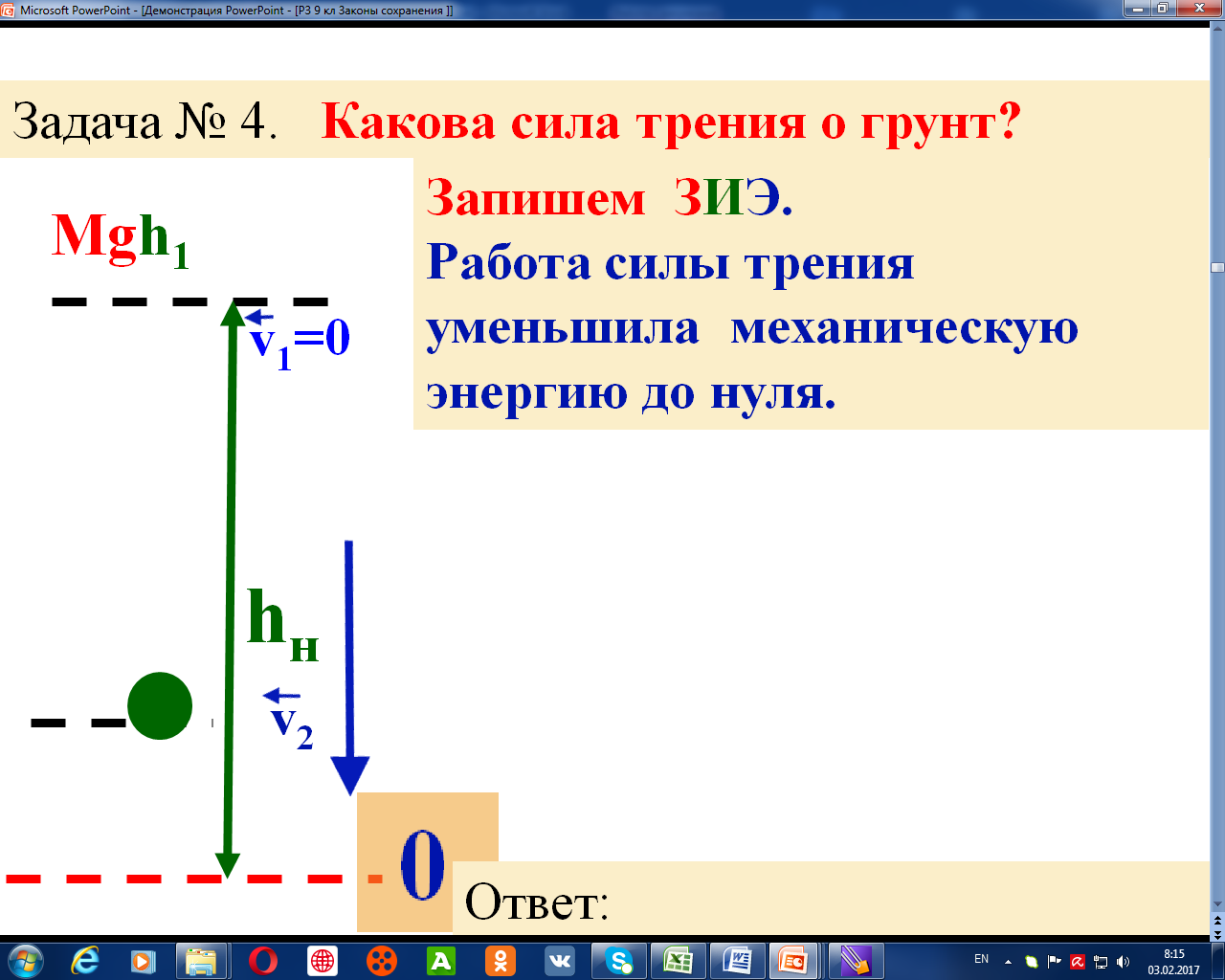 M=0,05кг
ΔП=2Дж
h-?
ΔК-?
ΔП =Mgh н
h н =
При падении потенциальная энергия переходит в кинетическую, т.е. кинетическая энергия  увеличится на 2Дж
Ответ: для уменьшения потенциальной энергии на 2Дж мяч должен опустится на ….м.
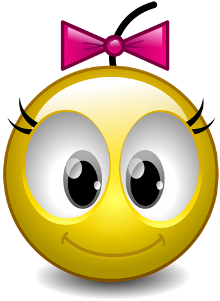 Домашнее задание.
Гр5 
557 558 559 567 569 
13 Fa
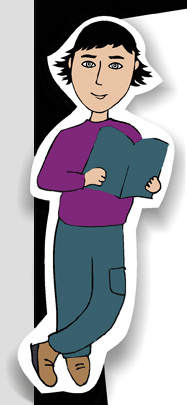 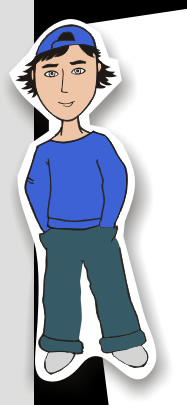 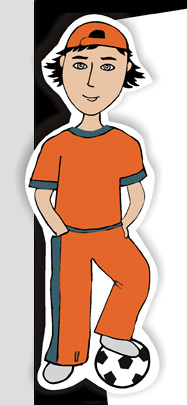 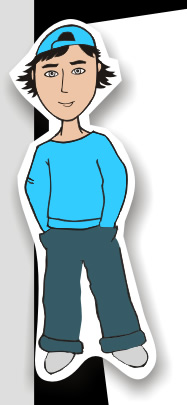 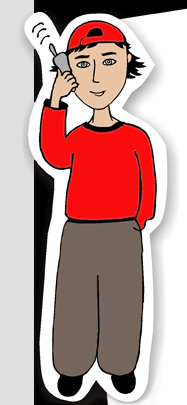 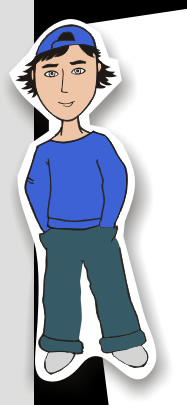 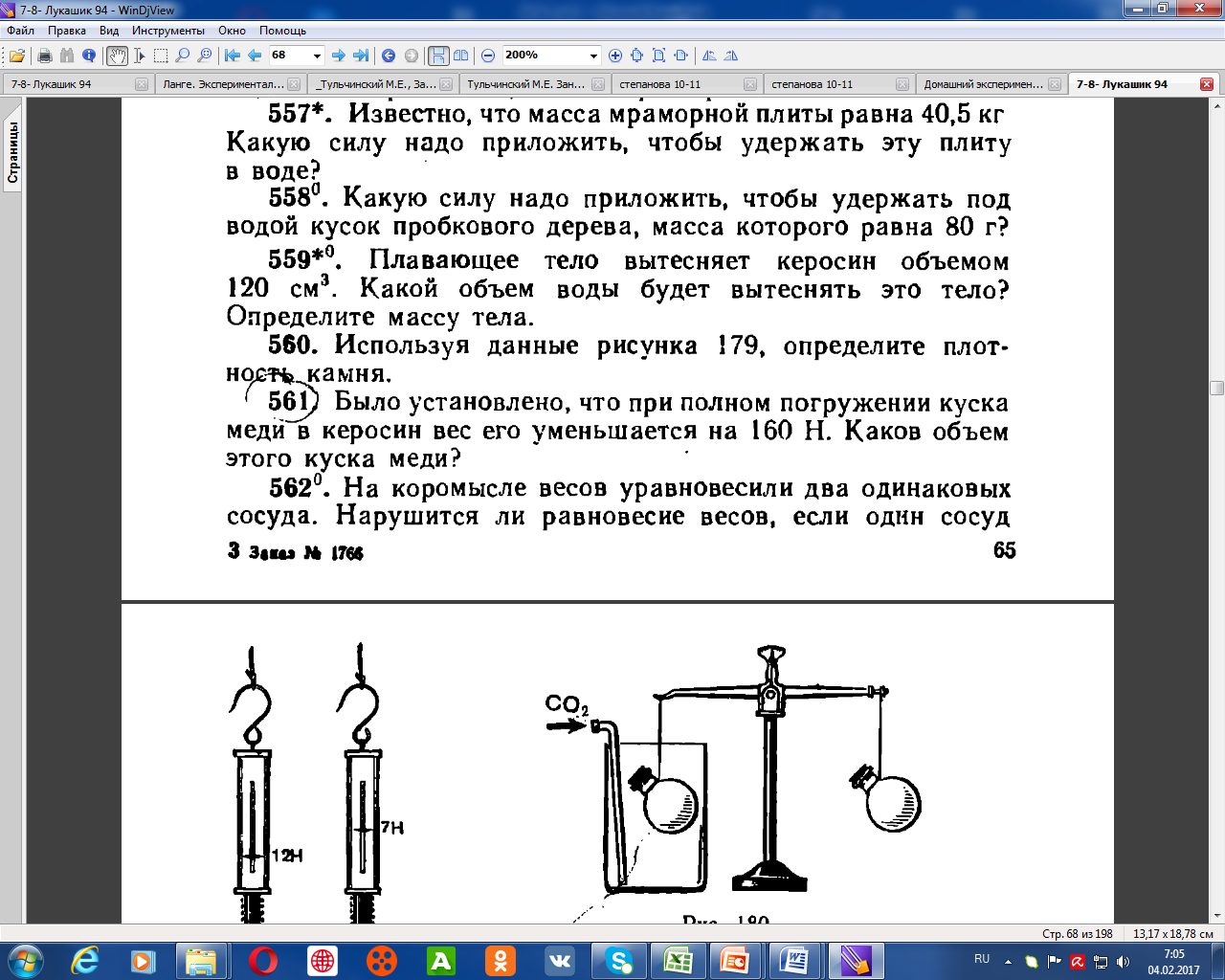 51
F руки - ? 
M=40,5кг. 
 мр=2,7г/см3
1.Найду объём мраморной плиты
M
40,5кг
Vмр=
=0,02м3
Vмр=
Плита  в равновесии
2700кг/м3
мр
FA +F руки - Mg = 0 (условие  равновесия)
2.Найду выталкивающую силу
FA=воды gVмр=1000кг/м3·9,8Н/кг·0,02м3 =
196Н= FA
рука
Fруки
3. Условие равновесия будет иметь вид
FA
196Н +F руки – 405Н = 0
196Н
F руки=405Н–196Н
=209 Н
209 Н
вода
Ответ: и для равномерного поднятия плиты придётся добавить 209Н
Земля
405Н
Mg
52
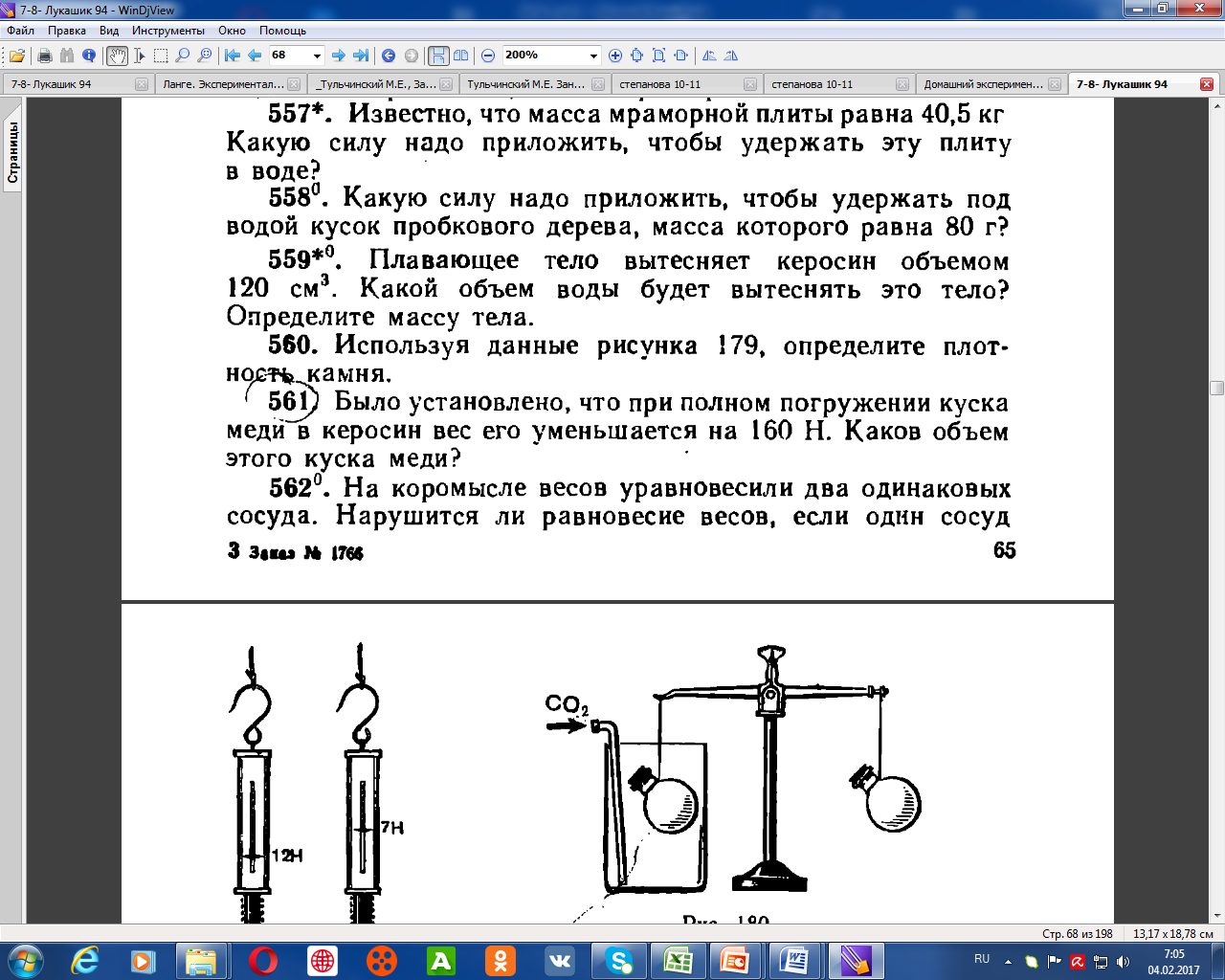 1.Найду объём дерева
M
0,08кг
Vмр=
=0,0002м3
Vмр=
m=80г=0,08кг
 мр=500кг/м3
Fруки -?
500кг/м3
мр
1.Найду выталкивающую силу
Fр
FВЫТ
2. FA=в gV =
1,57Н
1000кг/м3 ·9,8Н/кг·0,0002м3=1,57Н
4.Дерево в равновесии т.к.
Fвыт = Fр+Fтяж
Условие равновесия плота будет иметь вид
Mg
0,8Н
1.57Н = Fр+0.8Н
Fр=0,77Н
0,77Н
Ответ: Для того, чтобы утопить кусок дерева массой 80г, приложим силу в 0,77Н,  значит он сможет выдержать груз весом 0,77Н массой 0,077кг,  77гр.
53
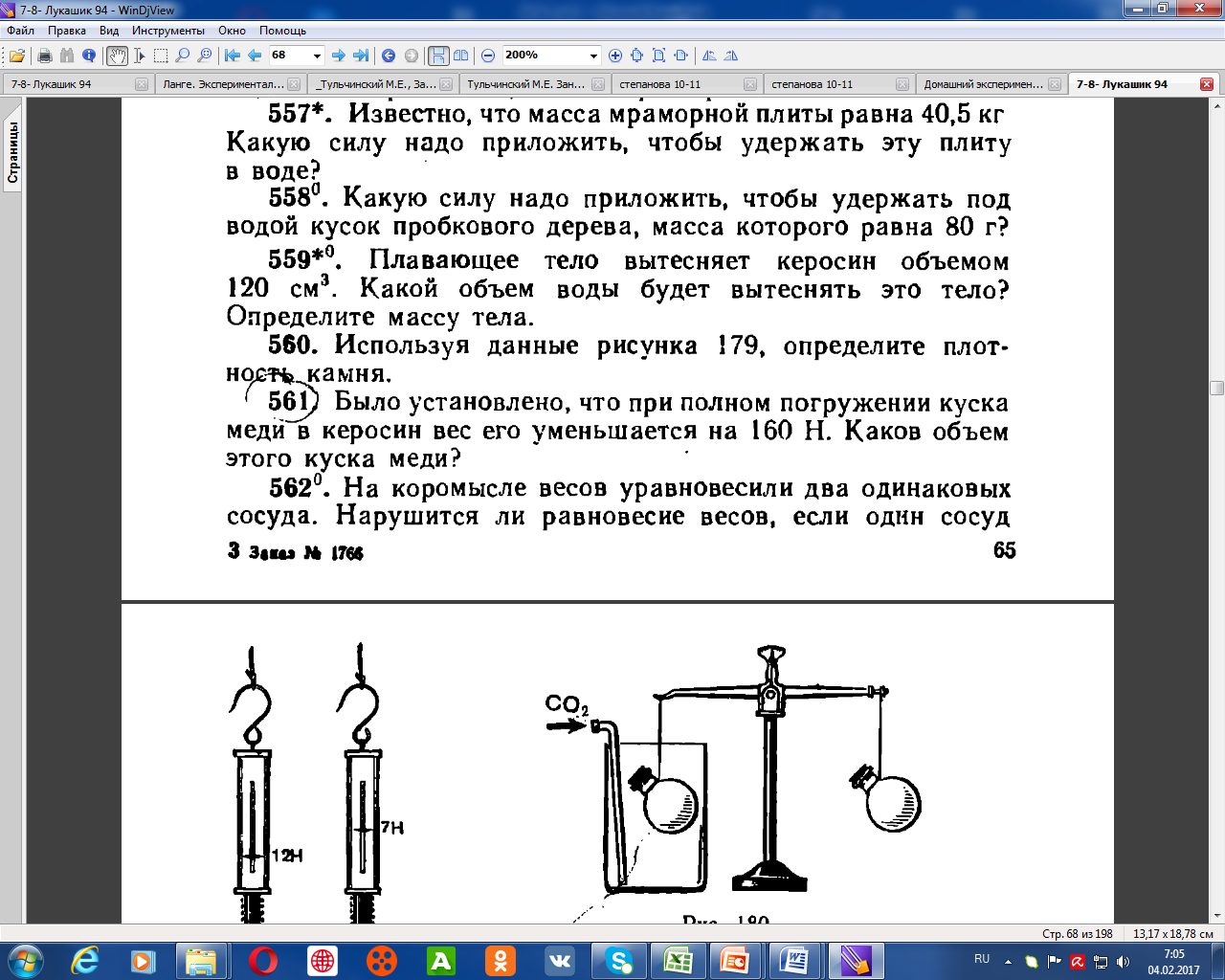 FA  =  в g VПОГР
FA  =  кер g VПОГР
Vпогр=120cм3
кер=800кг/м3
m -?
вода
керосин
т gVО
т gVО
mg
mg
Земля
1.Найду выталкивающую силу в керосине
0,94Н
0,94Н
FAвк=кер gVпогр=800кг/м3·9,8Н/кг·120м3/1000000 =
0,94Н
2.тело плавает
FA - Mg = 0 (условие  равновесия)
Mg =0,94Н
0,94Н
3. Архимедова сила в воде будет компенсировать ту же силу тяжести
FAвв=вод gVпвв=1000кг/м3·9,8Н/кг·Vпвв =0,94Н
Ответ: масса тела    кг, воды вытесняет   м3
Vпвв =       м3
54
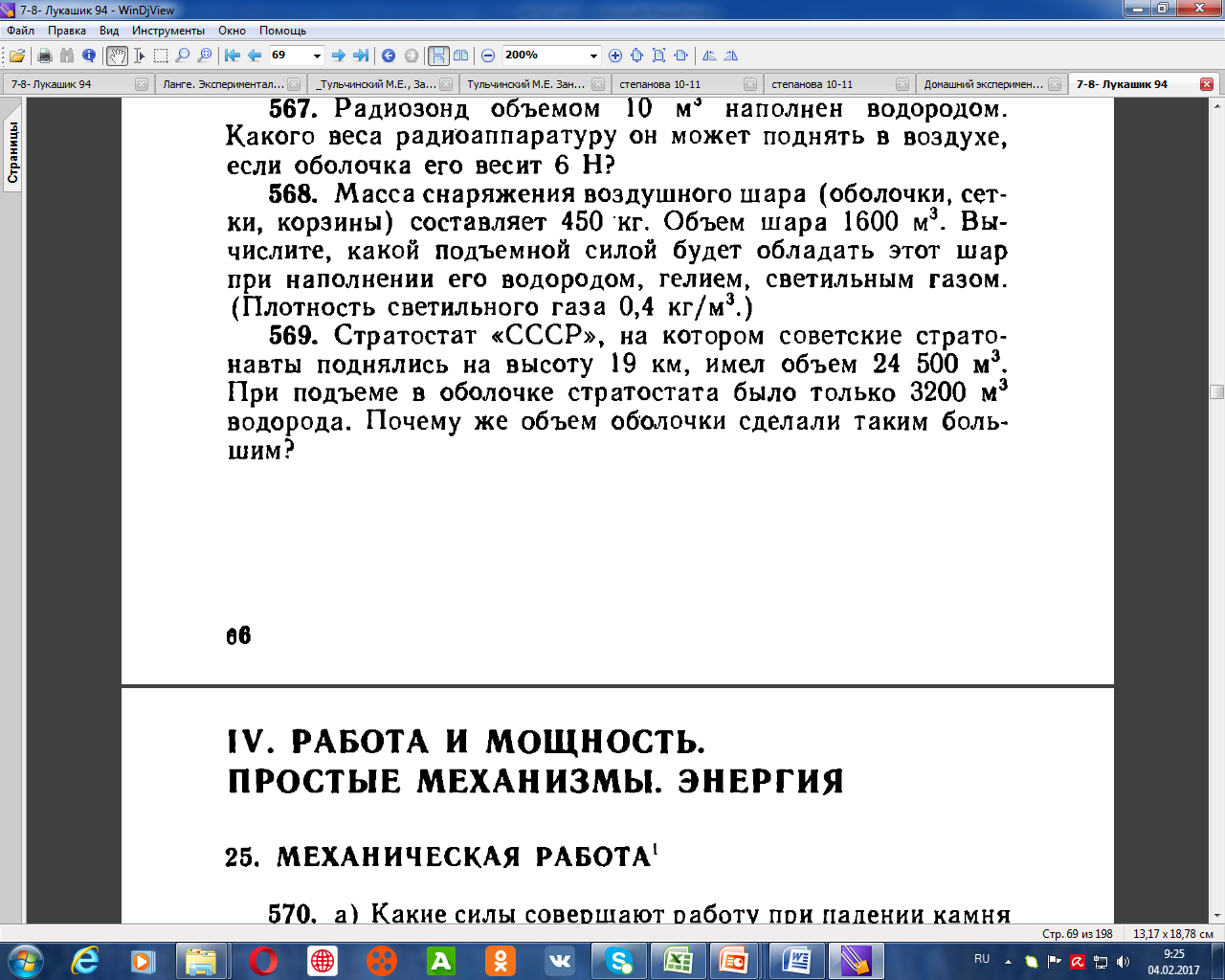 1.Найду выталкивающую силу
Vш=10м3
вод=0,09кг/м3
взд=1,29кг/м3
Mоб =0,6кг
mгр -?
FA=вз gV =
1,29кг/м3 ·9,8Н/кг·10м3=129Н
2. Воздушный шар  в равновесии
FA –Роб-Ргр = 0  (условие равновесия)
129Н
FA
129Н –6Н-Ргр = 0
воздух
Ргр=123Н
груз
123Н
Р
Земля
6Н
Mg
Ответ: радиозонд может поднять 
груз массой 12,3кг
55
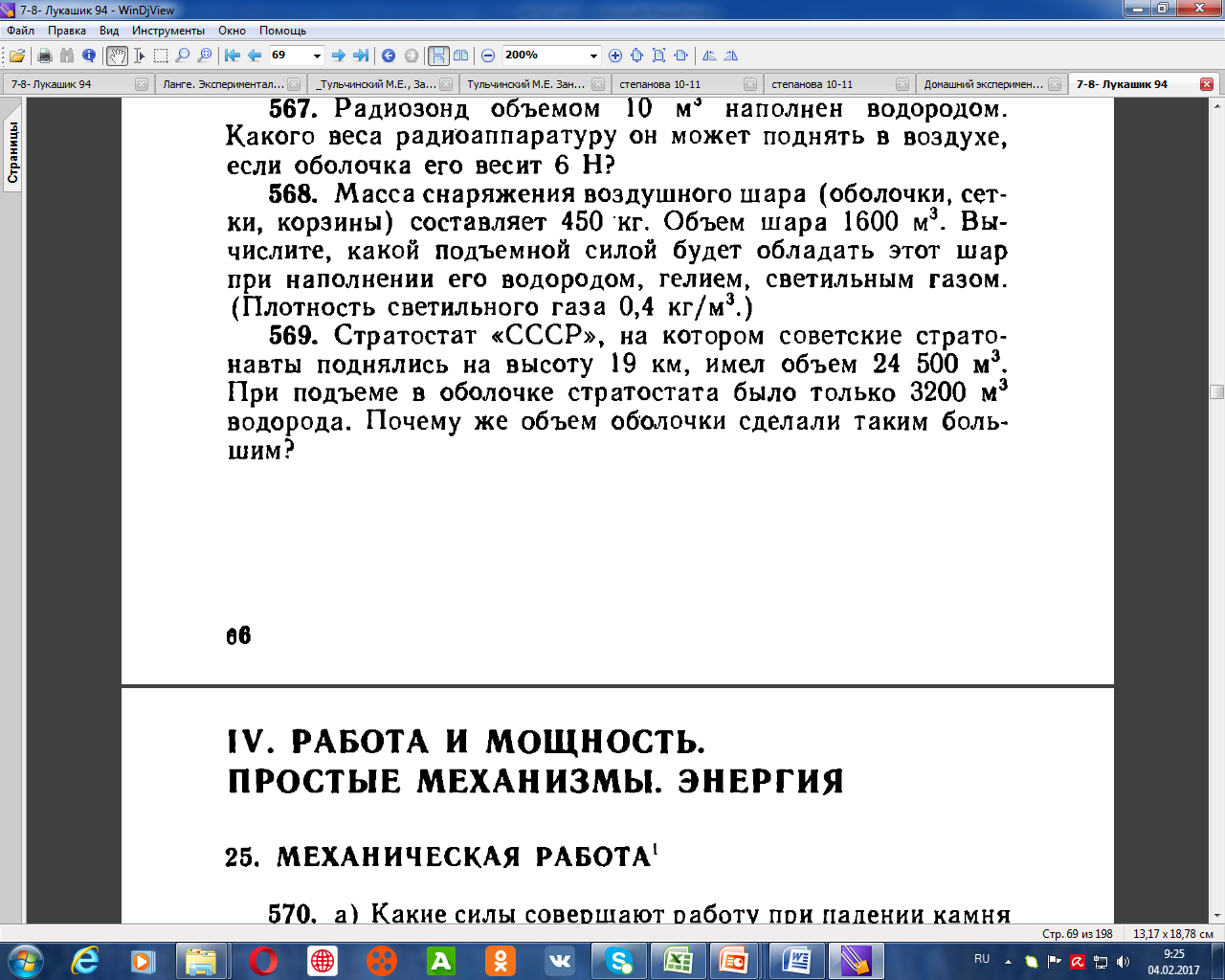 1.Найду выталкивающую силу
Vш=3200м3
вод=0,09кг/м3
взд=1,29кг/м3
Mоб =600кг
mгр -?
FA=вз gV =
1,29кг/м3 ·9,8Н/кг·3200м3=3,7МН
2. Стратостат поднимается равномерно
FA –Роб-Ргр = 0  (условие равновесия)
3,7МН
FA
воздух
Ргр=3742кН
3748кН –6кН-Ргр = 0
Ответ: плотность воздуха уменьшается, поэтому надо увеличивать объём шара, чтобы выталкивающая сила не уменьшилась.
груз
Р
Земля
6000Н
Mg
Домашнее задание.
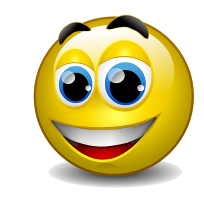 Гр6 
  119 124 634 629 610 
4 v
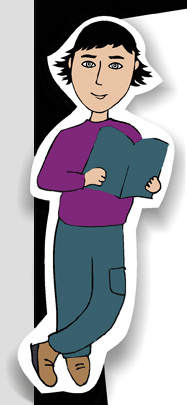 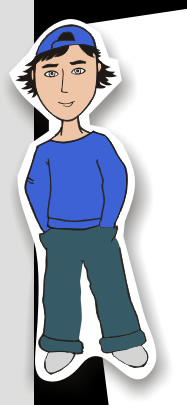 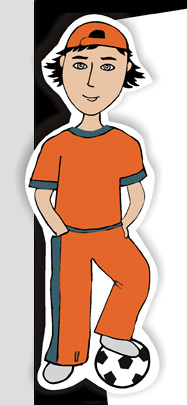 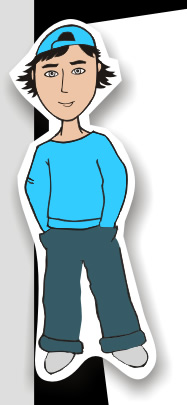 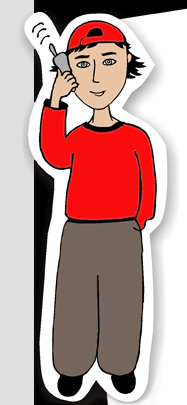 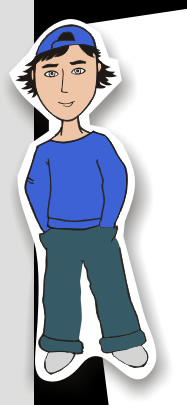 «3» – краткое условие, эскиз, описано движение (покой)  и записан закон равномерного движения (покоя)!
N
Fмот
v
Потому что ox)Fмот-Fсопр  = 0
Fсопр
oy) N – Mg = 0 (1з-н Н)
Mg
«4» выписаны все закономерности задачи
«5»- все вычисления и полный 
развёрнутый ответ
61
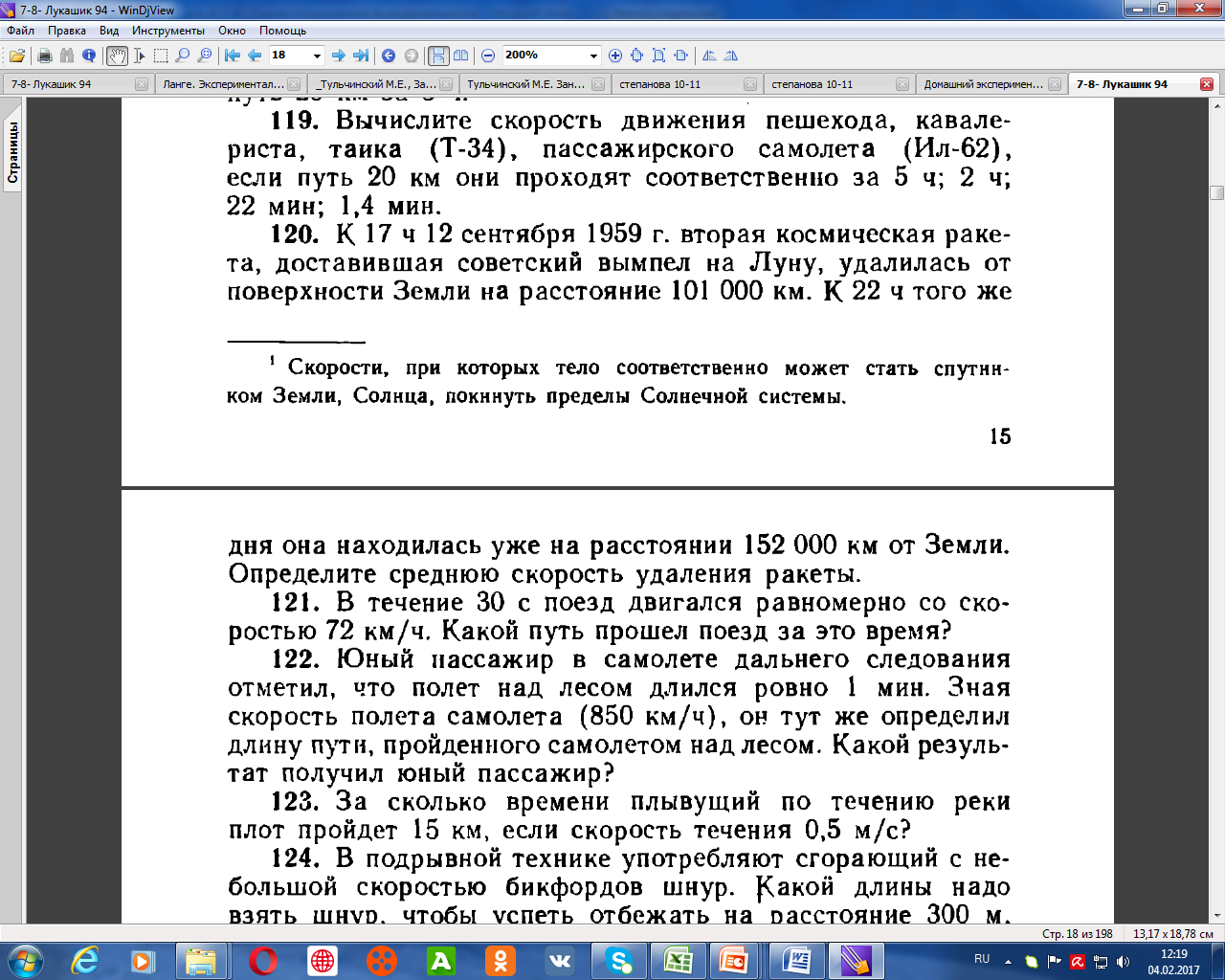 = 4км/ч
=     м/с
= 10км/ч
=     м/с
S
2000м
2000м
20км
20км
= v
v1
s
t
1,4∙60с
5ч
2ч
22∙60с
Ответ:
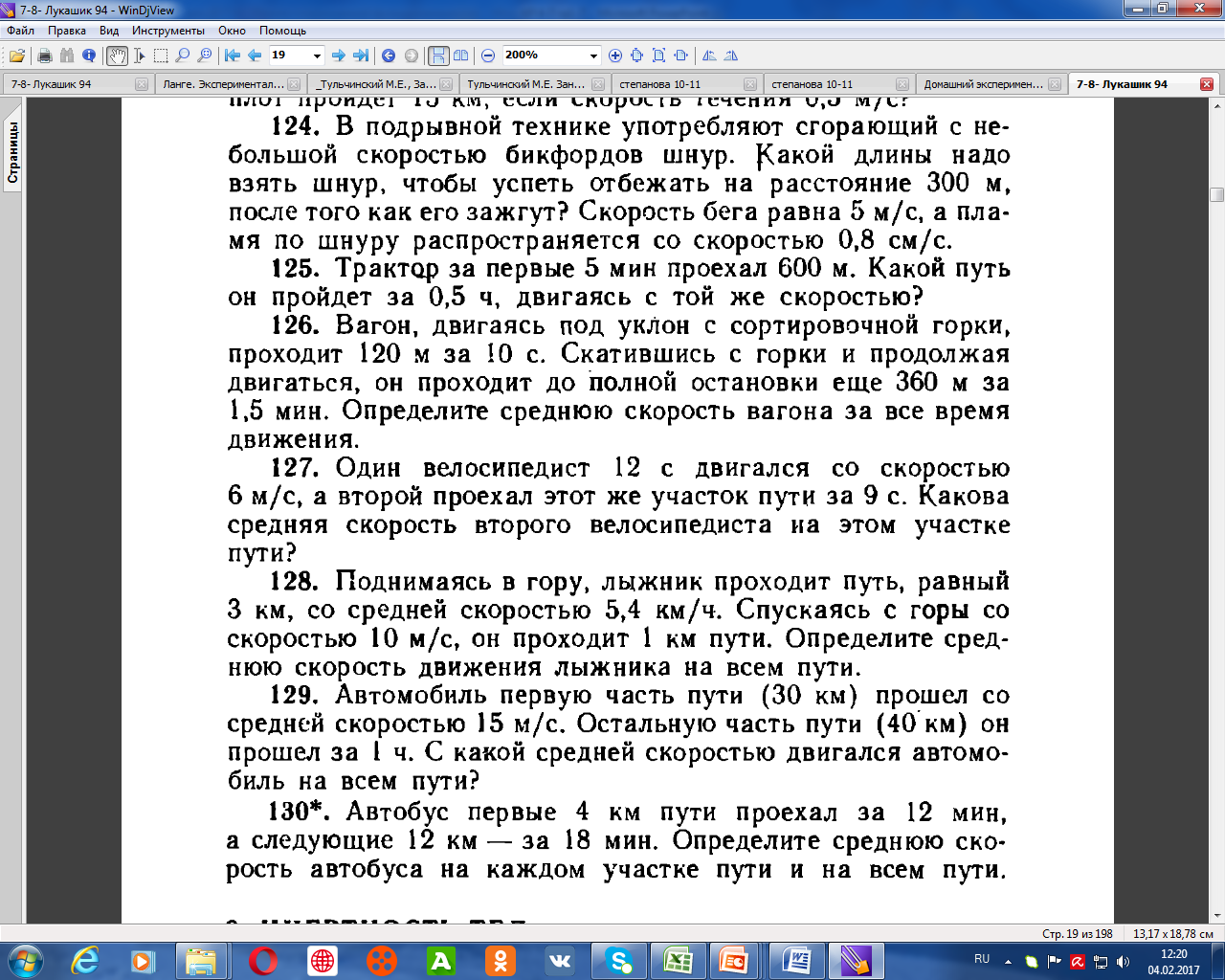 62
300м
vч=5м/с
vгор=0,8см/с
Lч=300м
Lшн-?
1.Найду время горения
1. 300м= vч∙t+ vгор∙t
300 м= 5,008м/с·∙t
1. 300м= (vч+ vгор)∙t
t= 60с
2.Найду длину бикфордова шнура
S=vгорt
Sгор=0,8см/с∙60с=
vгор
sгор
Ответ: для безопасного процесса длина шнура должна быть более 48см
vч
sч
63
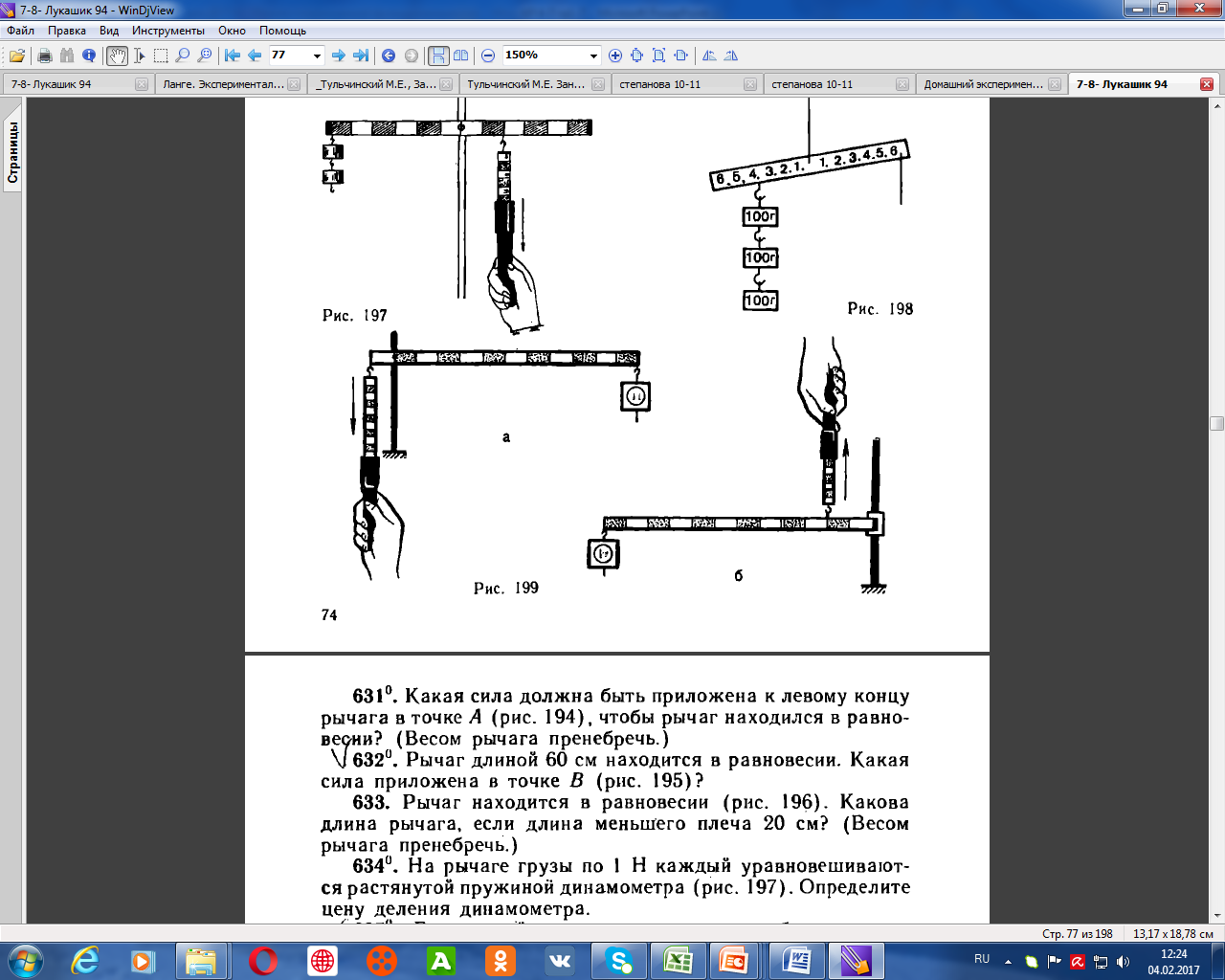 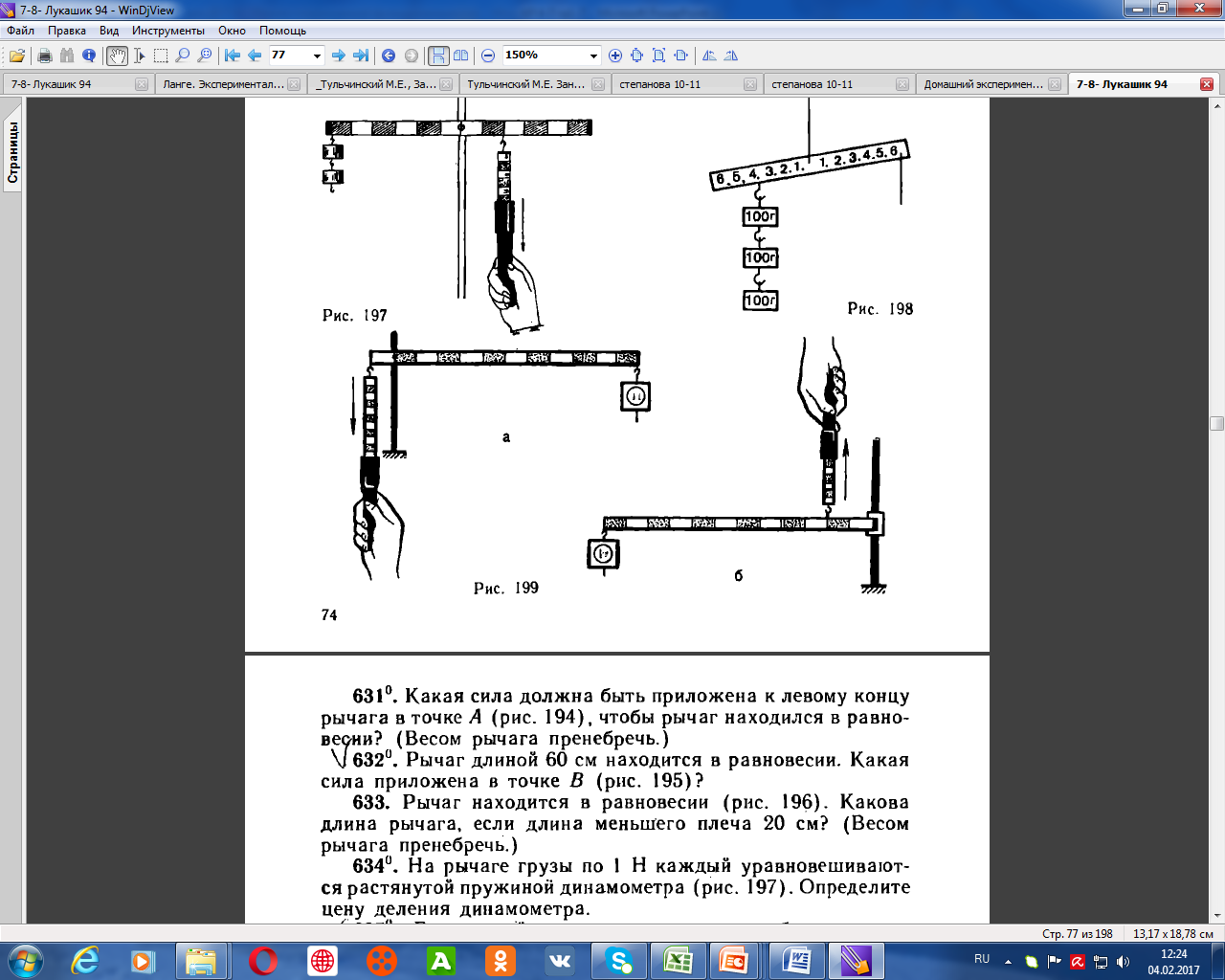 d1=6cм
d2=2cм
n=6дел
F2-?
Правило моментов
2Н
F2·d2 - F1·d1  =0
Н
F1
F2
F2·d2 =F1·d1
F2 =      Н
Ответ:
64
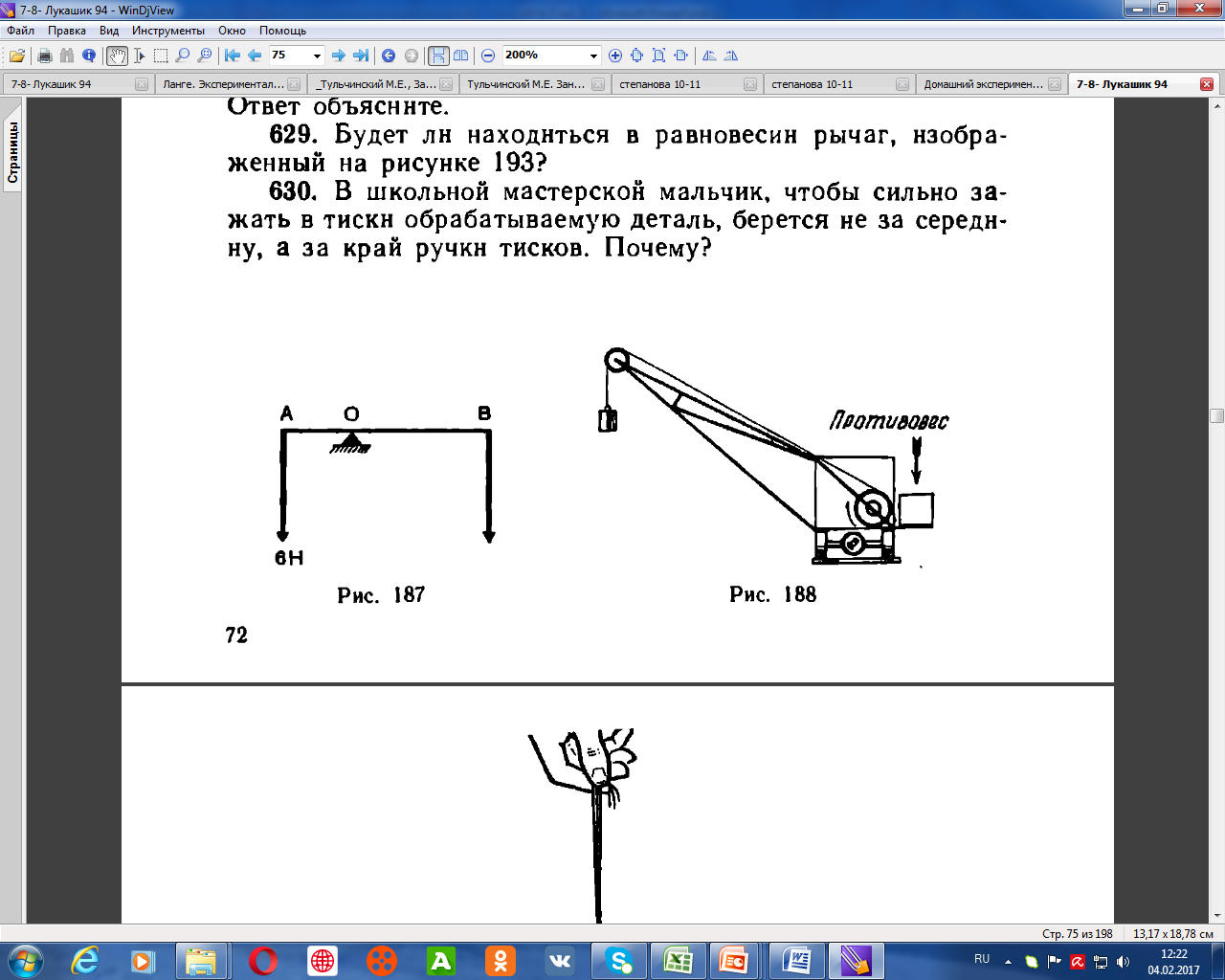 d1=
d2=2d1
F1=19,6Н
F2-?
d1
2d1
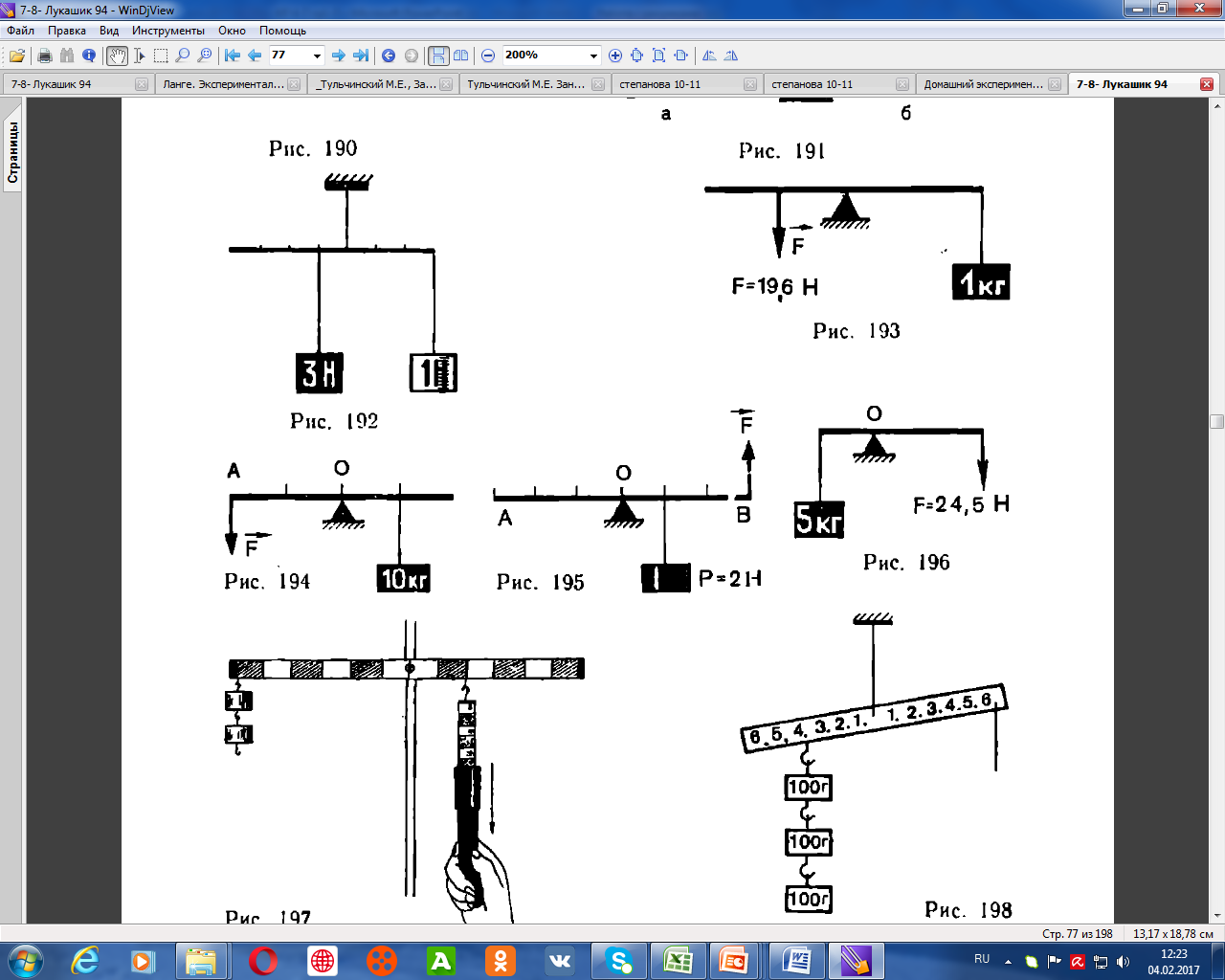 F2
Правило моментов
F2·d2 - F1·d1  =0
F2·d2 =F1·d1
F2 = 9,8Н
Ответ:
65
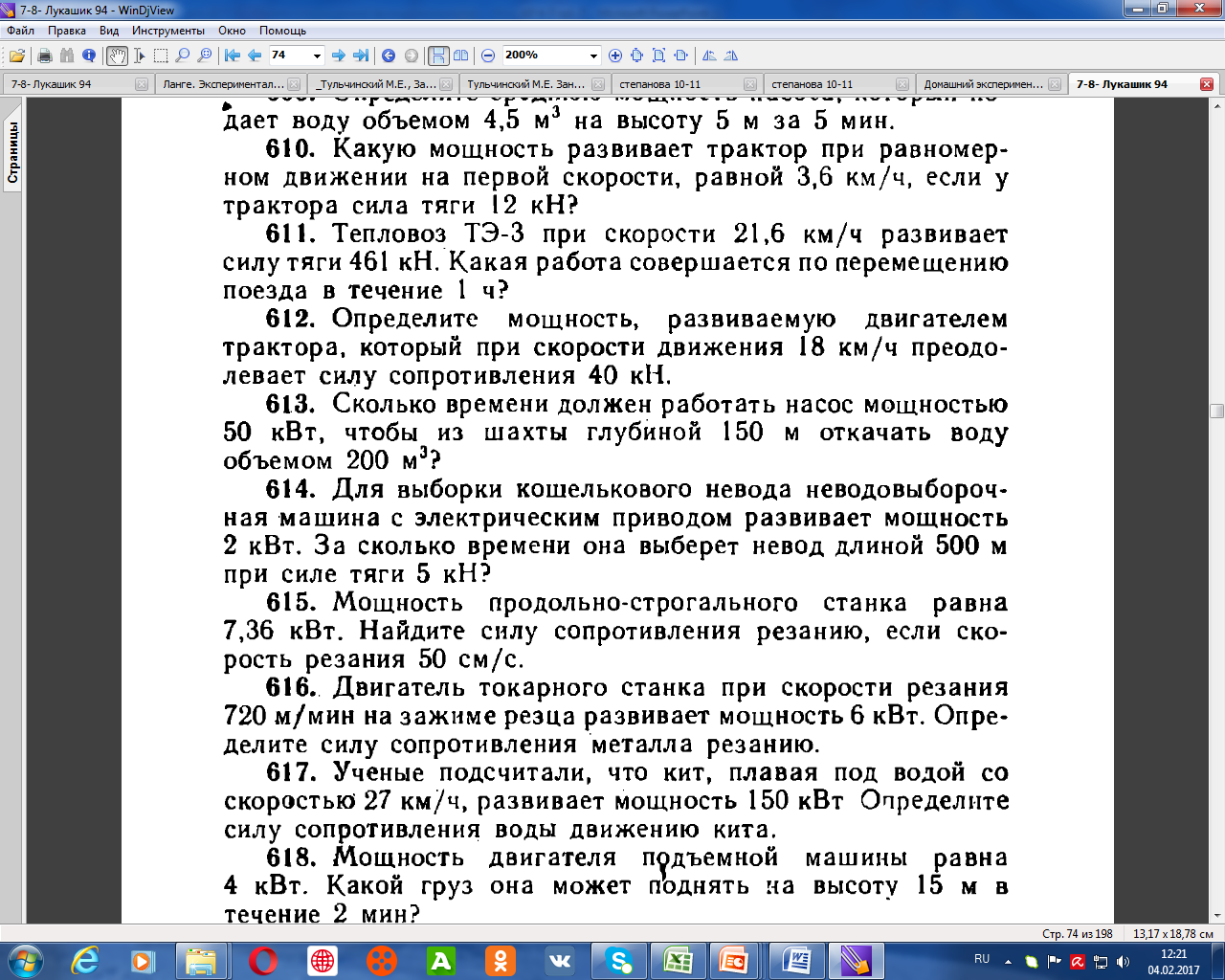 Fcр= 12кН 
 v=1м/c 
 Амот - ? 
Nмот- ?
Трактор двигается равномерно
Потому что ox)Fмот-Fсопр  = 0
N
Fмот
v
oy) N – Mg = 0 (1з-н Н)
12кН
12кН
Fсопр
=Fмот∙v∙t
Амот=Fмот∙s
t=60c
Амот=     кДж
Mg
=Fмот∙v
Nмот=     кВт
АF
= NF
Ответ:
t
Домашнее задание.
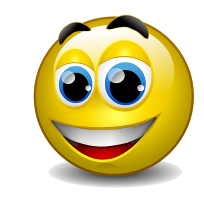 Гр7 
 234 232* 230 228* 587
 6 ρ
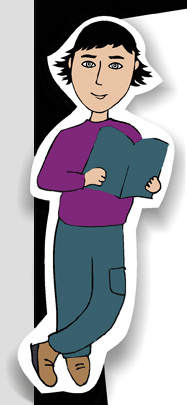 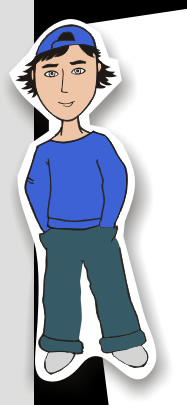 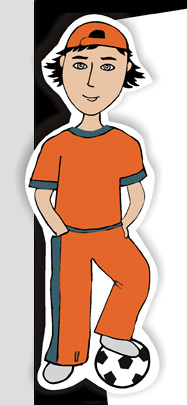 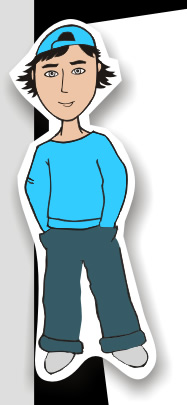 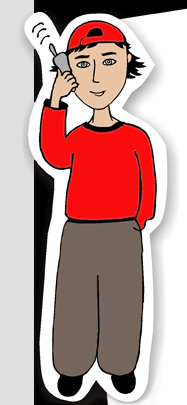 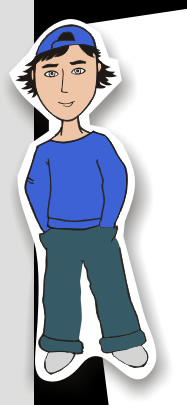 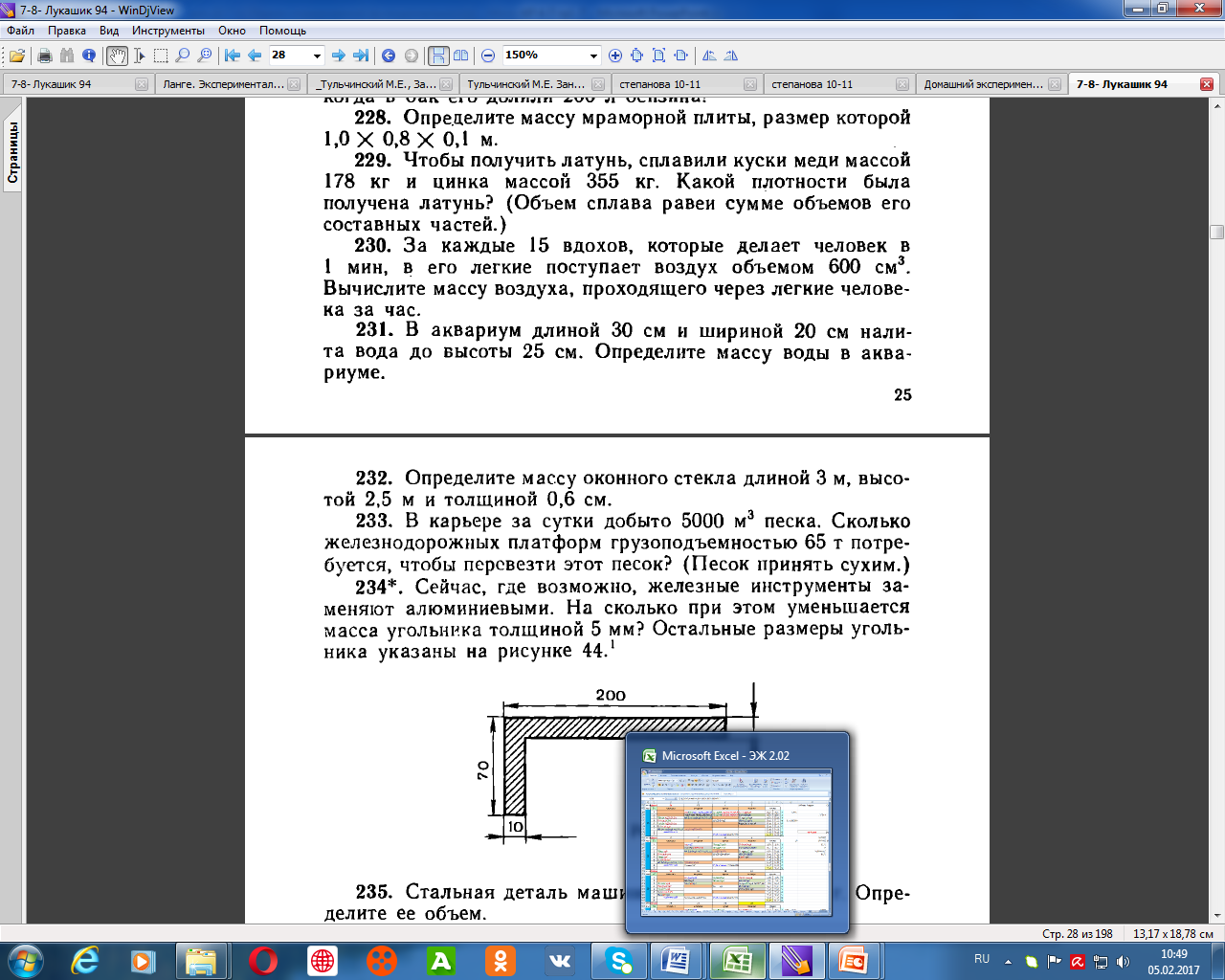 71
1.Зная плотность мрамора найду массу
mg
Р
N
V=1∙0,8∙0,1м3
ρмр=2,7г/см3  
mмр-?
m=V =
m
V
=

m =0,8м3∙2700кг/м3 =
2160кг
2.Зная массу найду  силу тяжести и вес плиты
Р=2160кг·9,8Н/кг=21,6кН
Р=mg
Ответ:  мраморная плита имеет массу 2160кг, а весит 21,6кН.
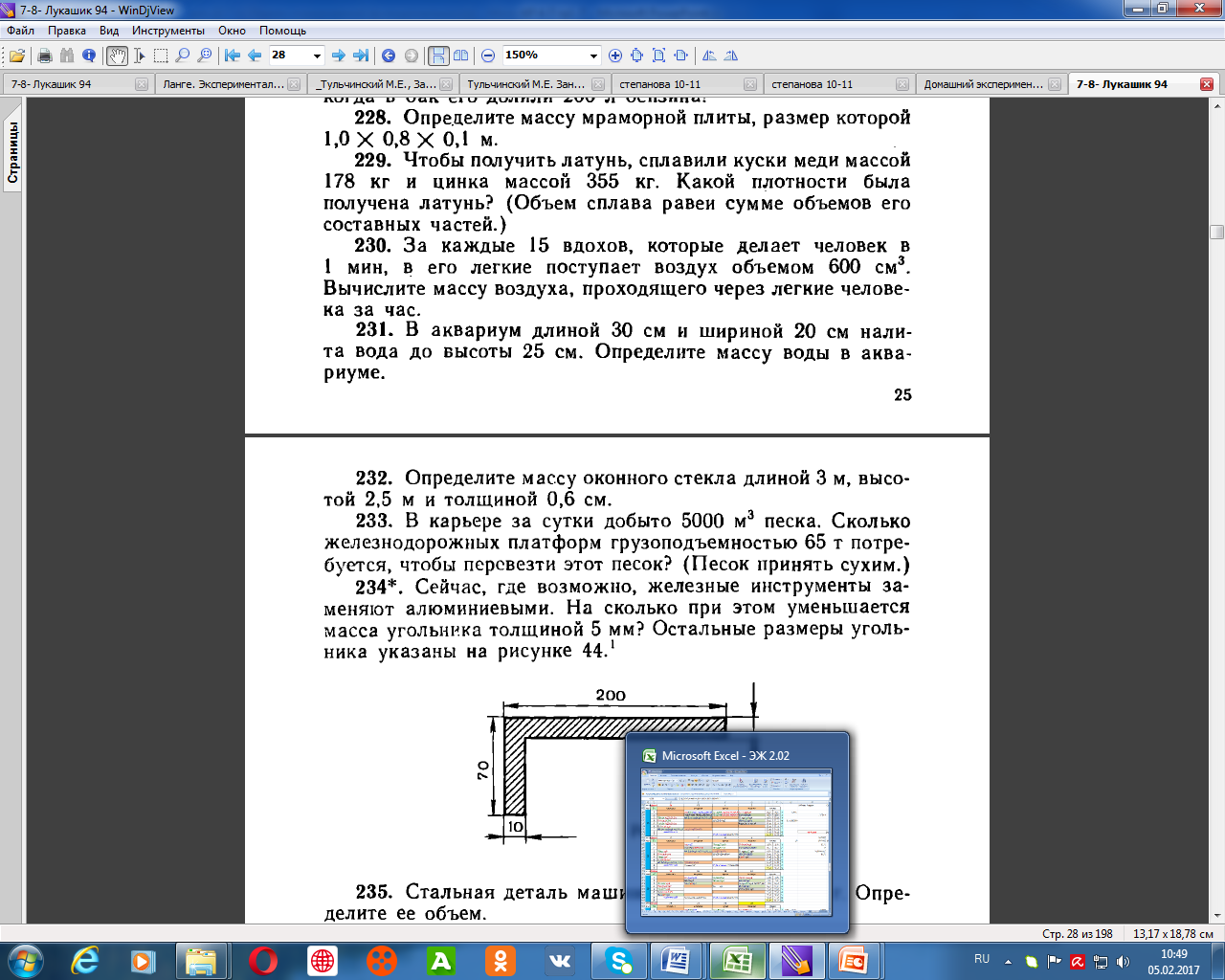 72
mg
F
1.Зная плотность воздуха найду его массу
V=15∙60∙600cм3
ρвзд=1,29кг/м3  
mвзд-?
m
m=V =
V
=

m =1,29кг/м3 ∙0,054м3=
0,06966кг
2.Зная массу, найду  силу тяжести и вес воздуха
Р=0.06966кг·9,8Н/кг=0.7Н
Р=mg
Ответ: воздух имеет массу …..кг, а весит …..Н, такую же величину имеет и сила Архимеда.
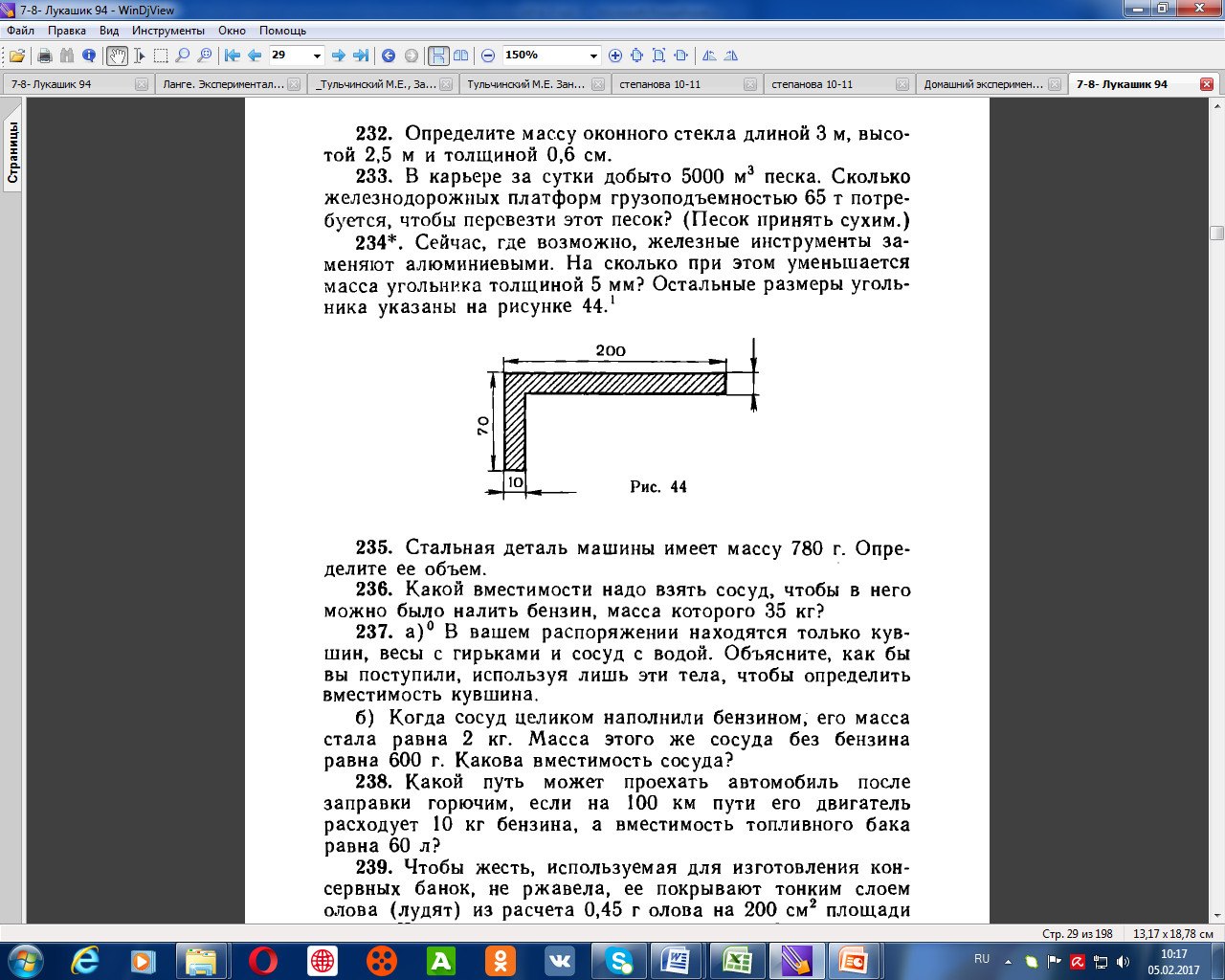 73
mg
Р
N
V=3∙2,5∙0,006м3
ρстл=2,5г/см3  
mстл-?
1.Зная плотность стекла, найду массу
m=V =
m
V
=

112,5кг
m =0,0045м3∙2500кг/м3 =
2.Зная массу, найду  силу тяжести и вес этого стекла
Р=mg
Р=112,5кг·9,8Н/кг=1102,5кН
Ответ:  это оконное стекло имеет массу ….кг, а весит …..кН.
74
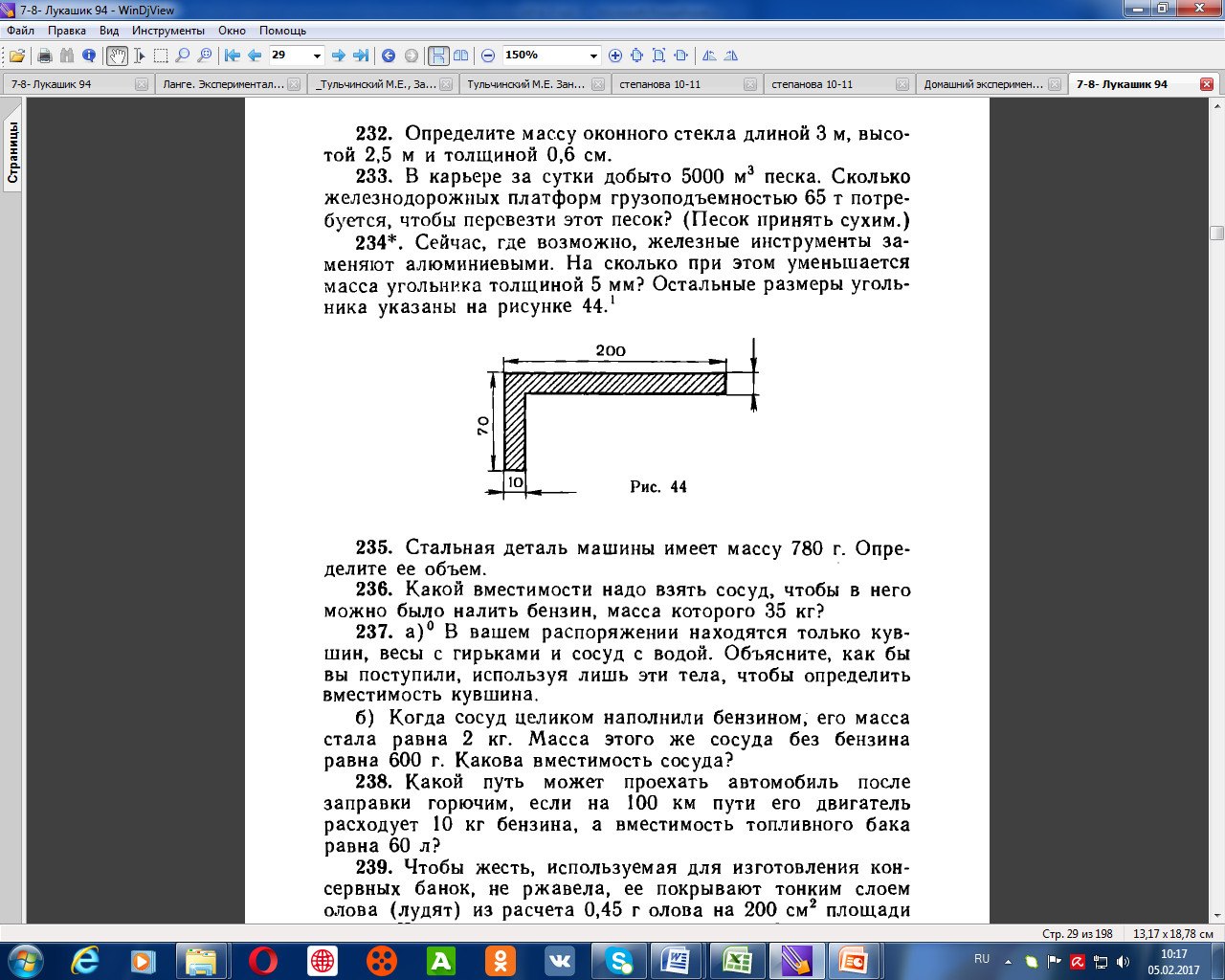 mg
N
1.Зная плотность железа найду массу
V=(190+70)∙10∙5мм3
ρжлз=7,8г/см3  
Δm-?
m=V =
101,4кг
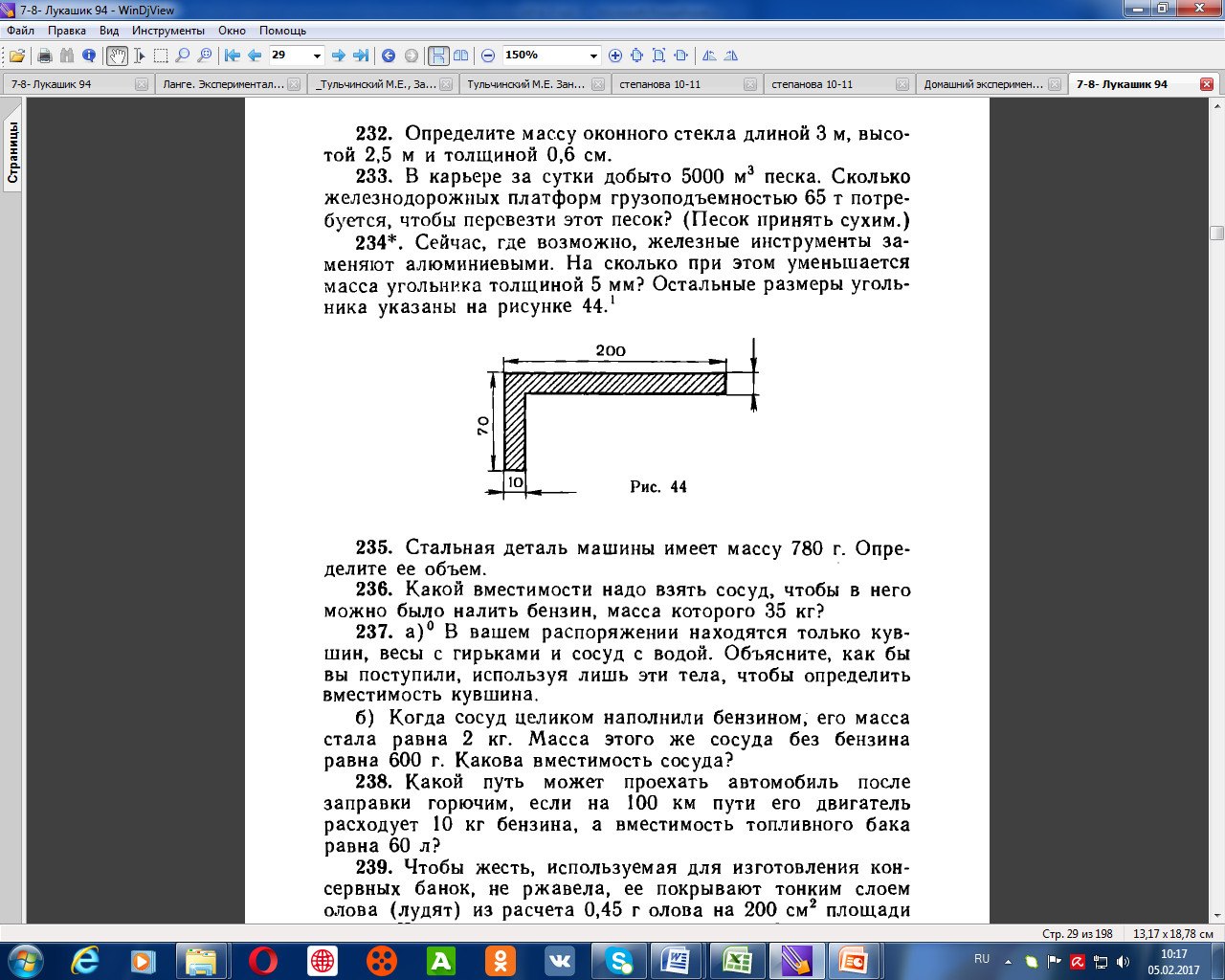 mFe =0,013м3∙7800кг/м3 =
2.Зная плотность алюминия  найду массу этой же детали
mAl =0,013м3∙2700кг/м3 =
35,1кг
3. Деталь из алюминия будет легче на
Δm= mFe - mAl =
66,3кг
Р=66,3кг·9,8Н/кг=649,74Н
Ответ: деталь из алюминия легче такой же из железа на ….Ньютонов
75
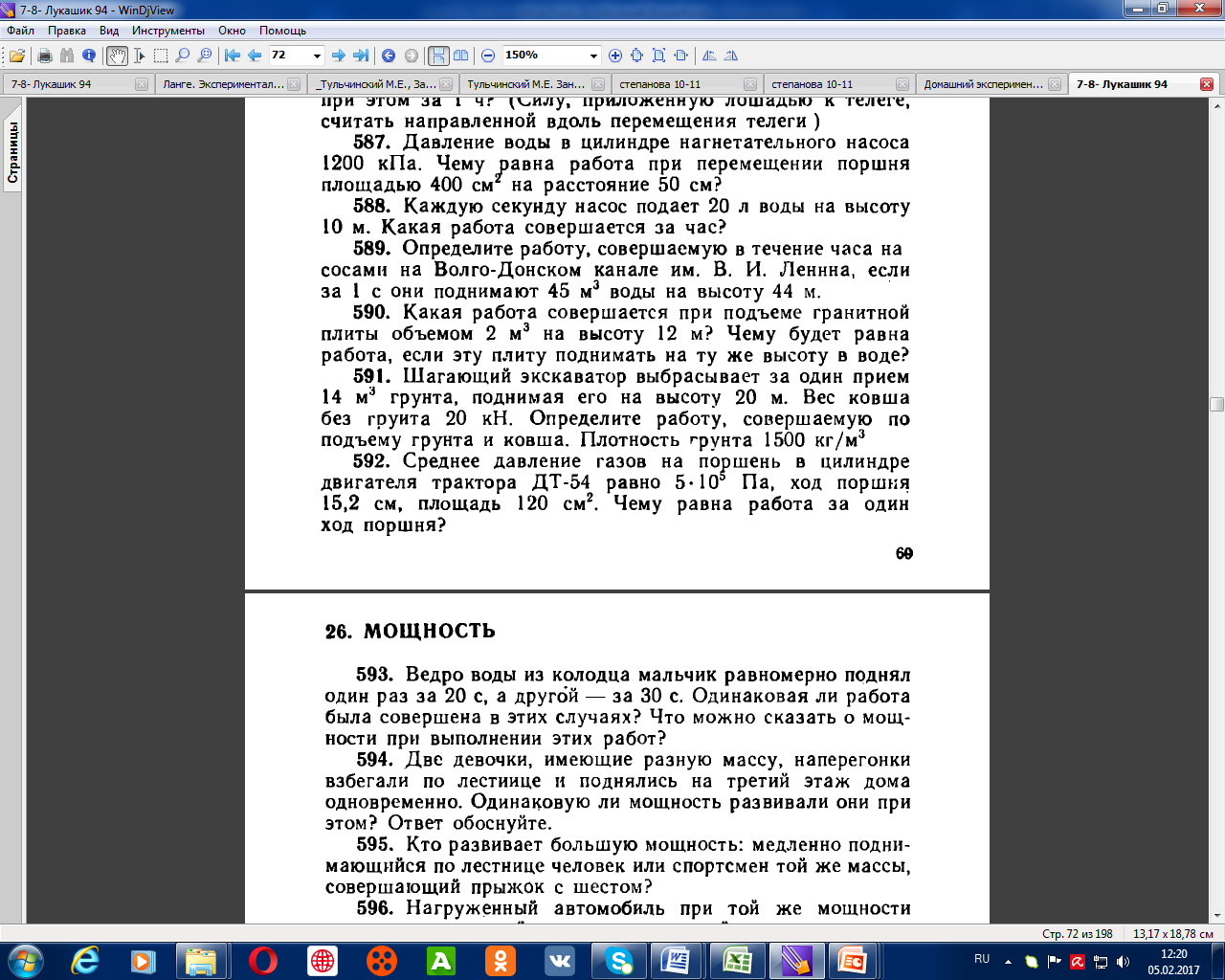 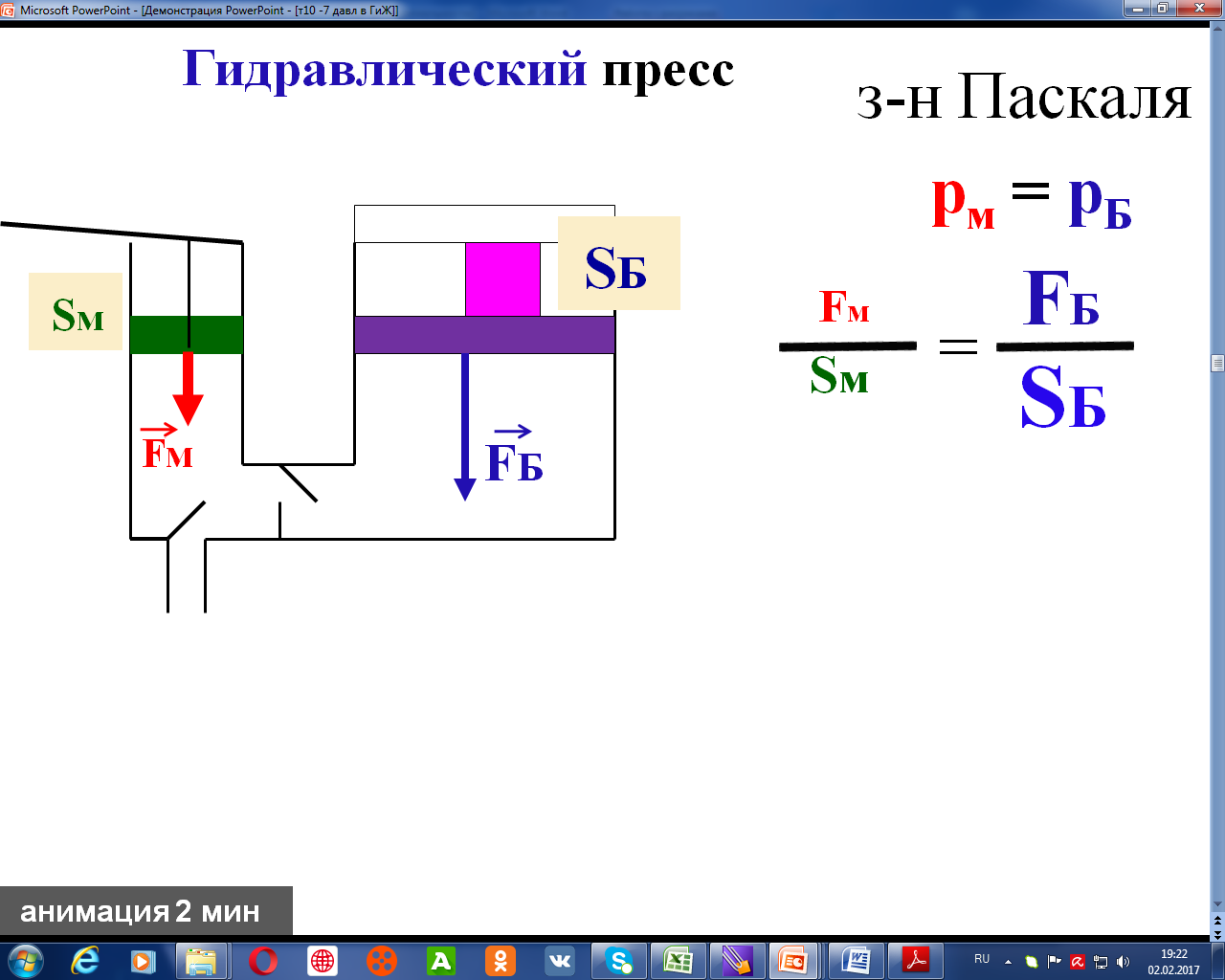 1. Поршень двигается равномерно
p=1200кПа
S=50cм
S = 400см2
 Ам - ? Nм- ?
t= 10мин
Потому что Fм-Fсопр  = 0
2. Зная давление, найду силу давления
Fм =pS=
1200кПа∙ 400м2/10000 =
48000 Н
3. Зная  силу давления, найду её работу
Ам=Fм∙s=
48000 Н∙ 0,5м =
24000Дж
4. Зная  её работу, могу найти мощность
NF =24000Дж/600с=
40Вт
АF
= NF
t
Ответ: работа при перемещении поршня равна….Дж
Домашнее задание.
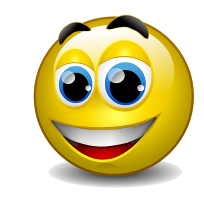 Гр8 
  345- 409 581* 580 556 9 F/S
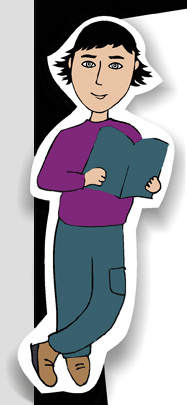 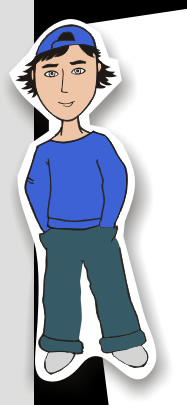 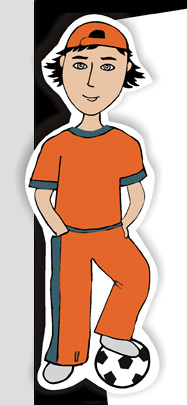 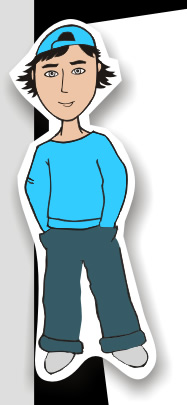 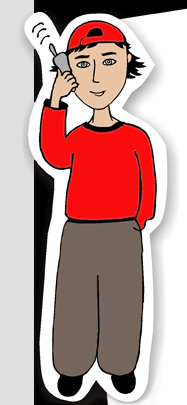 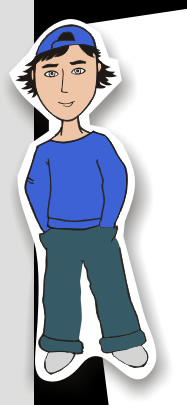 81
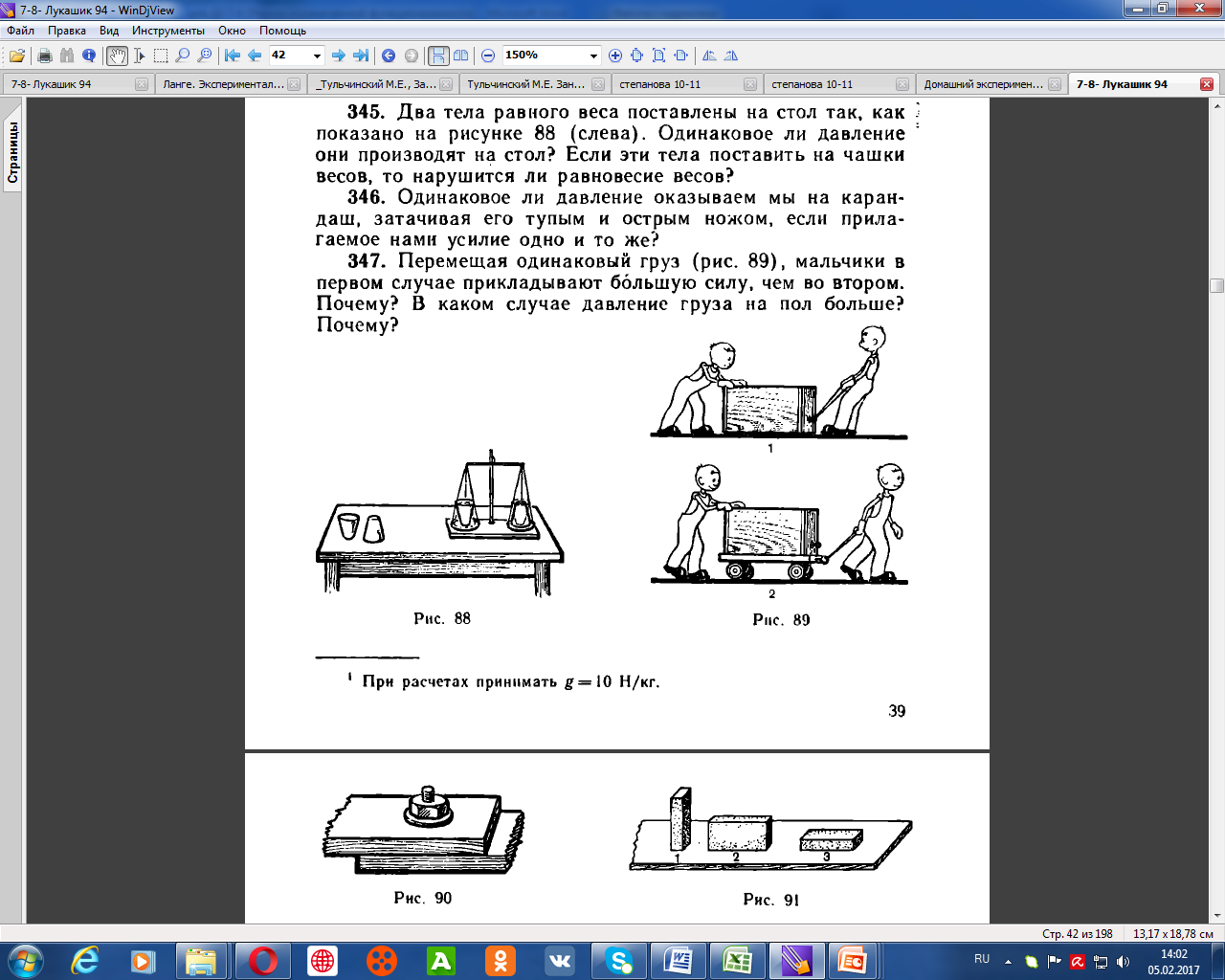 Р
Р
Р
Р
mg
Р
F
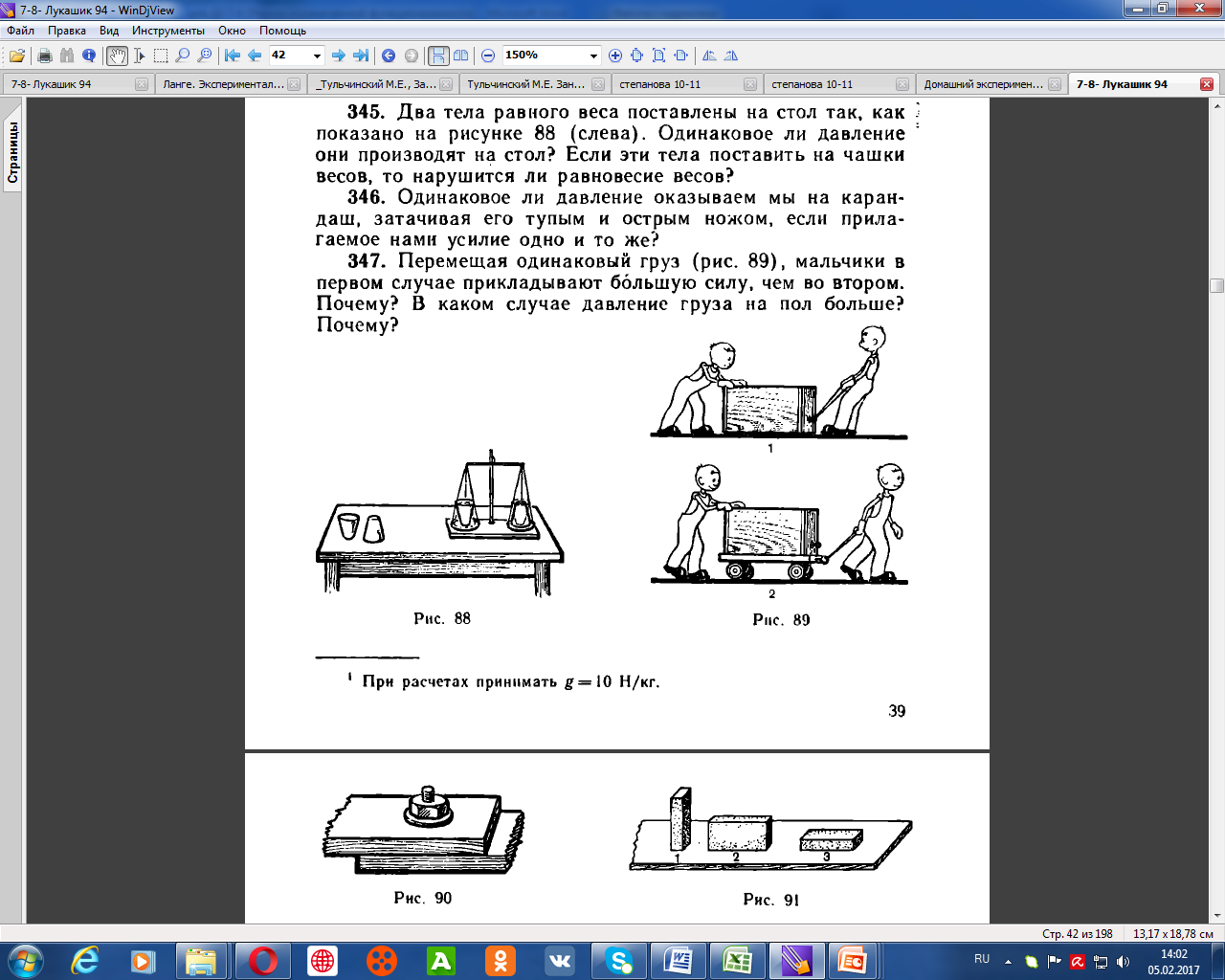 =
=
p=
S
S
S
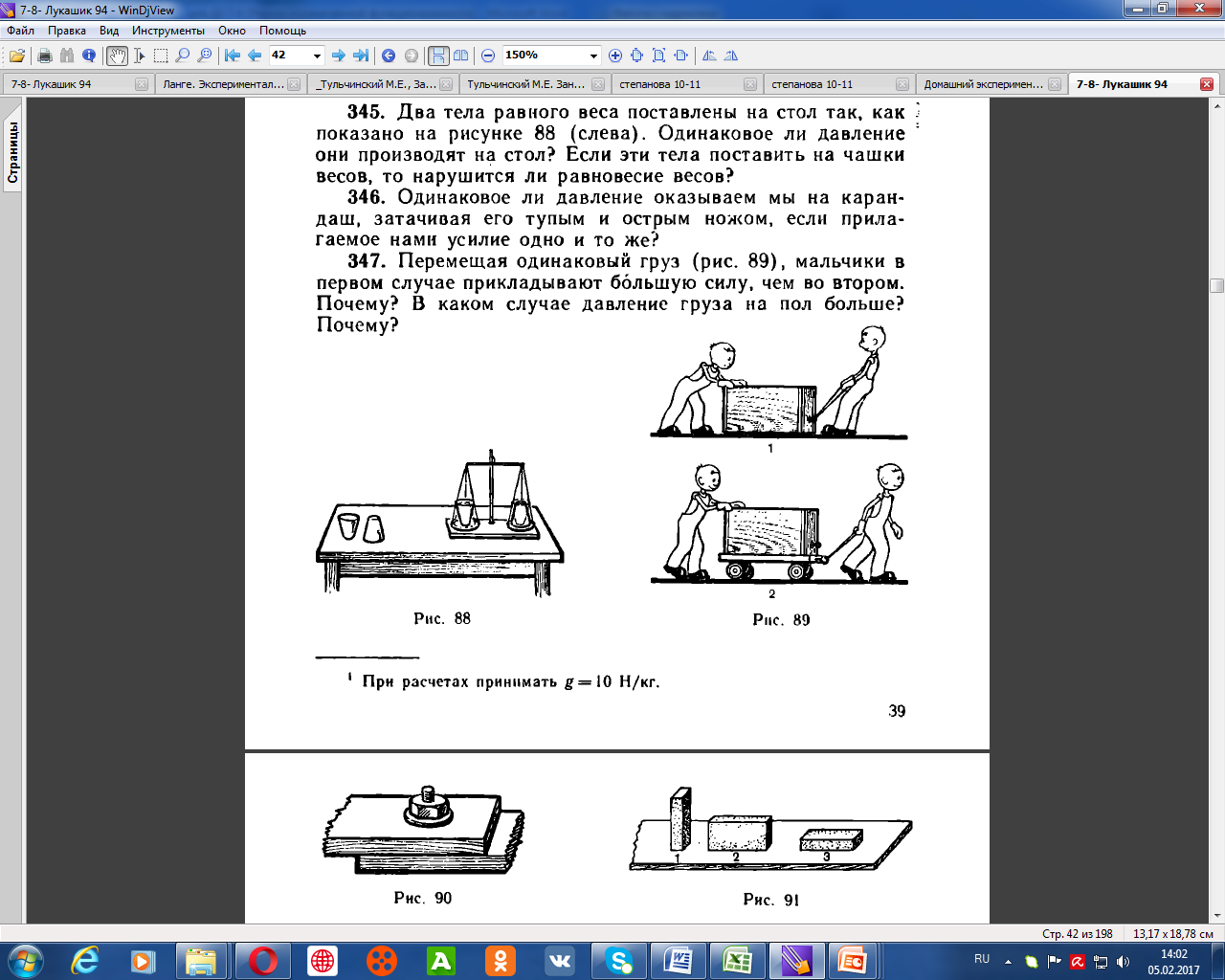 82
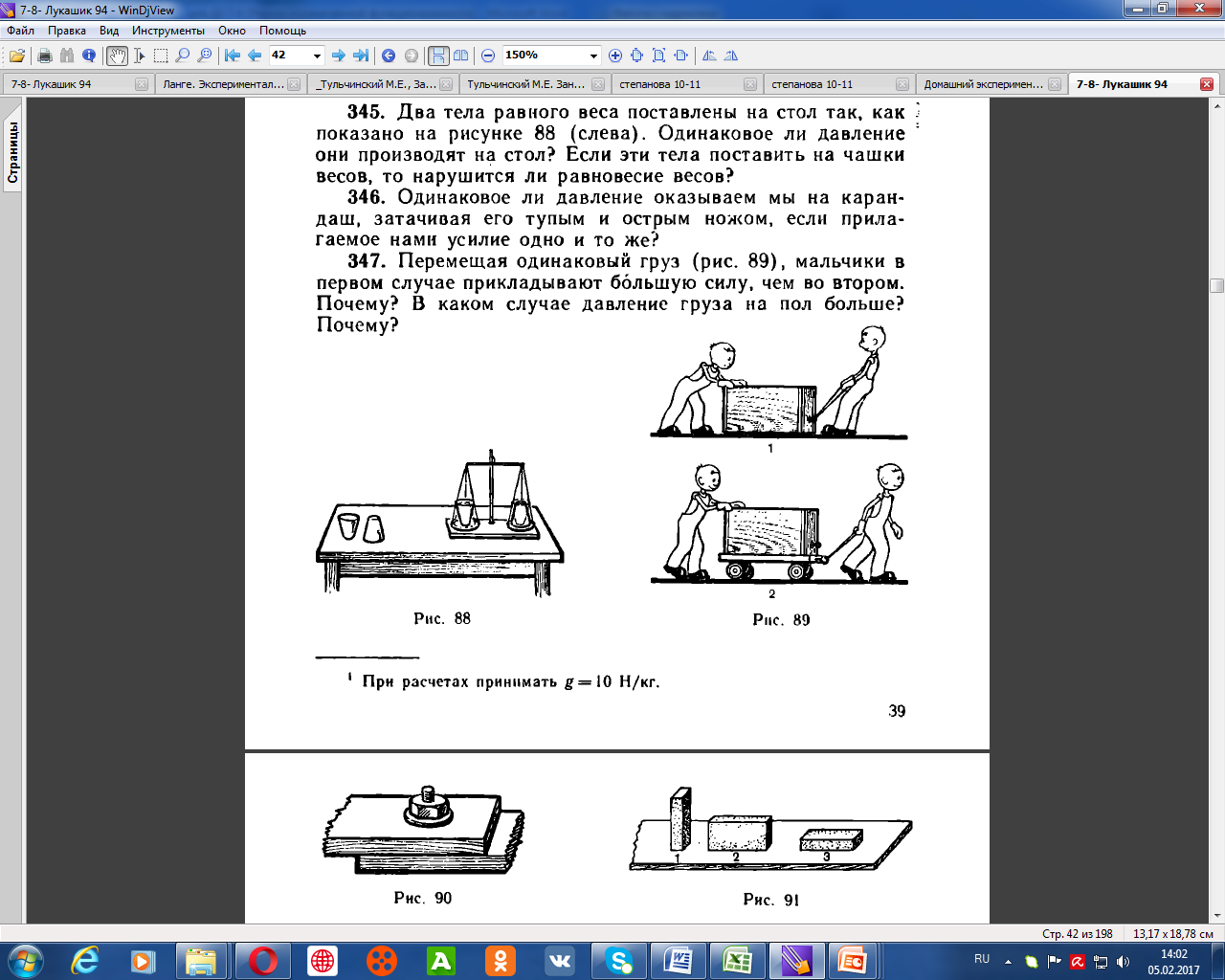 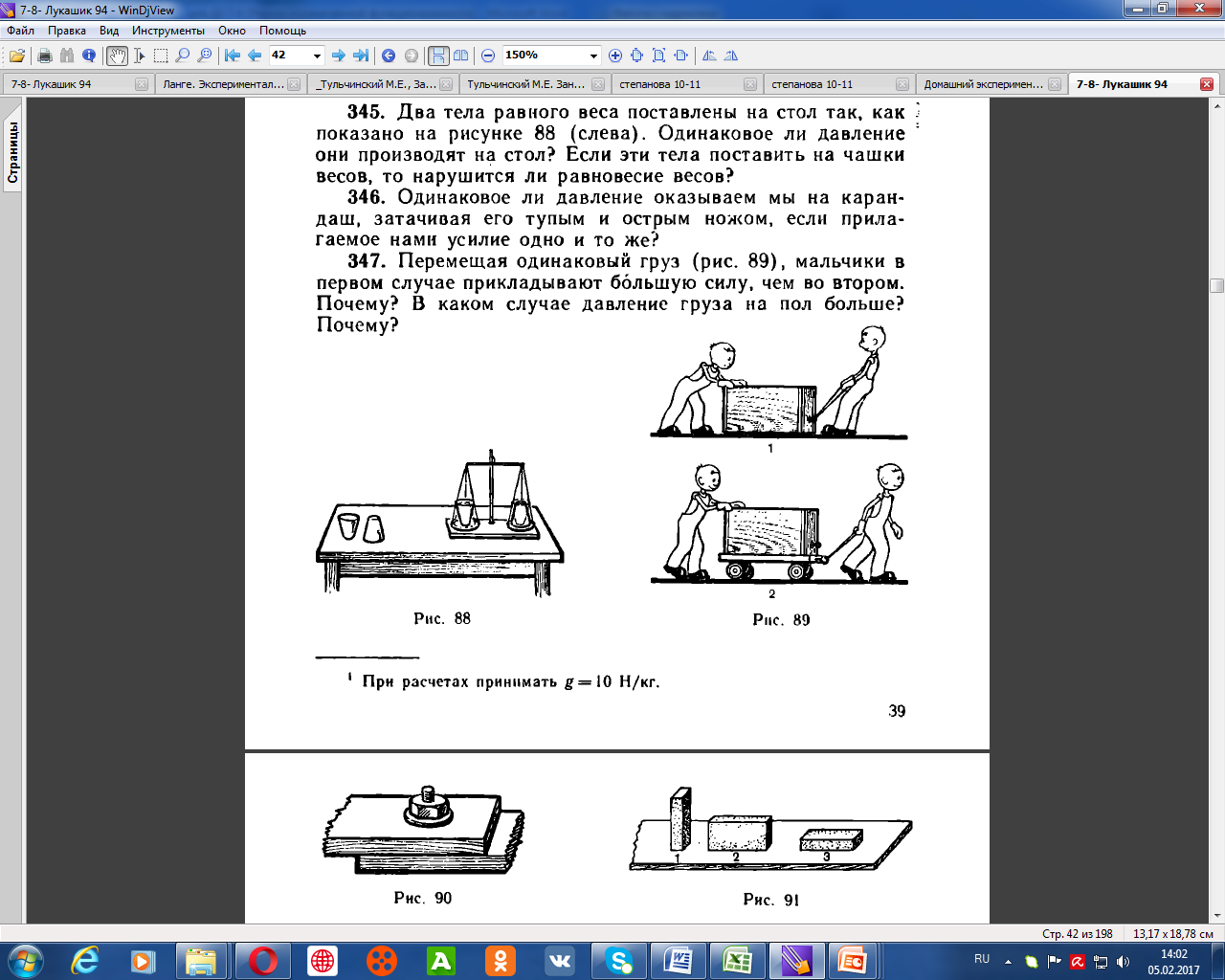 83
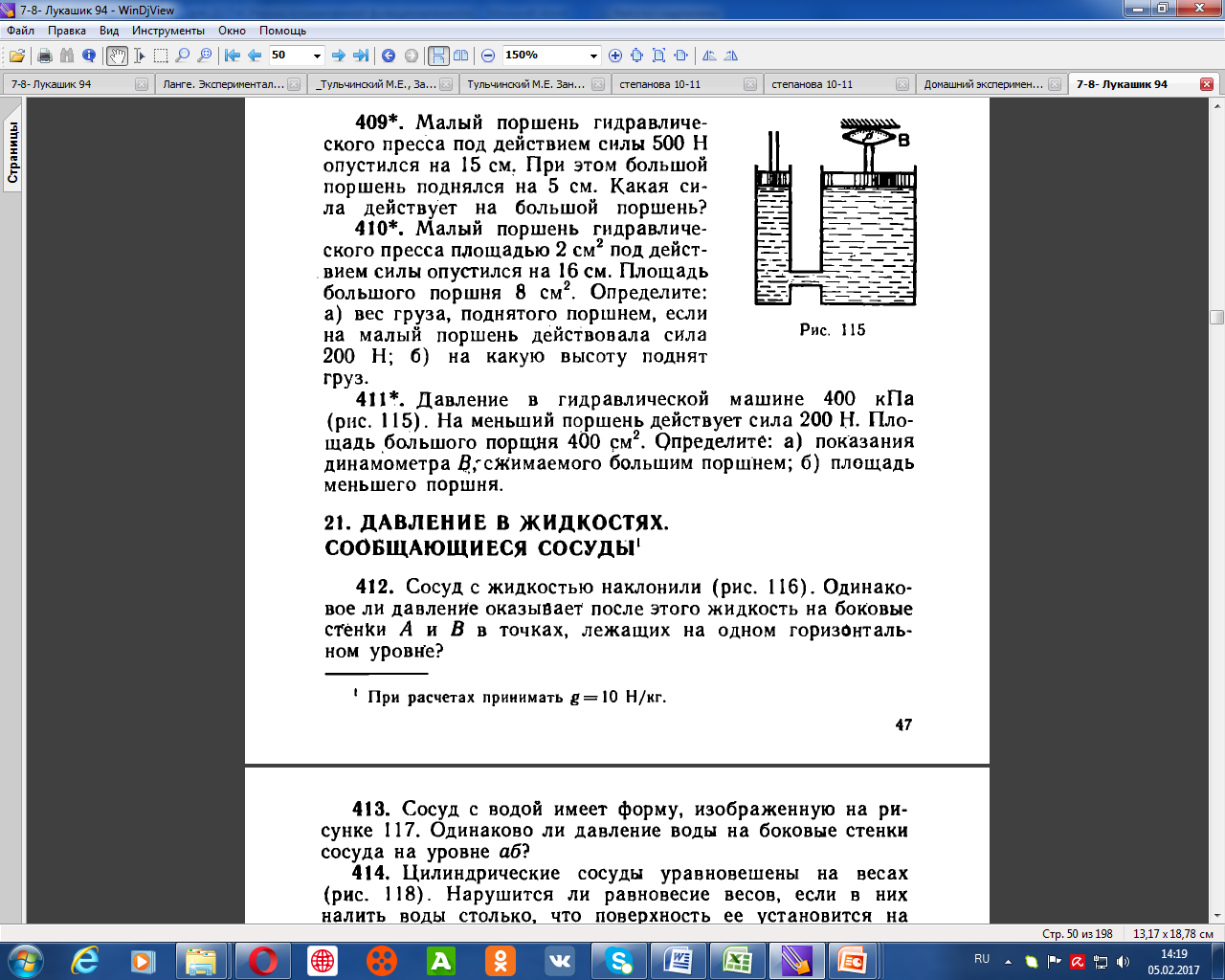 Fм
Fб
2. масло будет течь пока  рб=рм
Fб= ?
Fм=500Н
hм=16см
H=5см
Sб
Fб
Fм
Sм
=
Sм
Sб
….Н
FмSб
FмSб
Fм h
Fб
Fб
Fб
=
=
=
=
1. Сколько масла вышло из малого цилиндра, столько же пришло в большой  VБ = VМ,  т.е.   SбH=Sмh
Sм
Sм
H
Sб
h
=
3. Сила Fм совершила работу А м = Fм ∙ hм
H
Sм
Ответ: большой поршень поднял груз весом …Н, на высоту 5см.
84
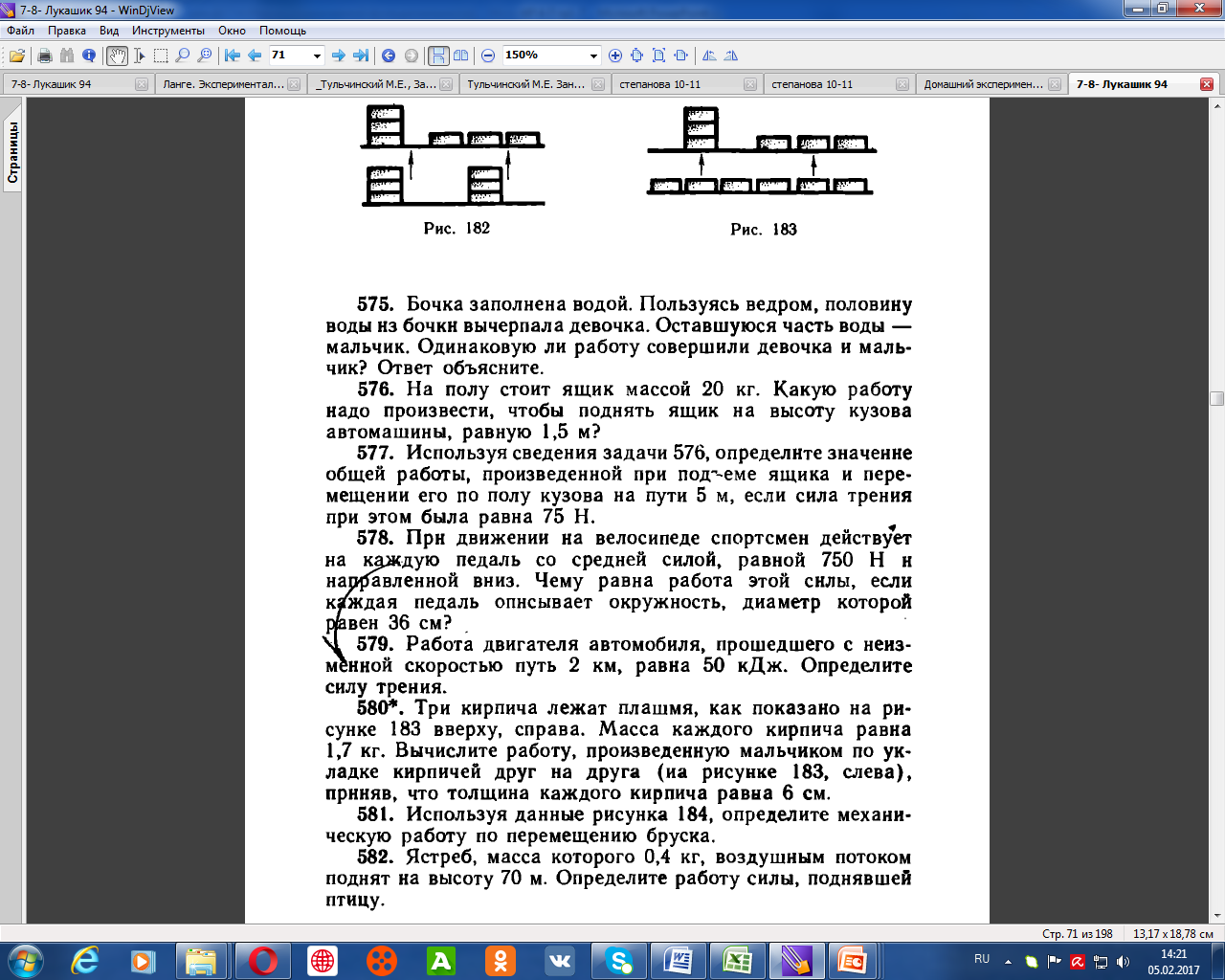 mg
mg
Fр
Fр
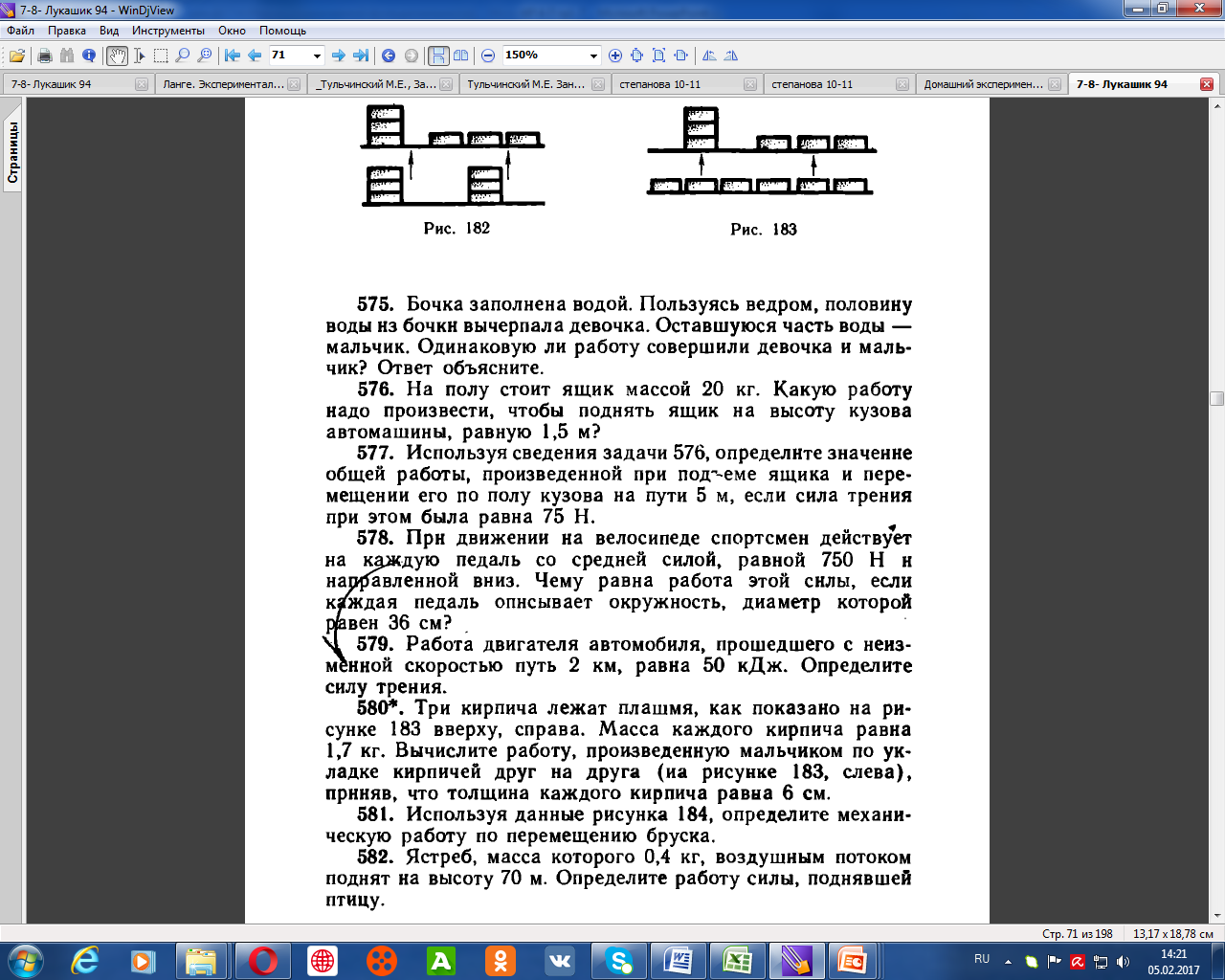 1. Сила Fр совершила работу Амр =Fр ∙ h1
17Н
А м =17Н∙0,06м=
….Дж
12см
2. Сила Fр совершила работу Амр =Fр ∙ h2
6см
А м =17Н∙0,12м=
….Дж
3. Итого общая работа силы Fр равна
….Дж
Арк= ?
m=1,7кг
H1=6см
H2=12см
17Н
Ответ: при равномерном подъёме двух кирпичей Fр совершила
работу ….Дж
85
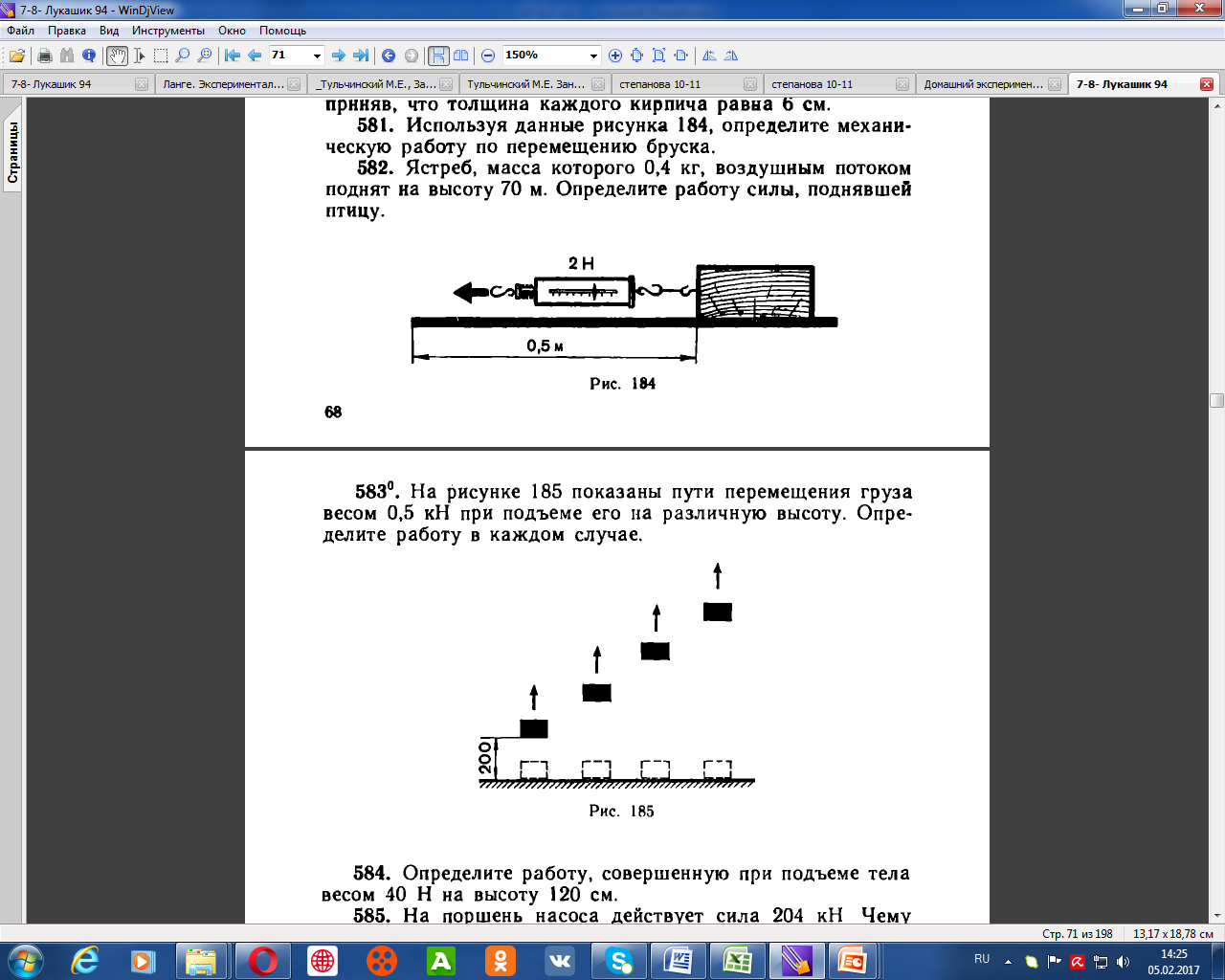 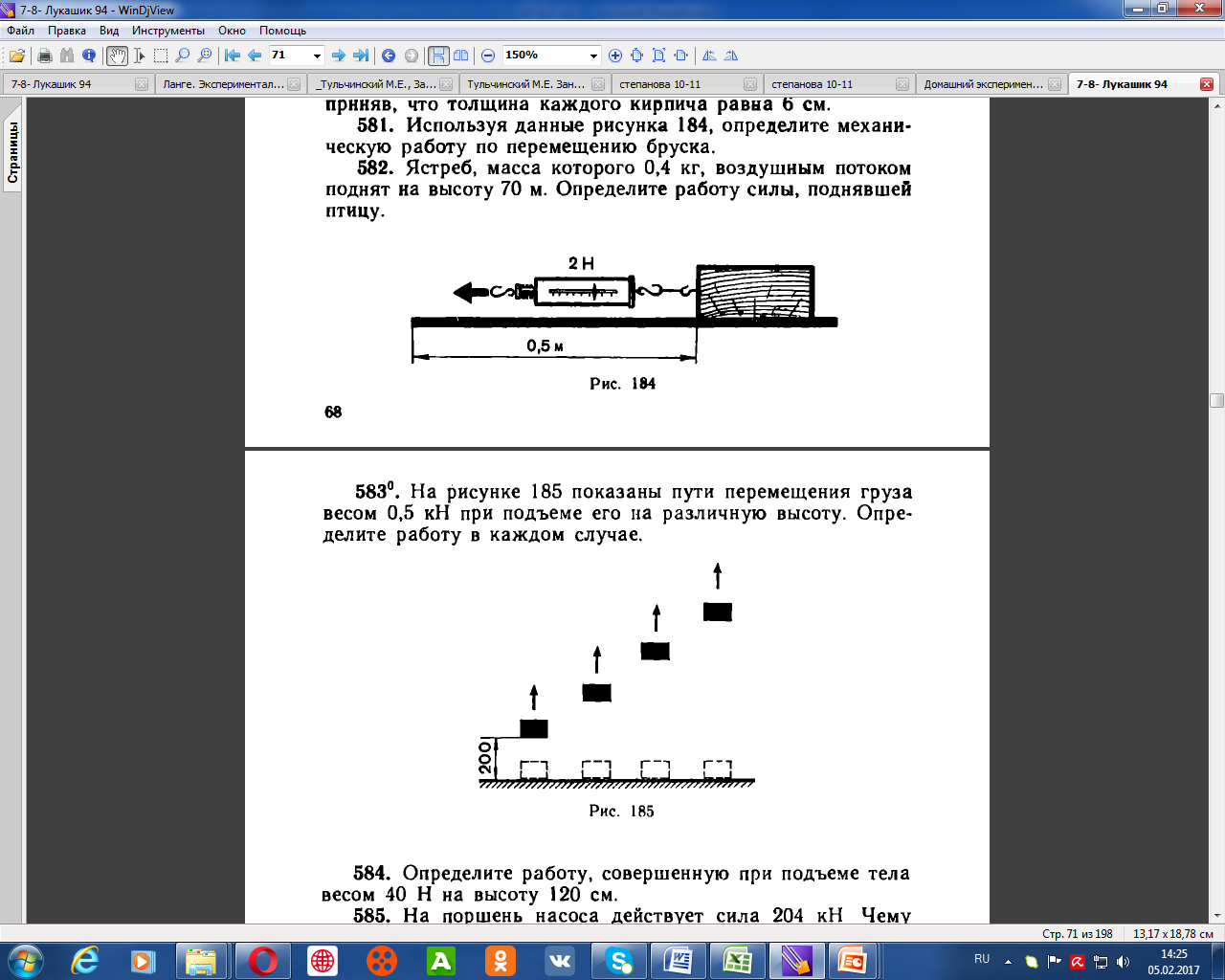 Адин -?
Fдин=2Н
s=0,5м
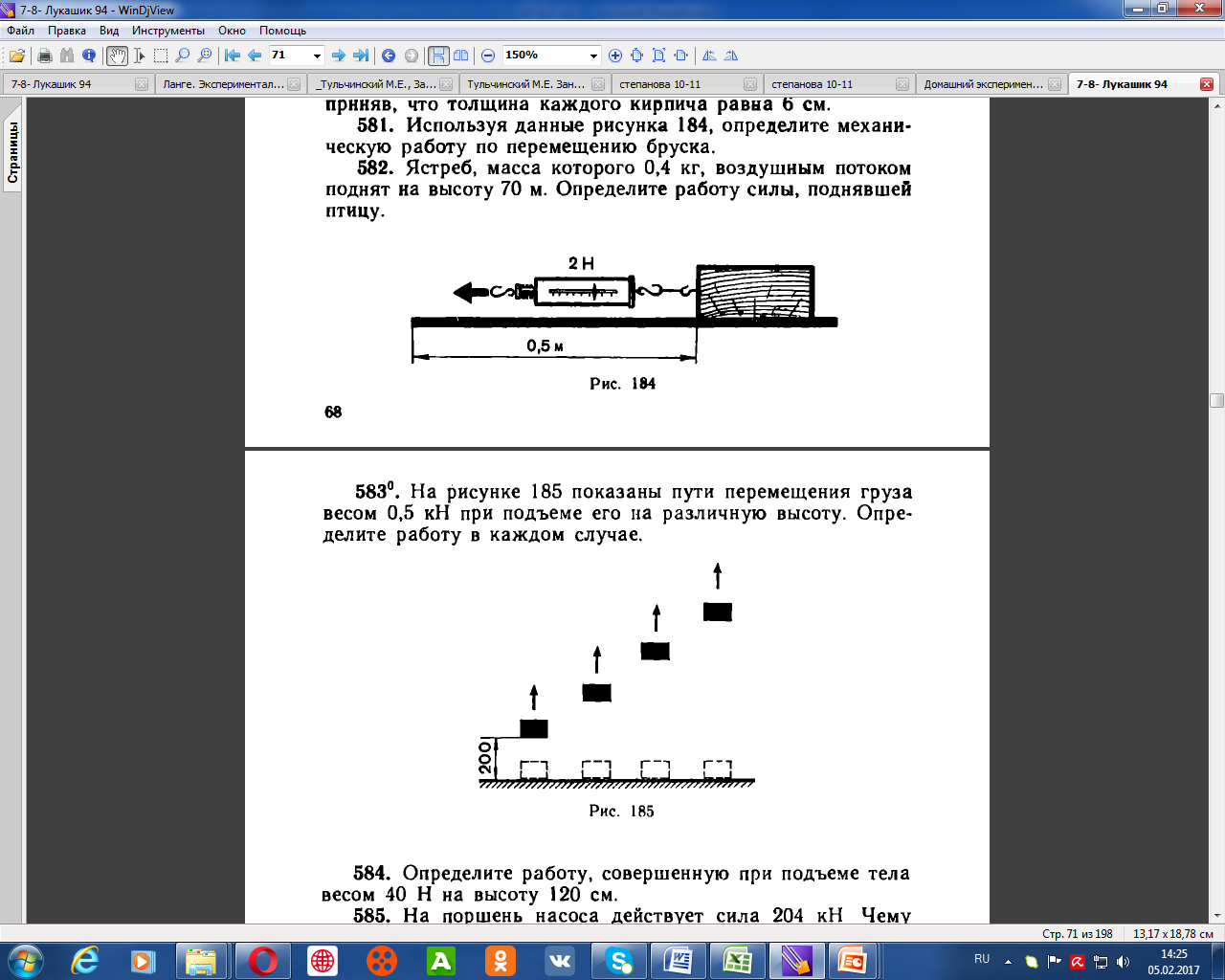